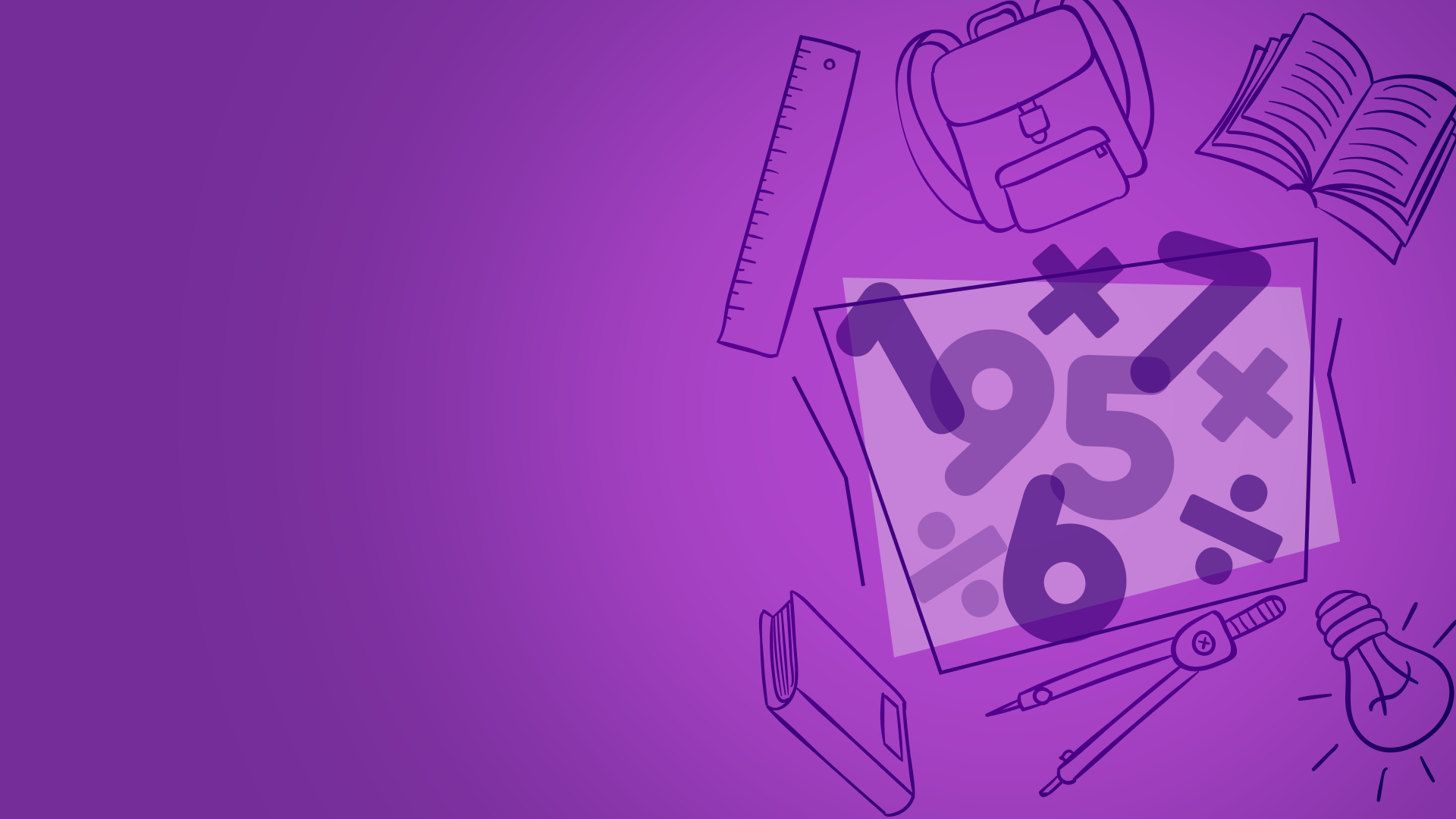 Прямоугольный параллелепипед. Пирамида
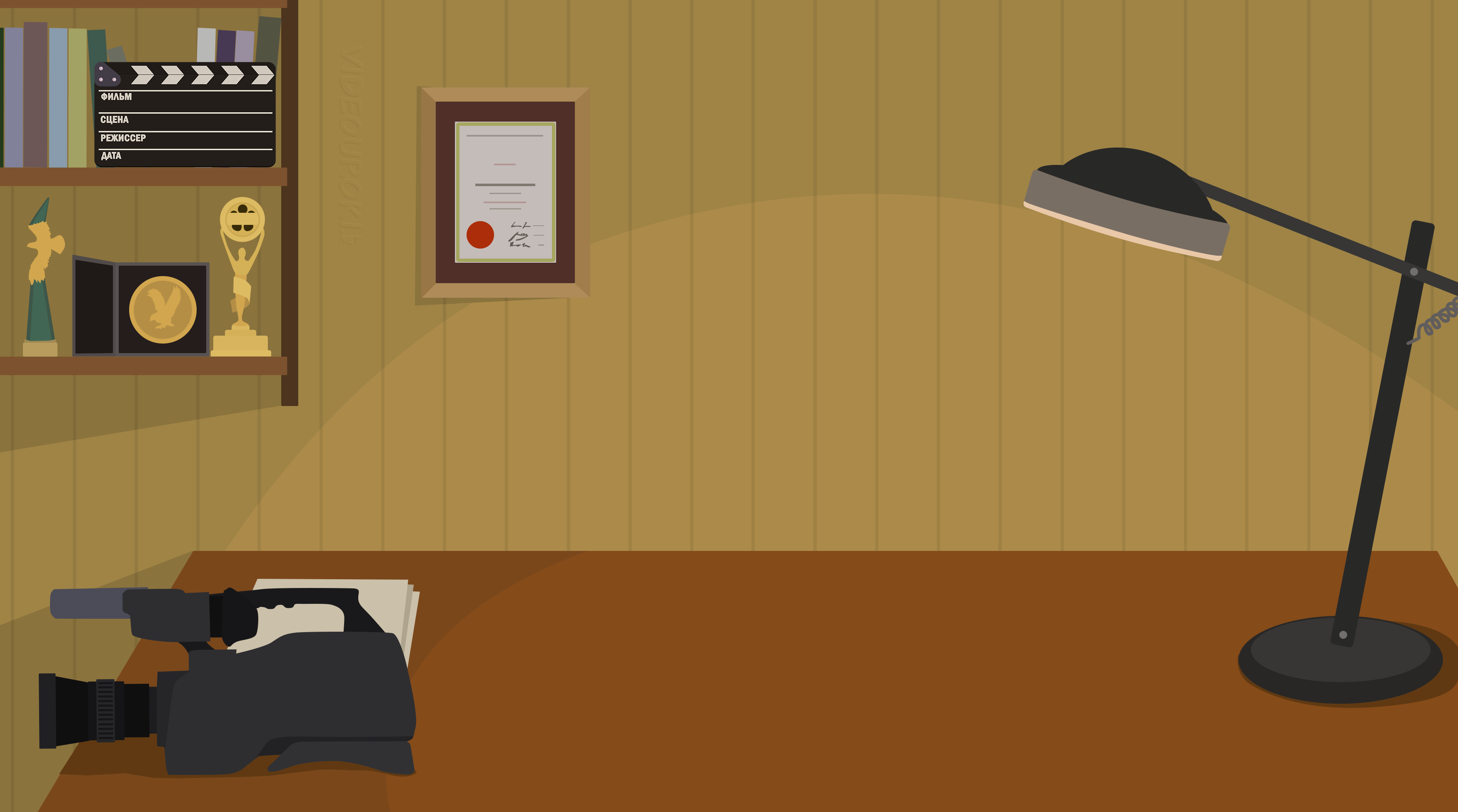 Да разве бывают такие длиннющие слова?
Что случилось?
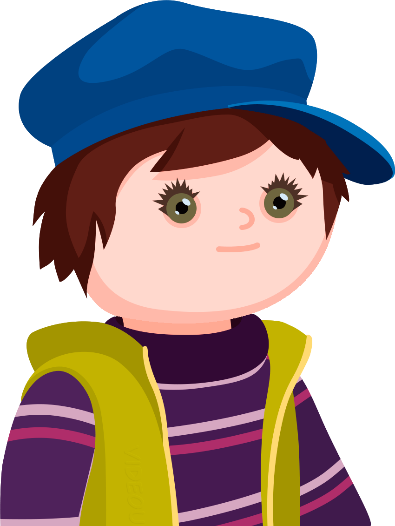 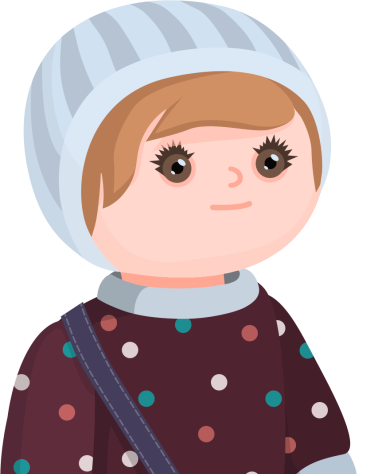 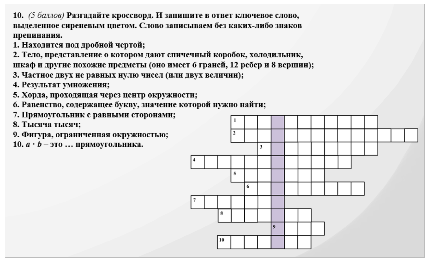 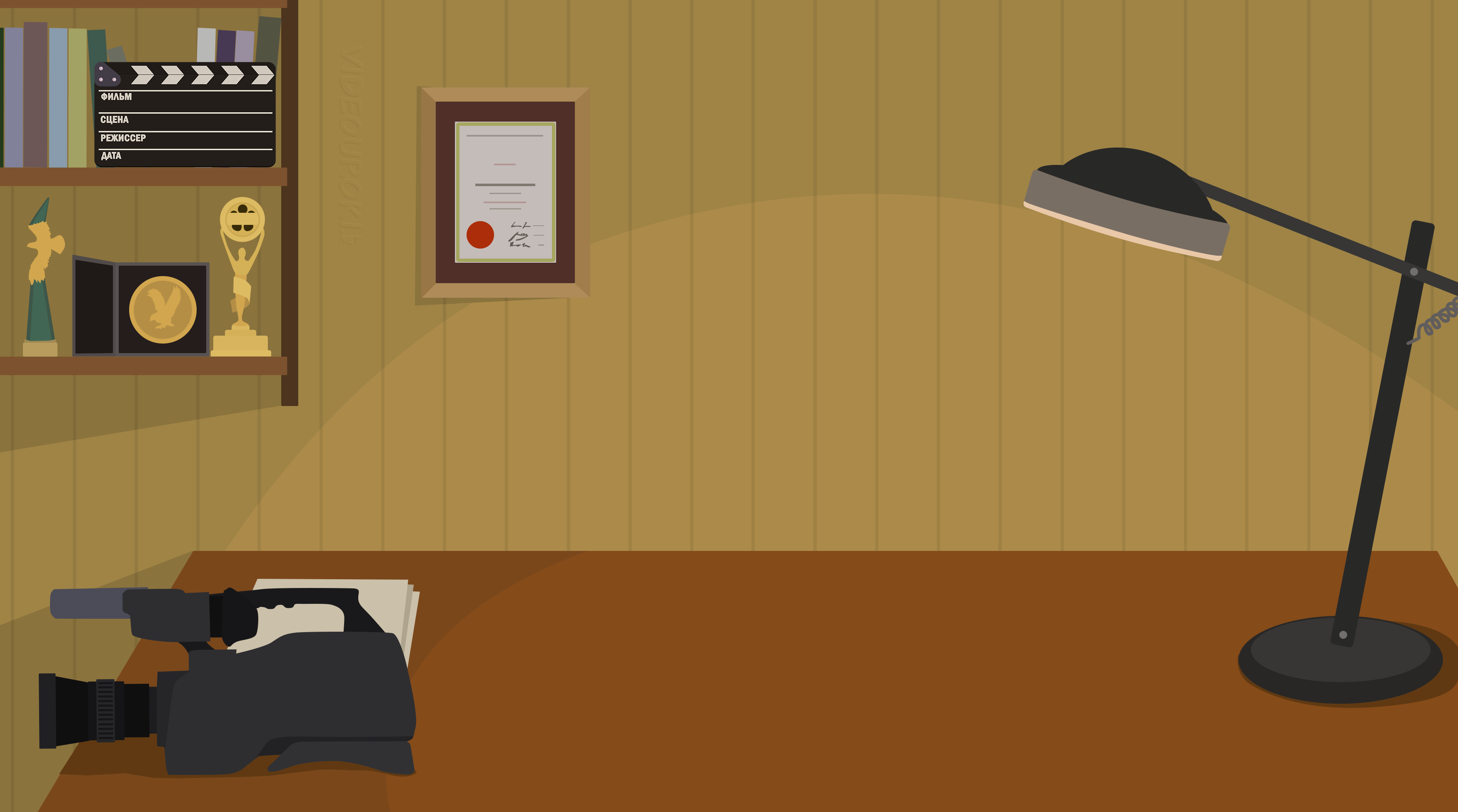 Нам задали разгадать математический кроссворд. 
А я застрял на одном слове.
Что за слово ты не можешь разгадать?
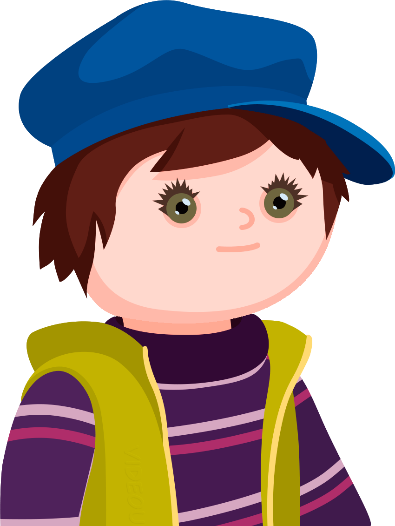 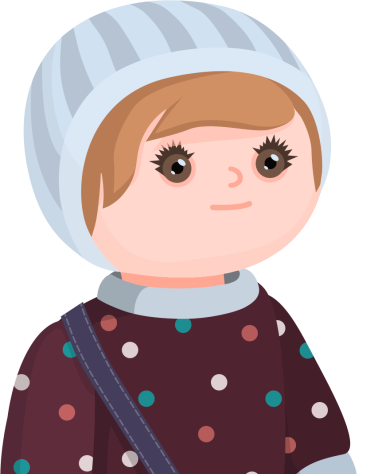 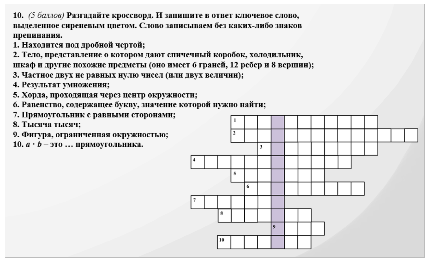 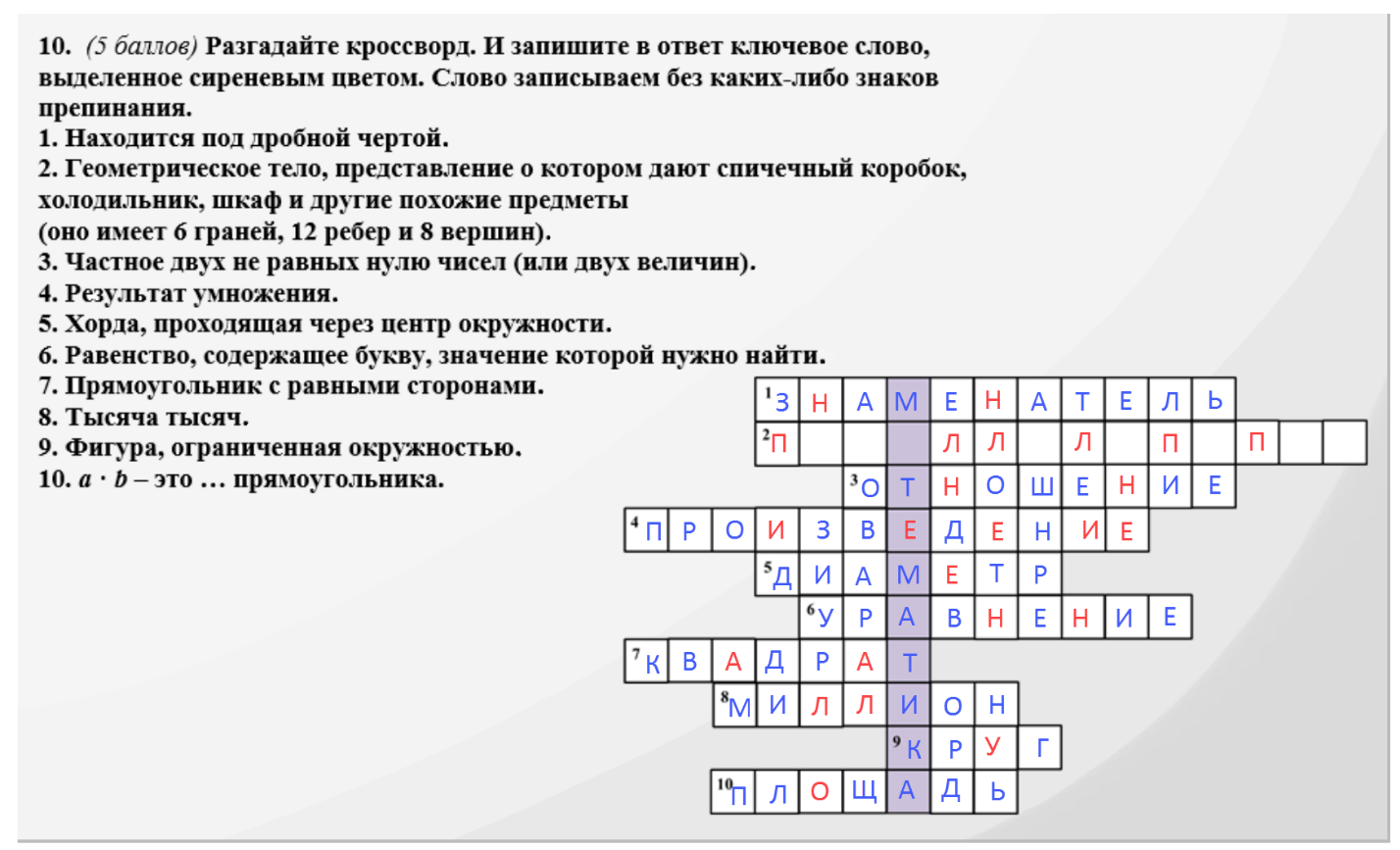 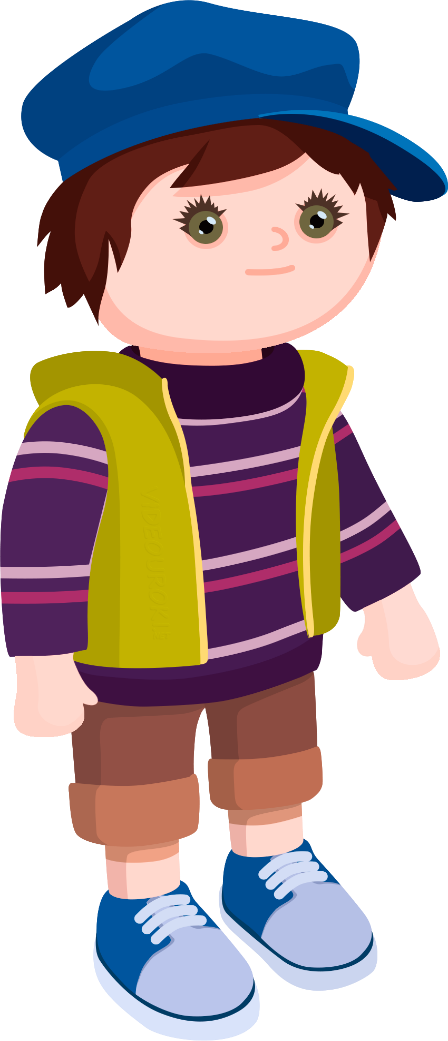 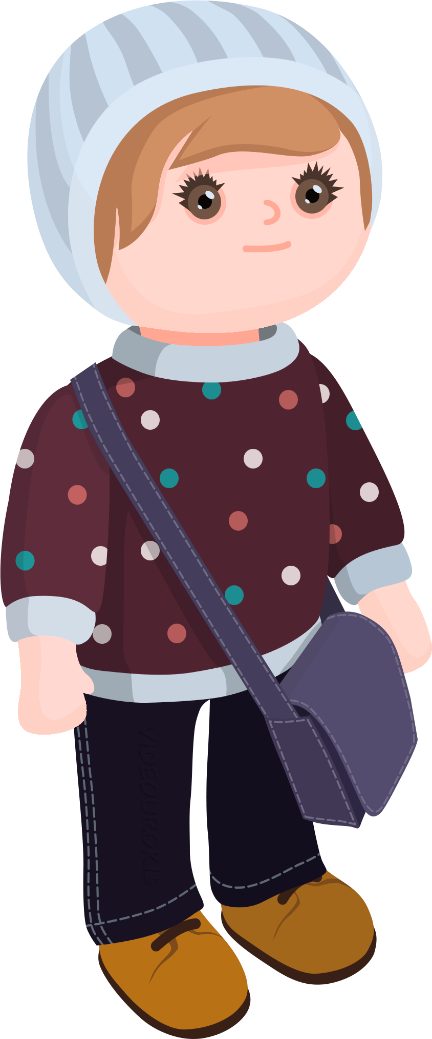 Представляешь, это какое-то геометрическое тело, название которого состоит из четырнадцати букв.
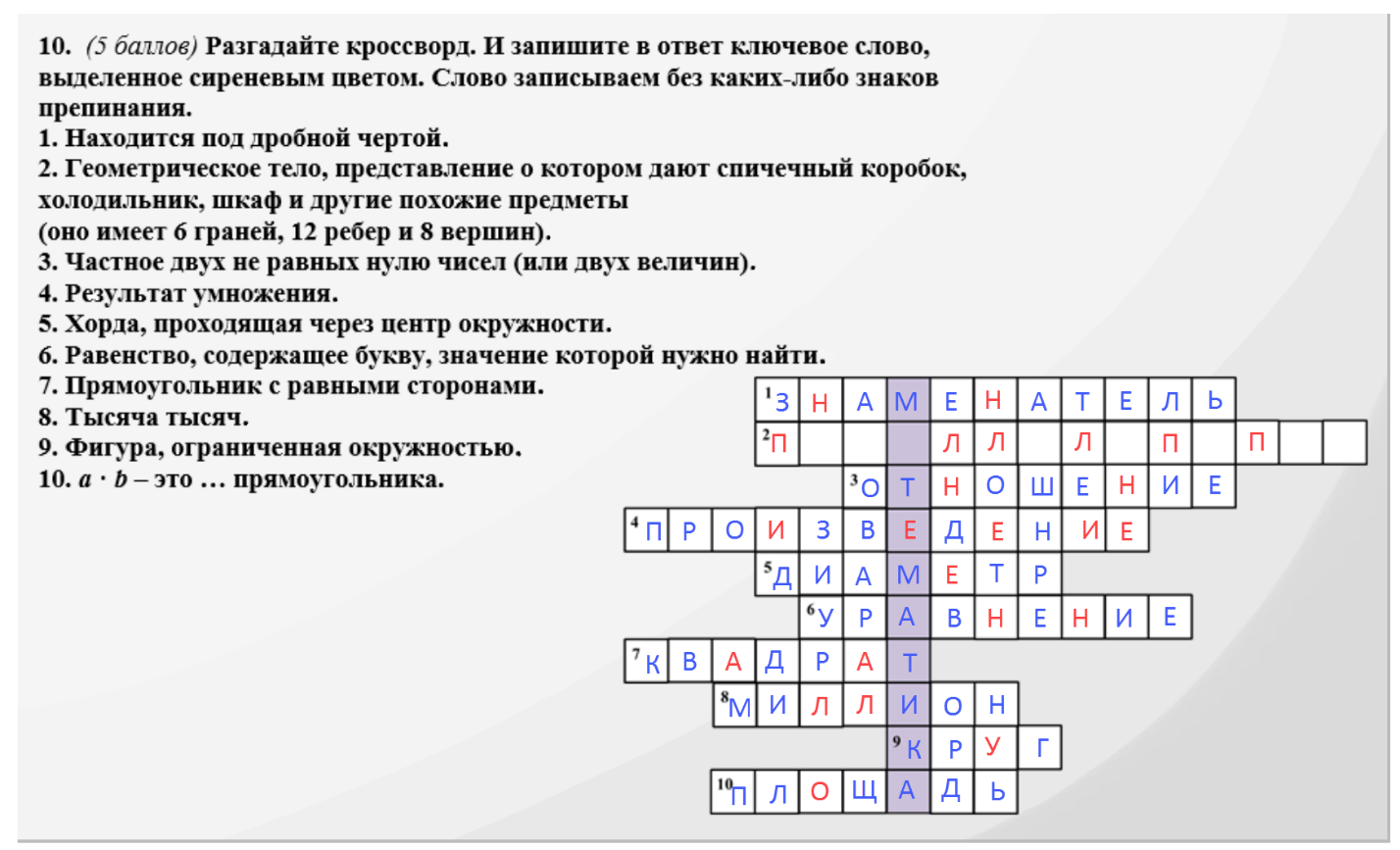 Мне кажется, я догадался! 
Попробуй записать в кроссворд слово «параллелепипед».
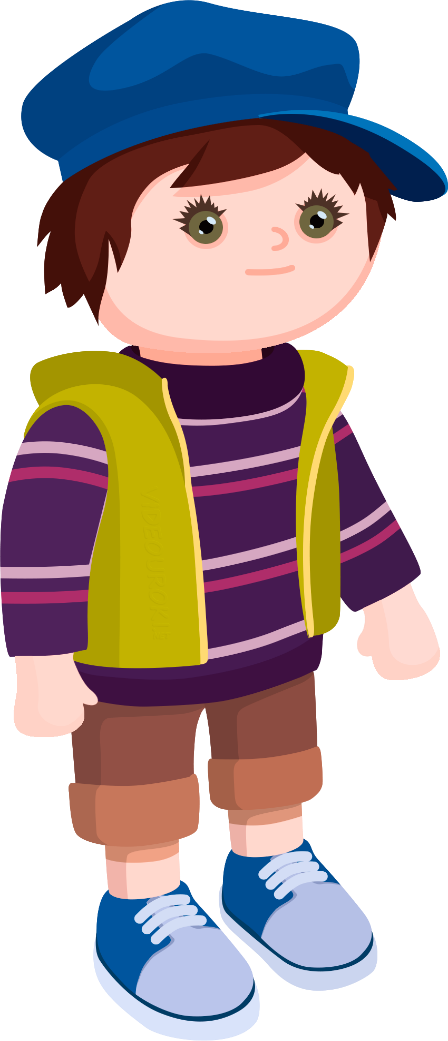 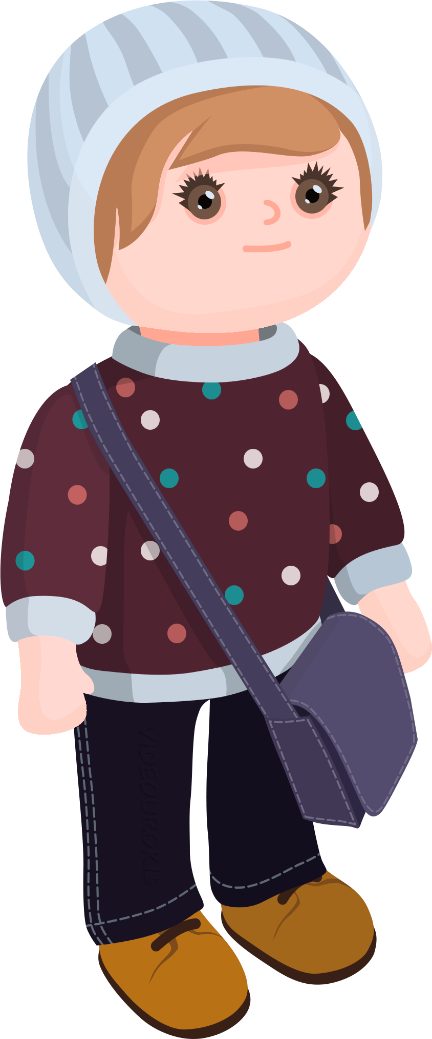 А ещё в этом слове есть три буквы Л и три буквы П. 
Да разве бывают такие слова?
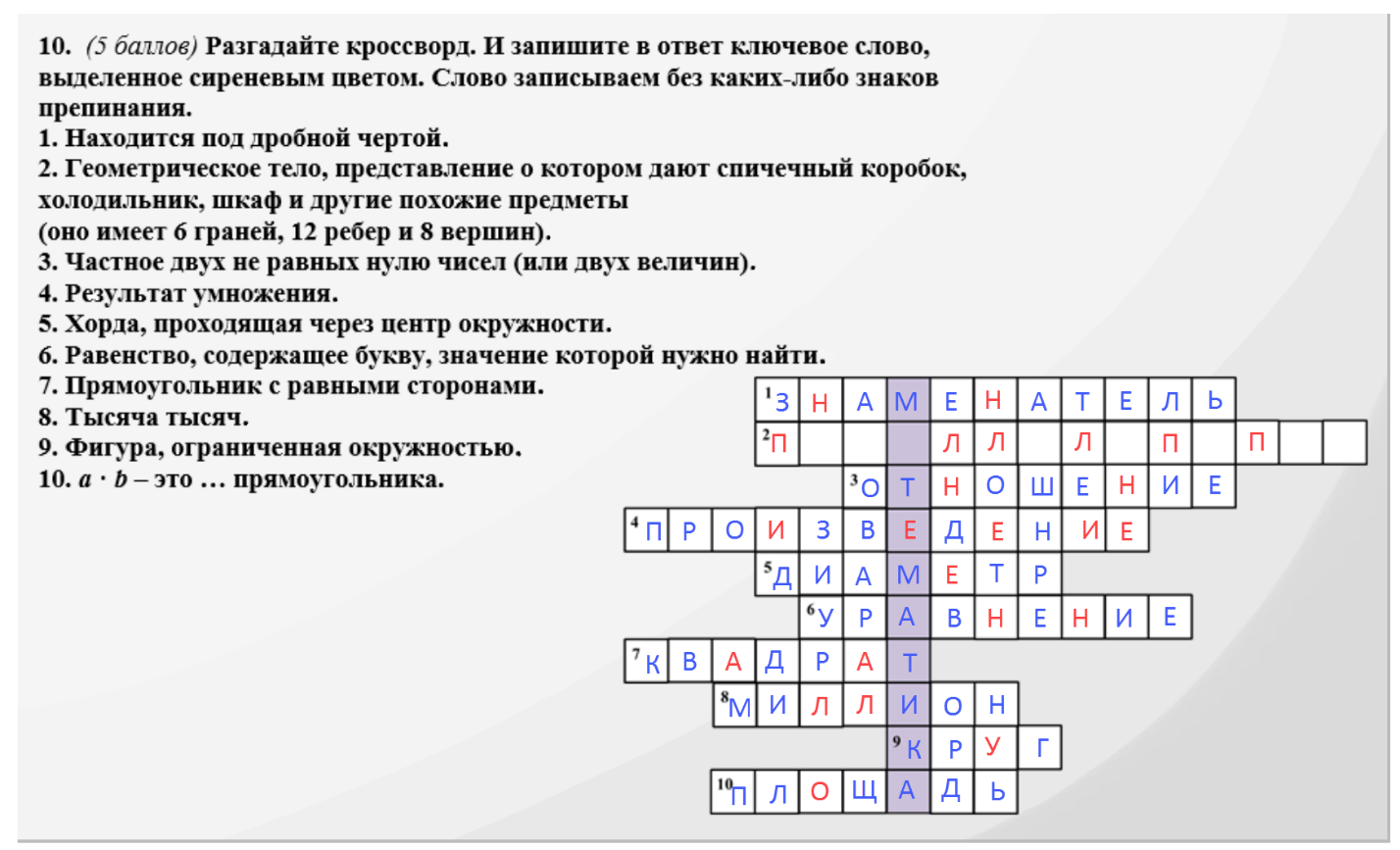 Как ты сказал? 
Па-ла-лле-ле…, 
па-ра-ре-ре…, 
па-ла-ре-ле…
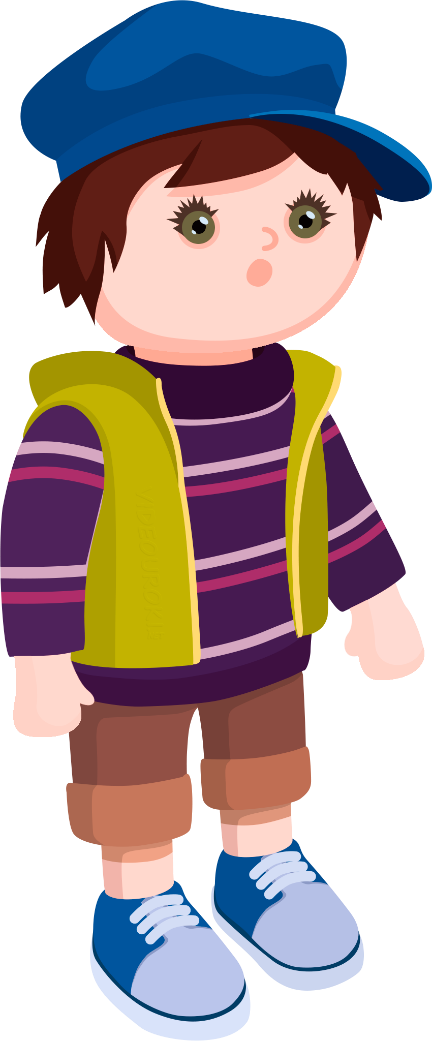 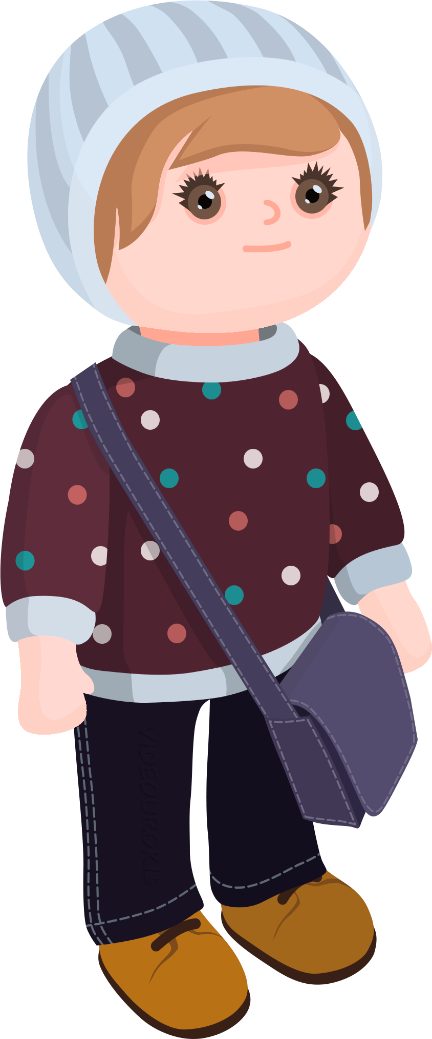 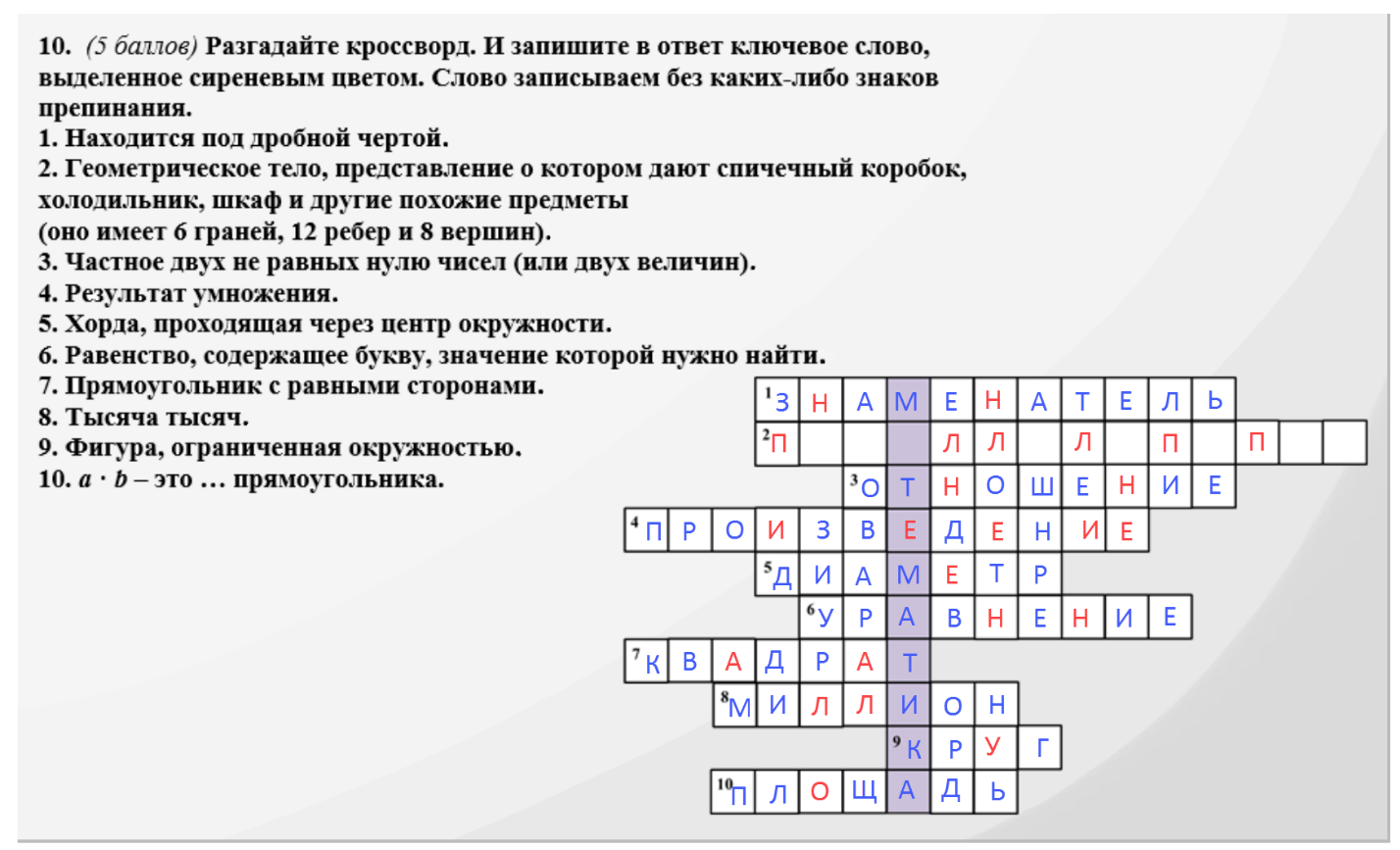 И совсем это слово не мудрёное, а интересное. 
С предметами, имеющими форму параллелепипеда, ты встречаешься каждый день.
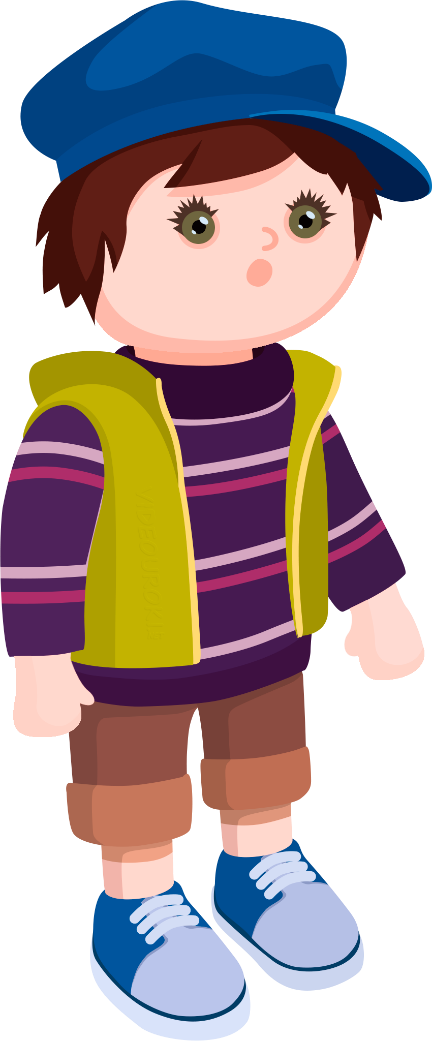 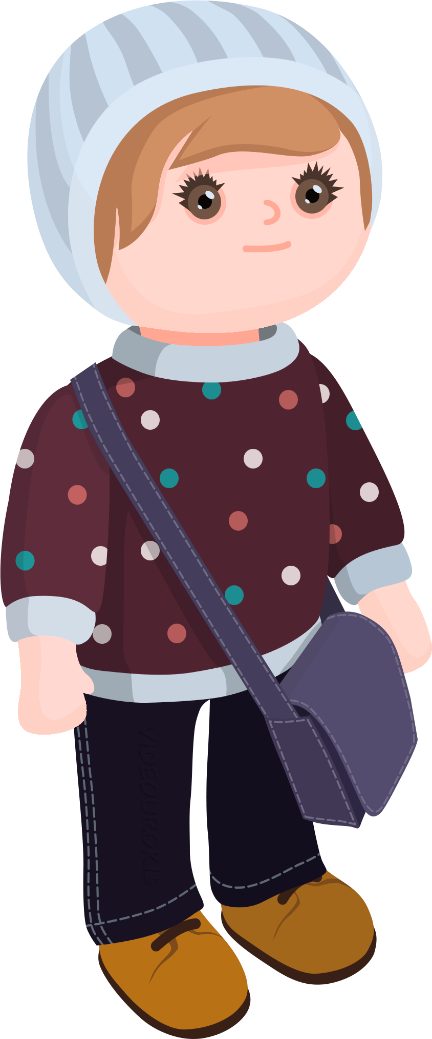 Да что за мудрёное слово-то такое? 
Язык поломаешь, пока выговоришь!
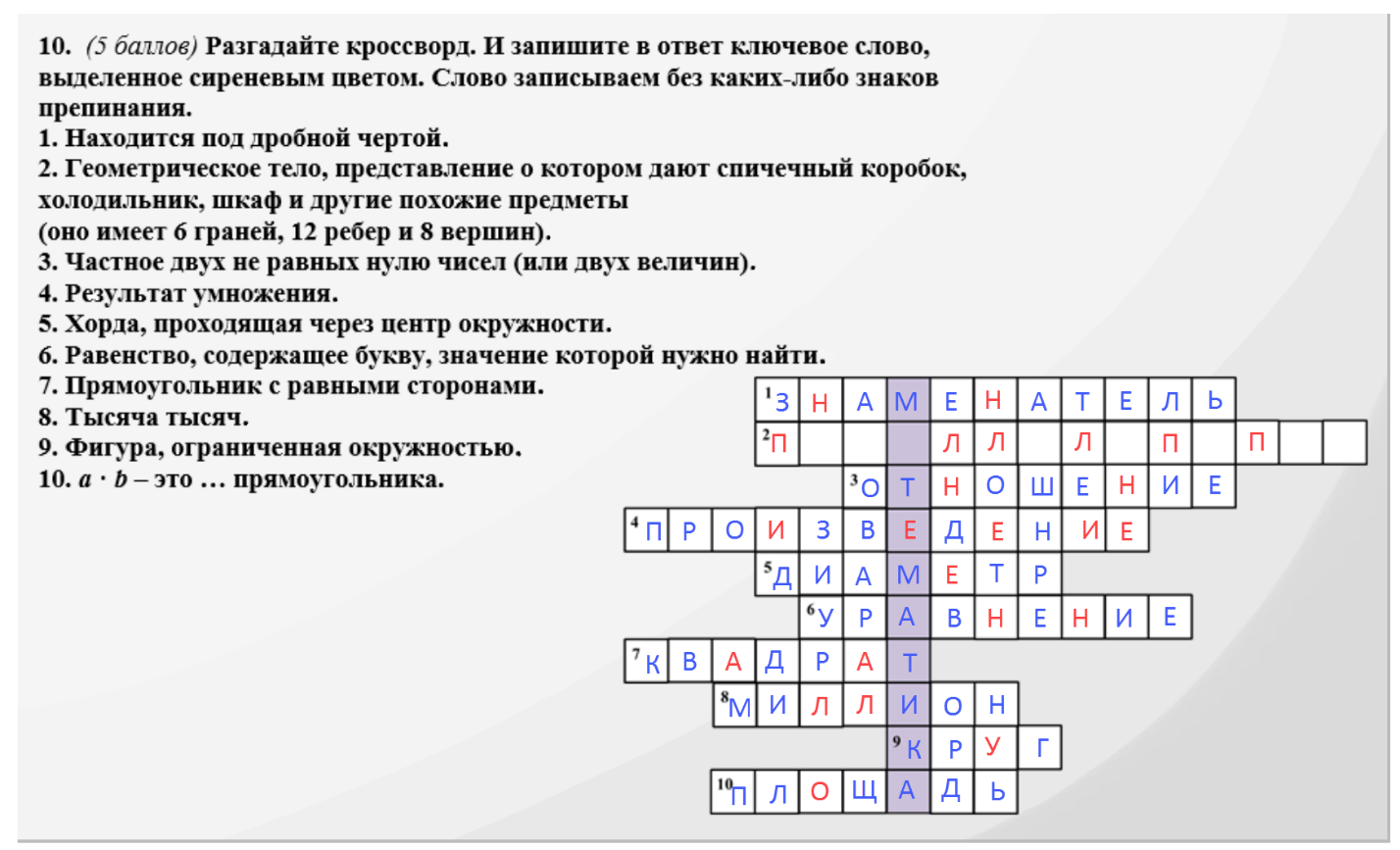 Встречал, встречал!
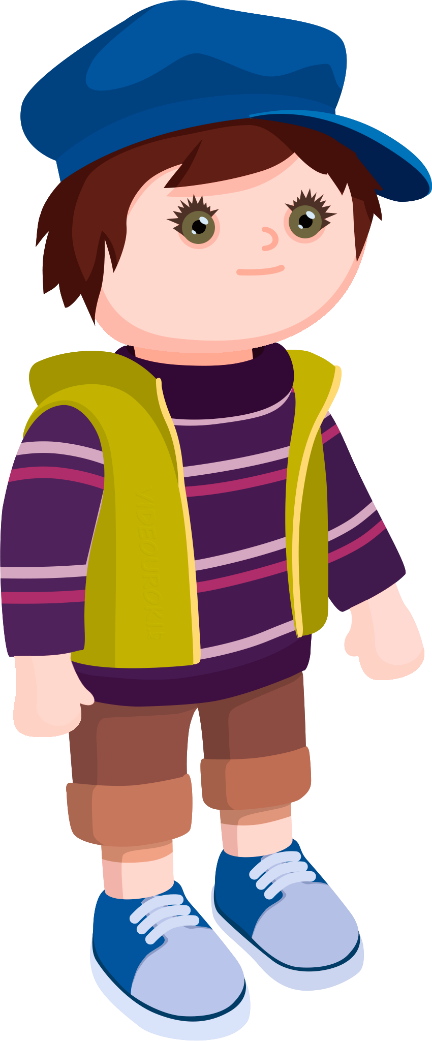 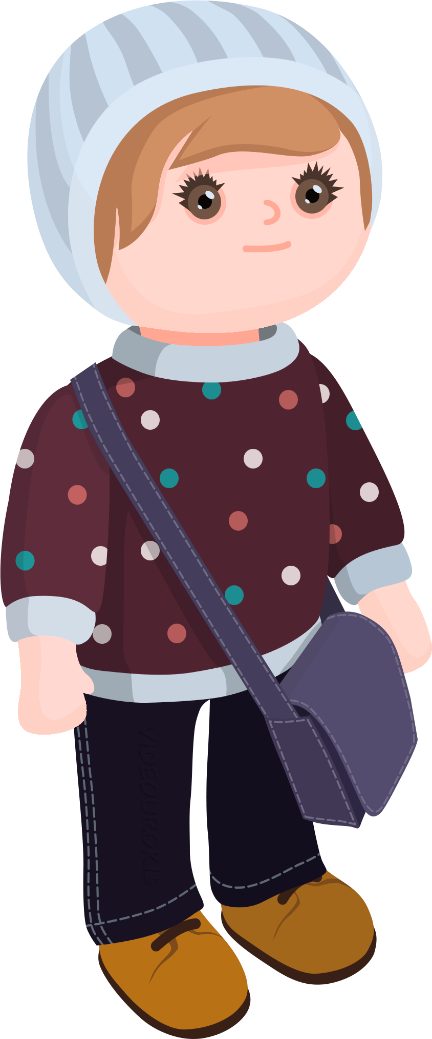 Не встречал я такие предметы. 
А если бы встречал, то уж точно бы знал это слово.
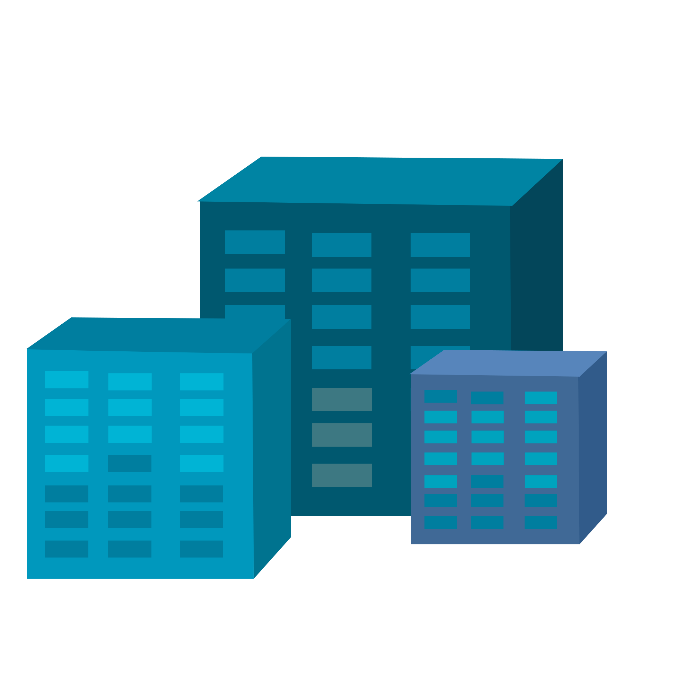 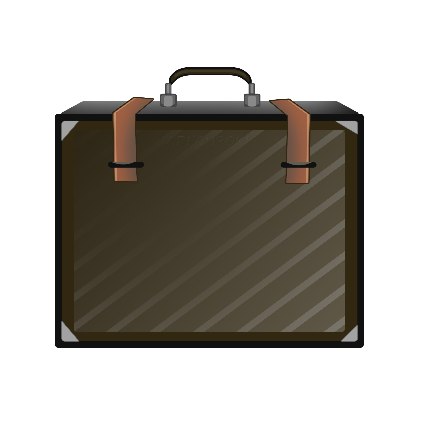 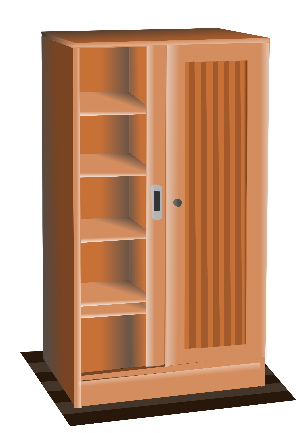 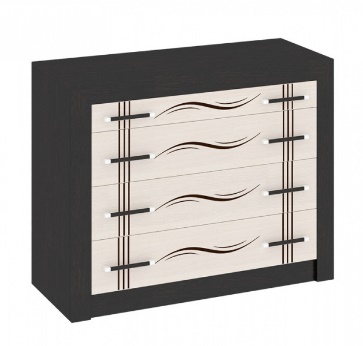 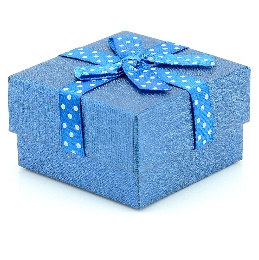 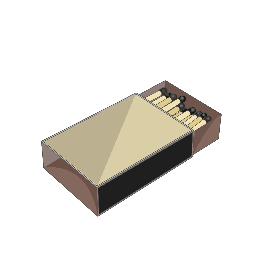 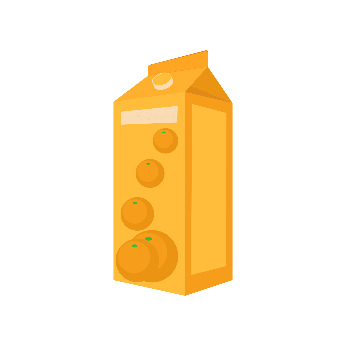 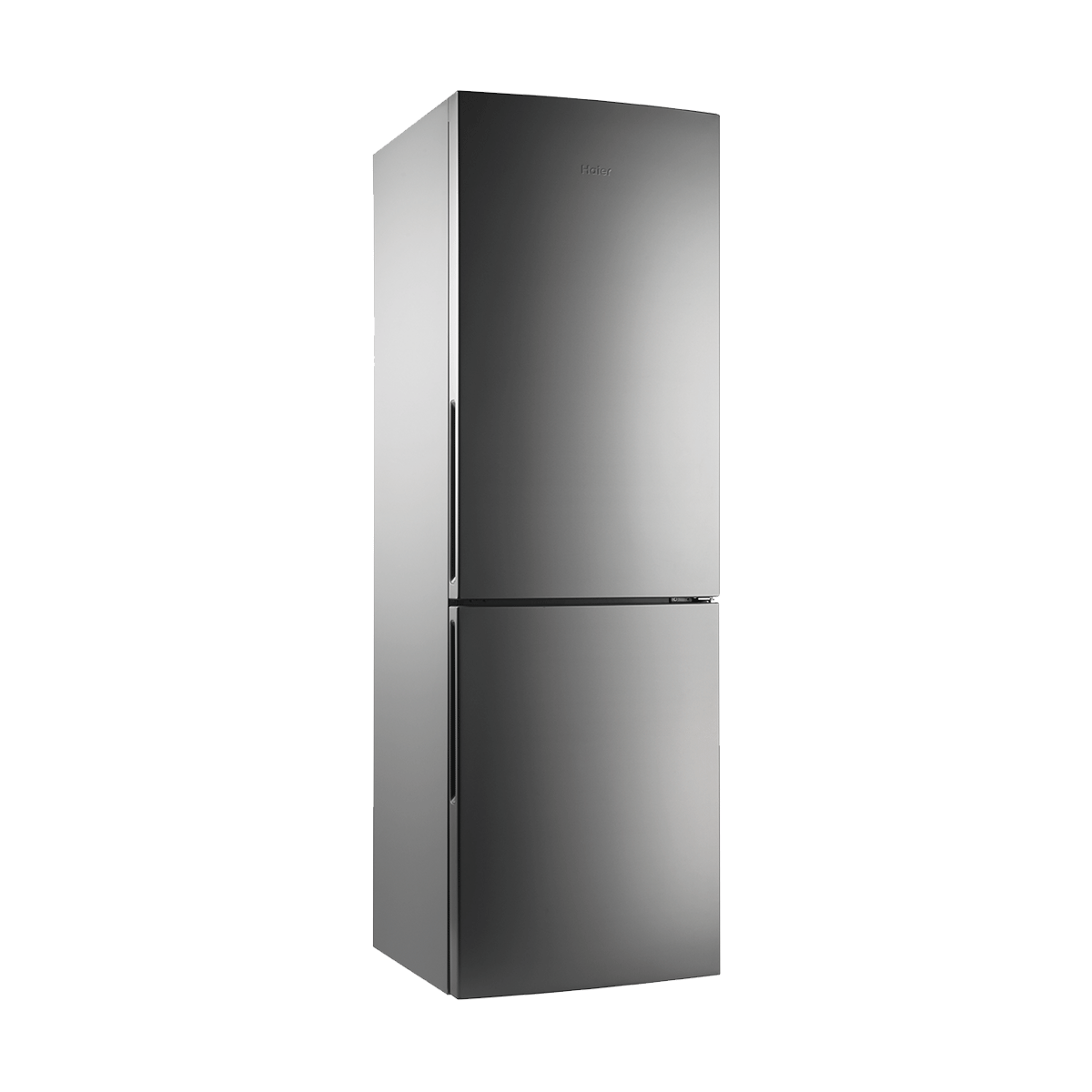 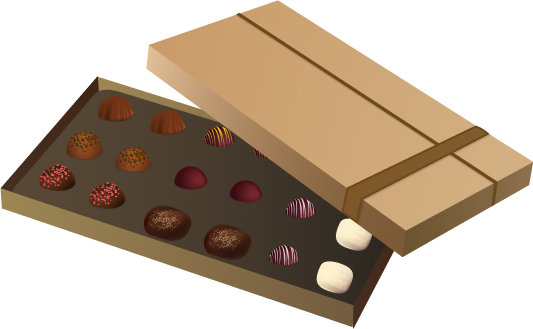 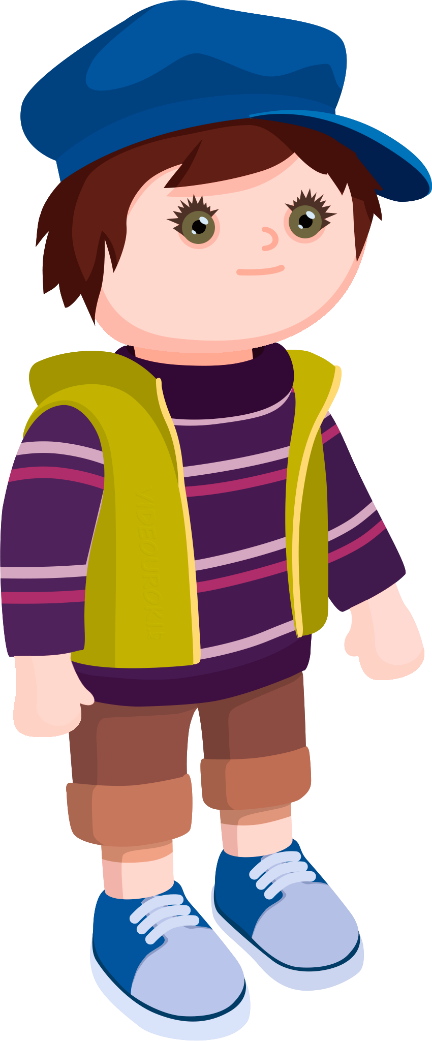 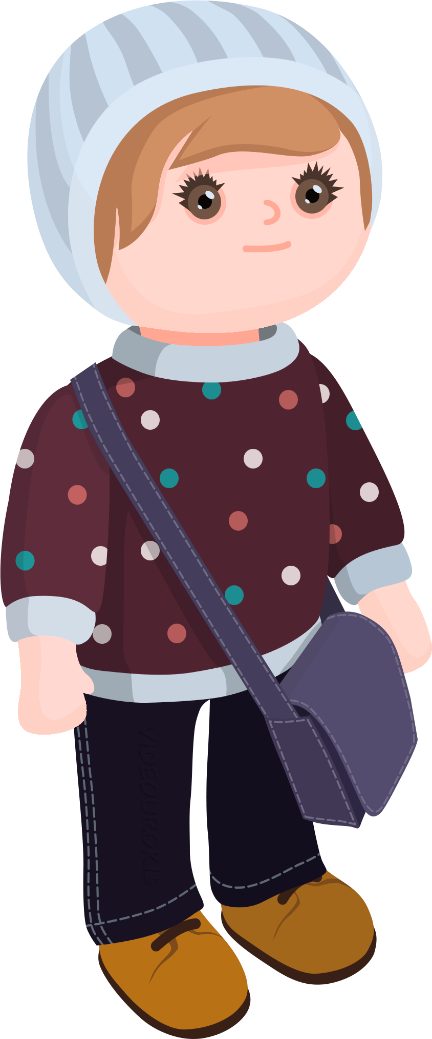 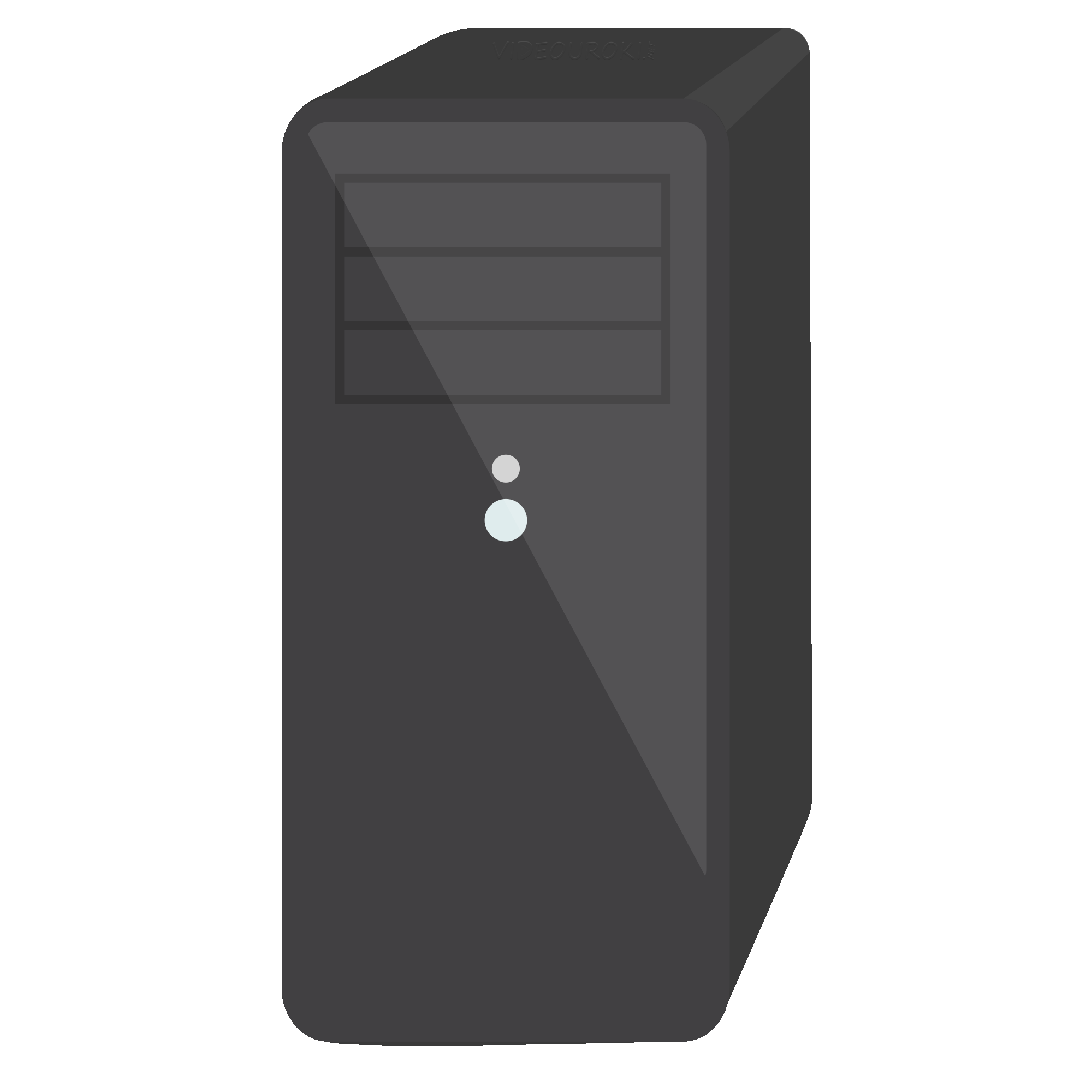 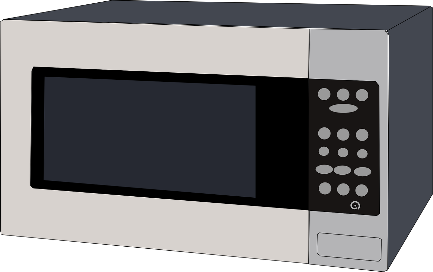 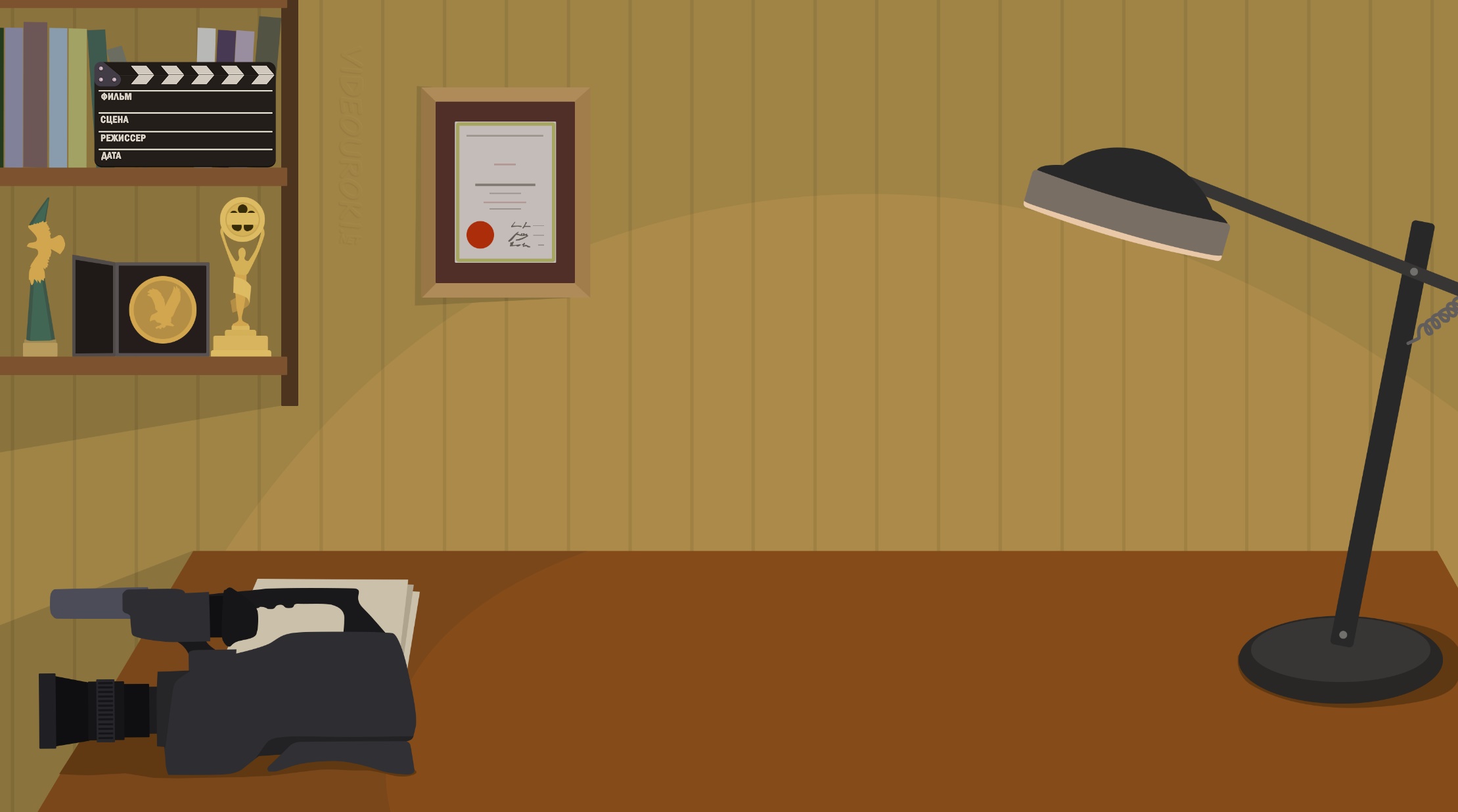 Но в кроссворде же было написано, что это название геометрического тела, 
а ты мне тут предметы всякие перечисляешь. 
Они же не геометрические тела.
Ведь комната – это тоже пример прямоугольного параллелепипеда.
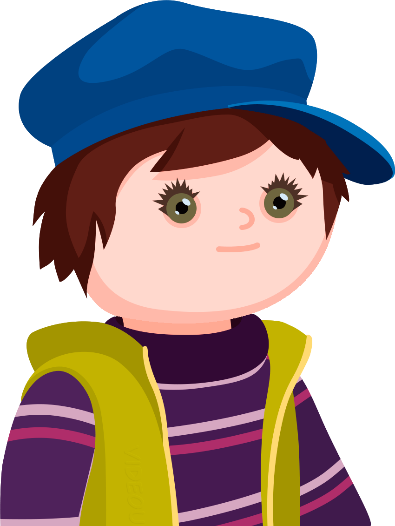 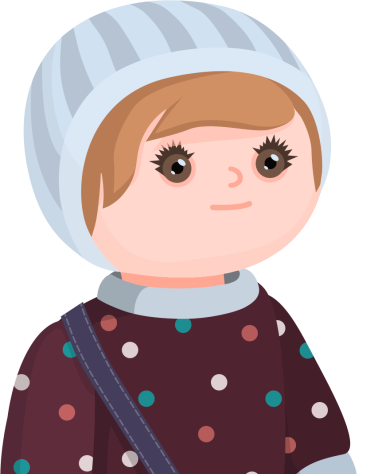 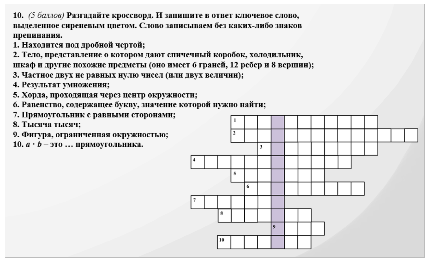 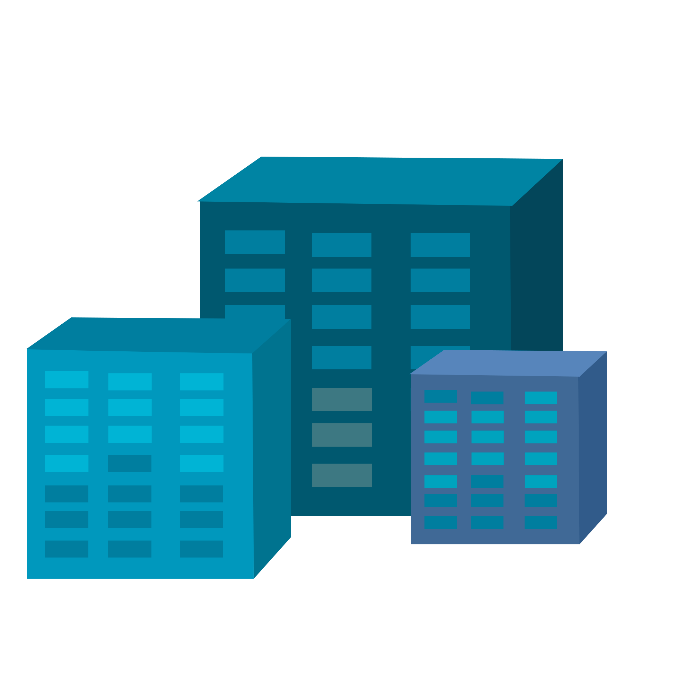 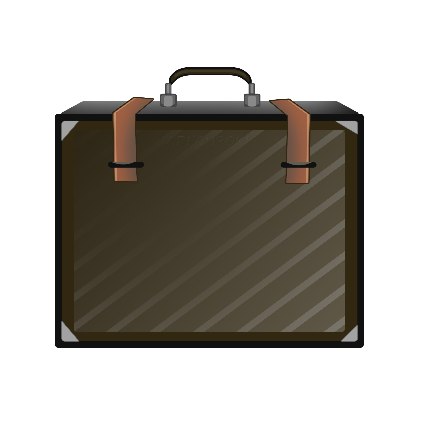 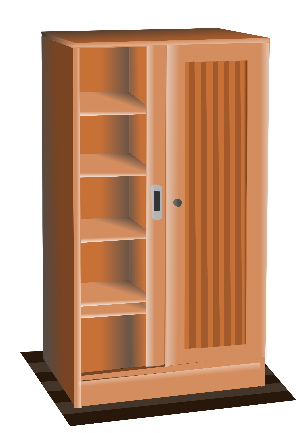 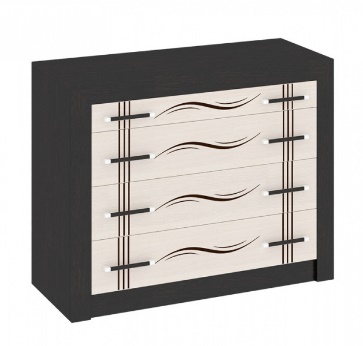 Забавно! 
Они и впрямь похожи формой. 
А расскажи мне про этот па-ра-лле-ле-пи-пед поподробнее.
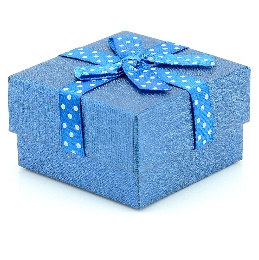 Все эти предметы напоминают геометрическое тело – прямоугольный параллелепипед.
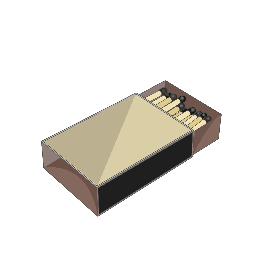 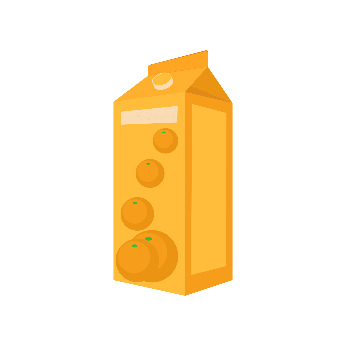 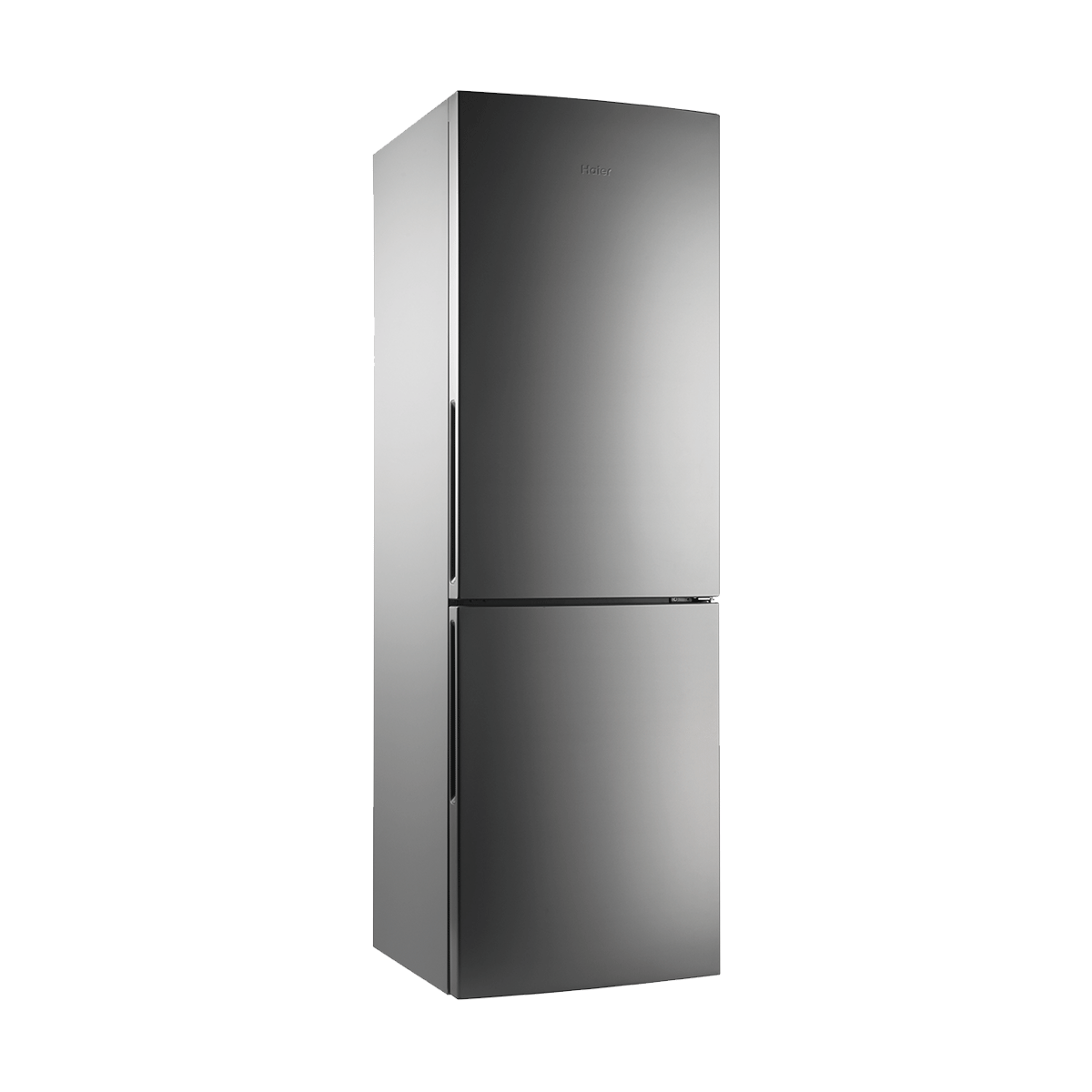 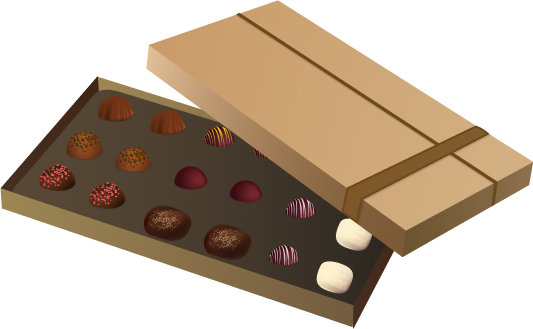 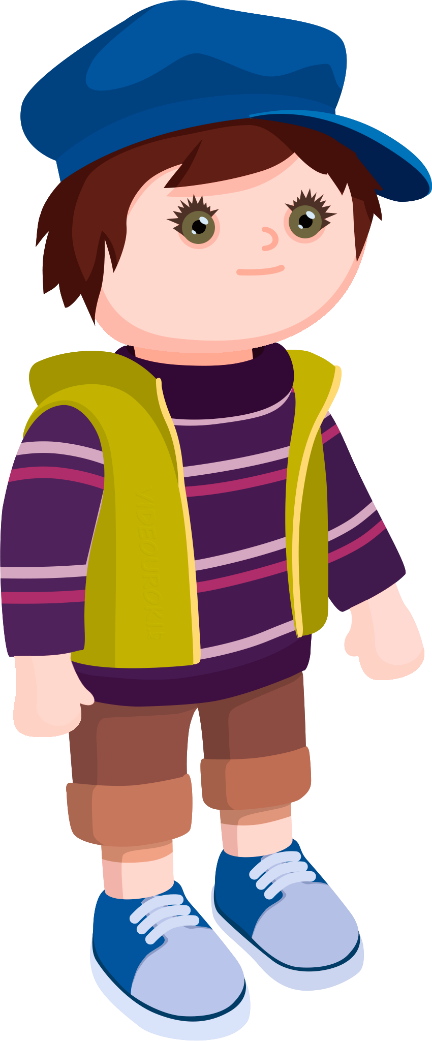 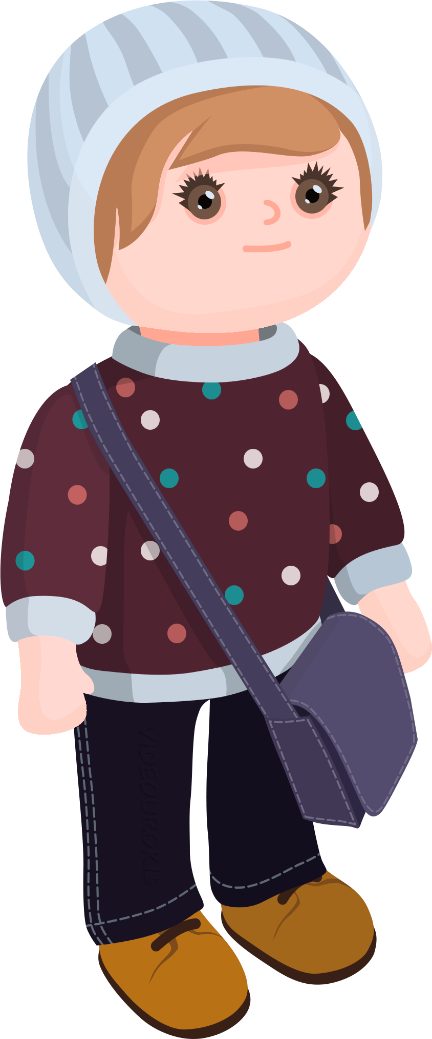 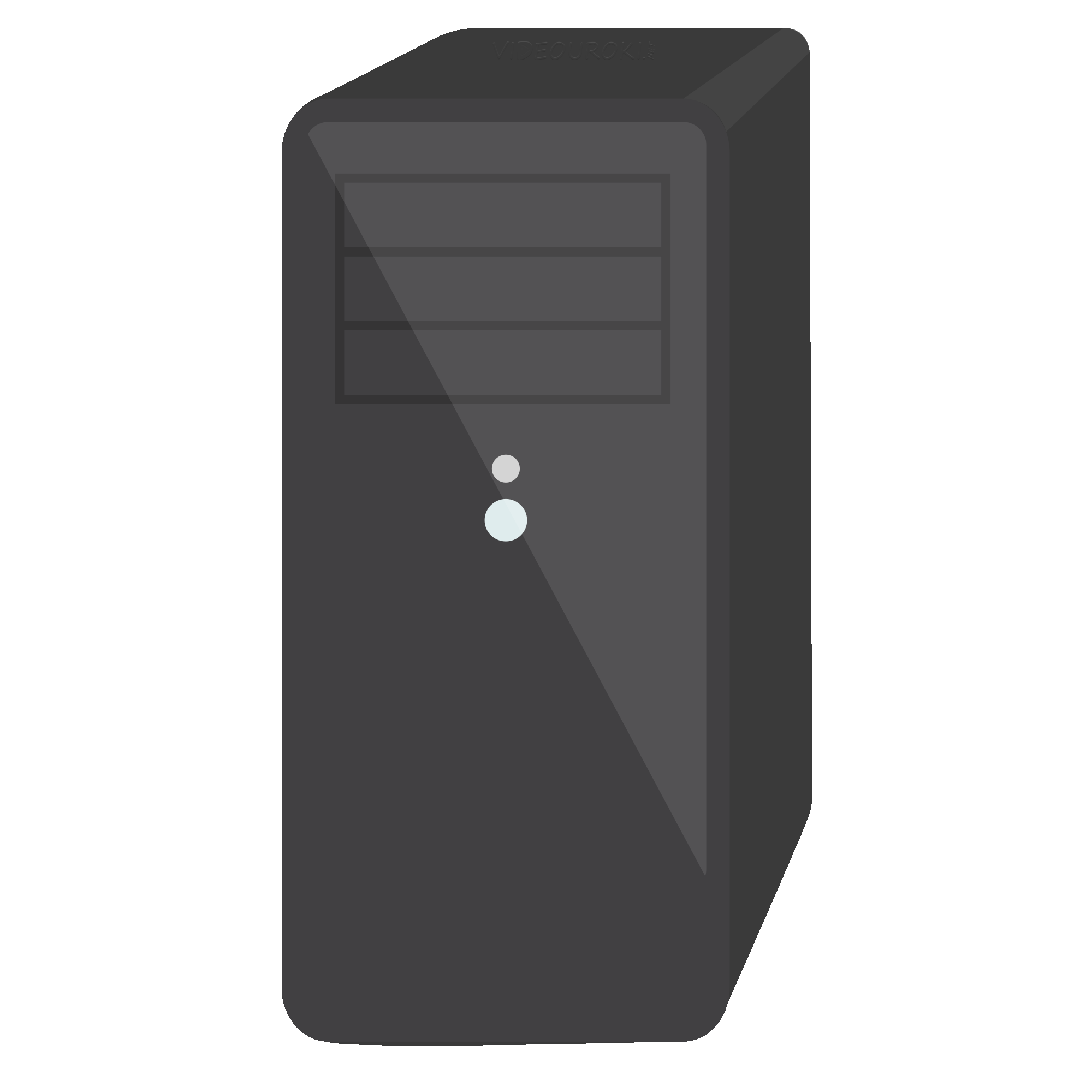 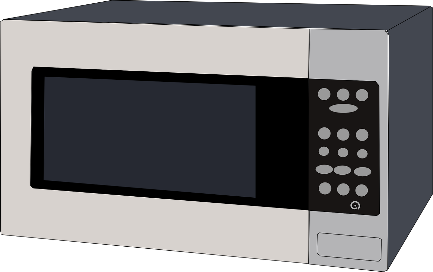 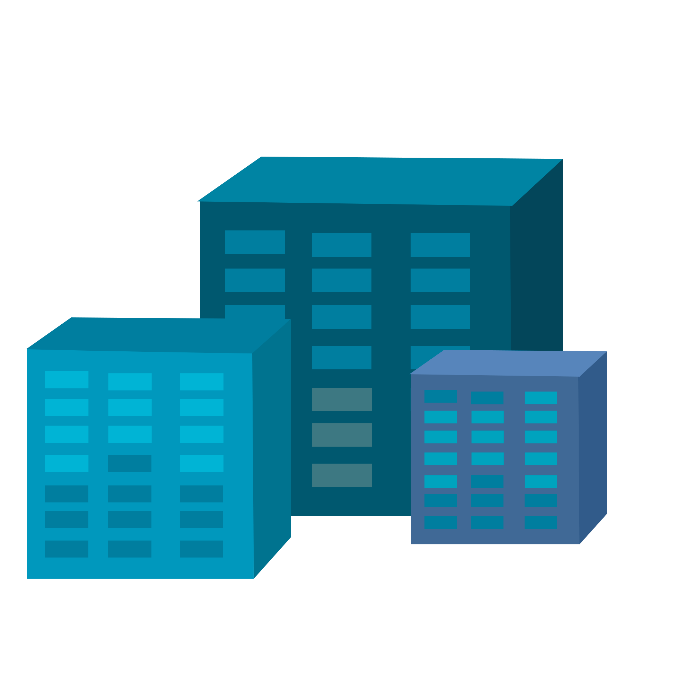 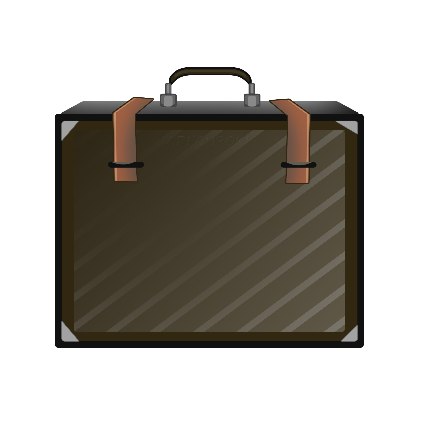 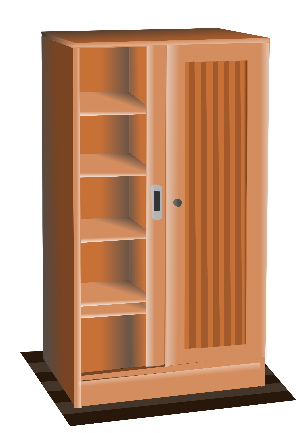 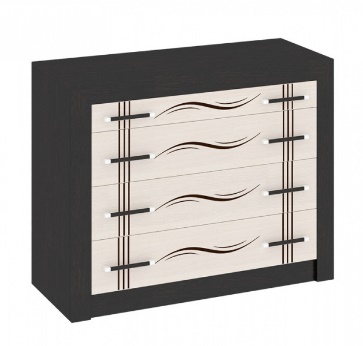 Ты знаешь, лучше обратиться к Электроше. 
Я думаю, он больше сможет рассказать.
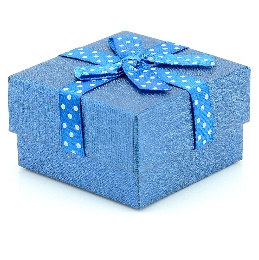 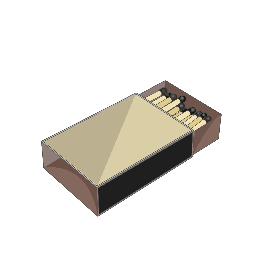 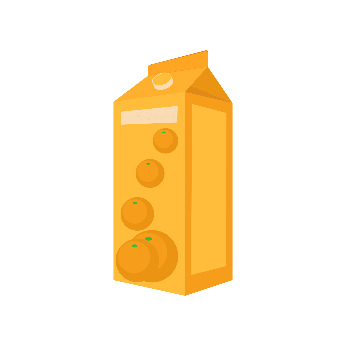 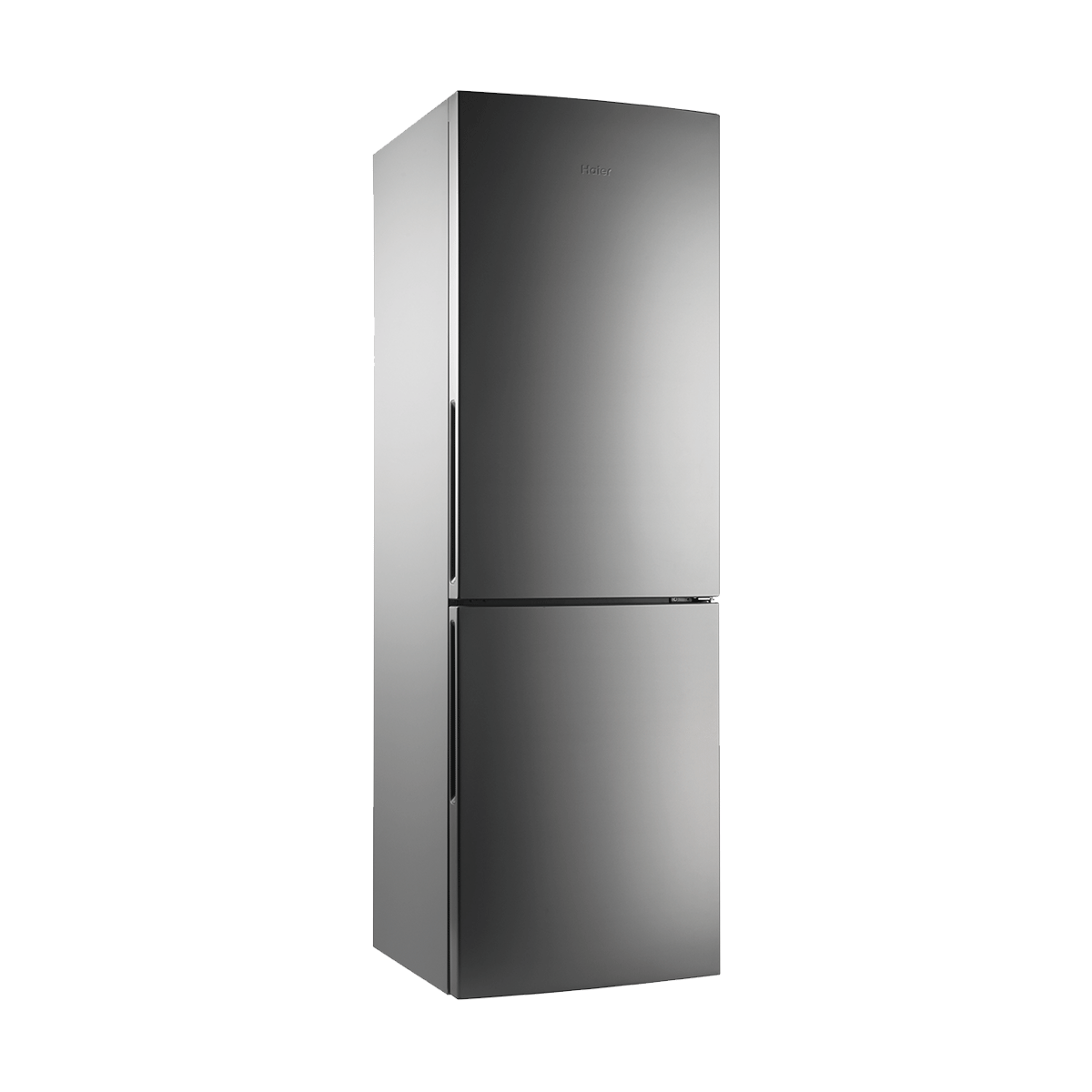 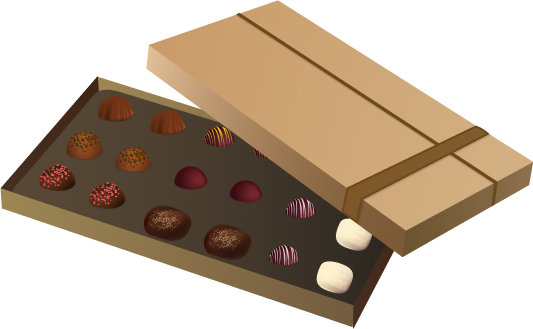 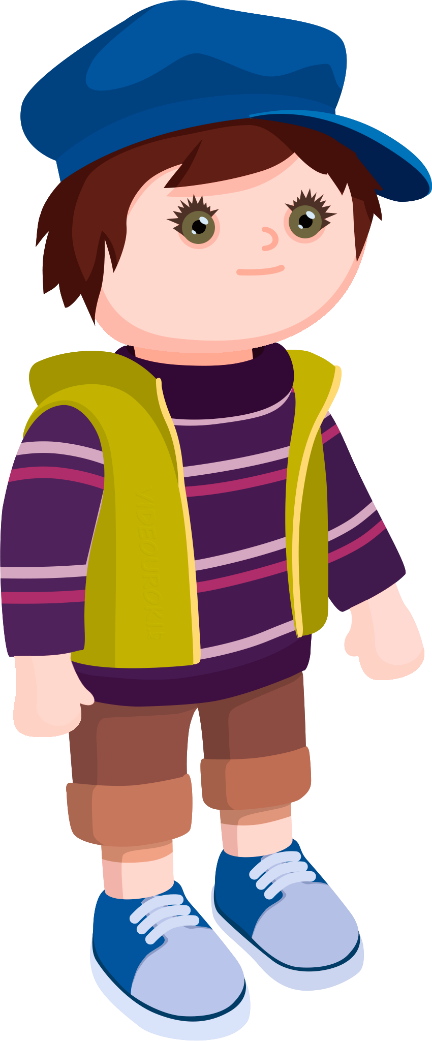 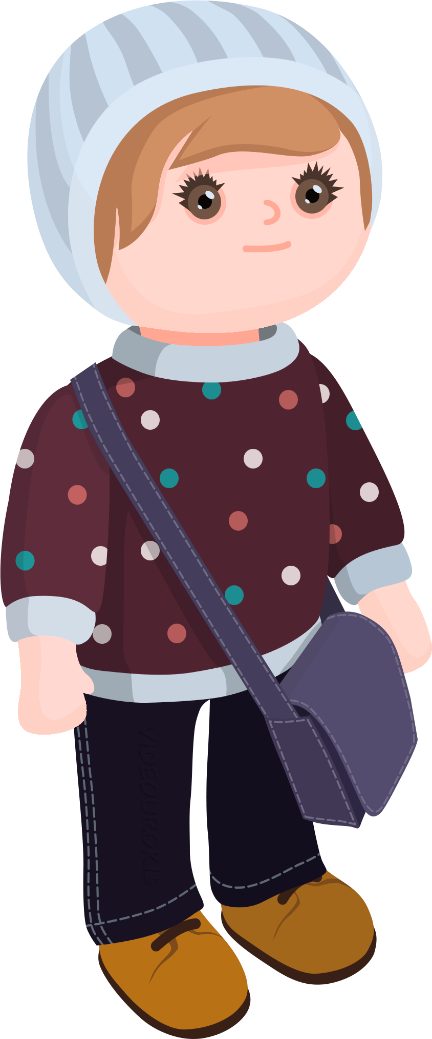 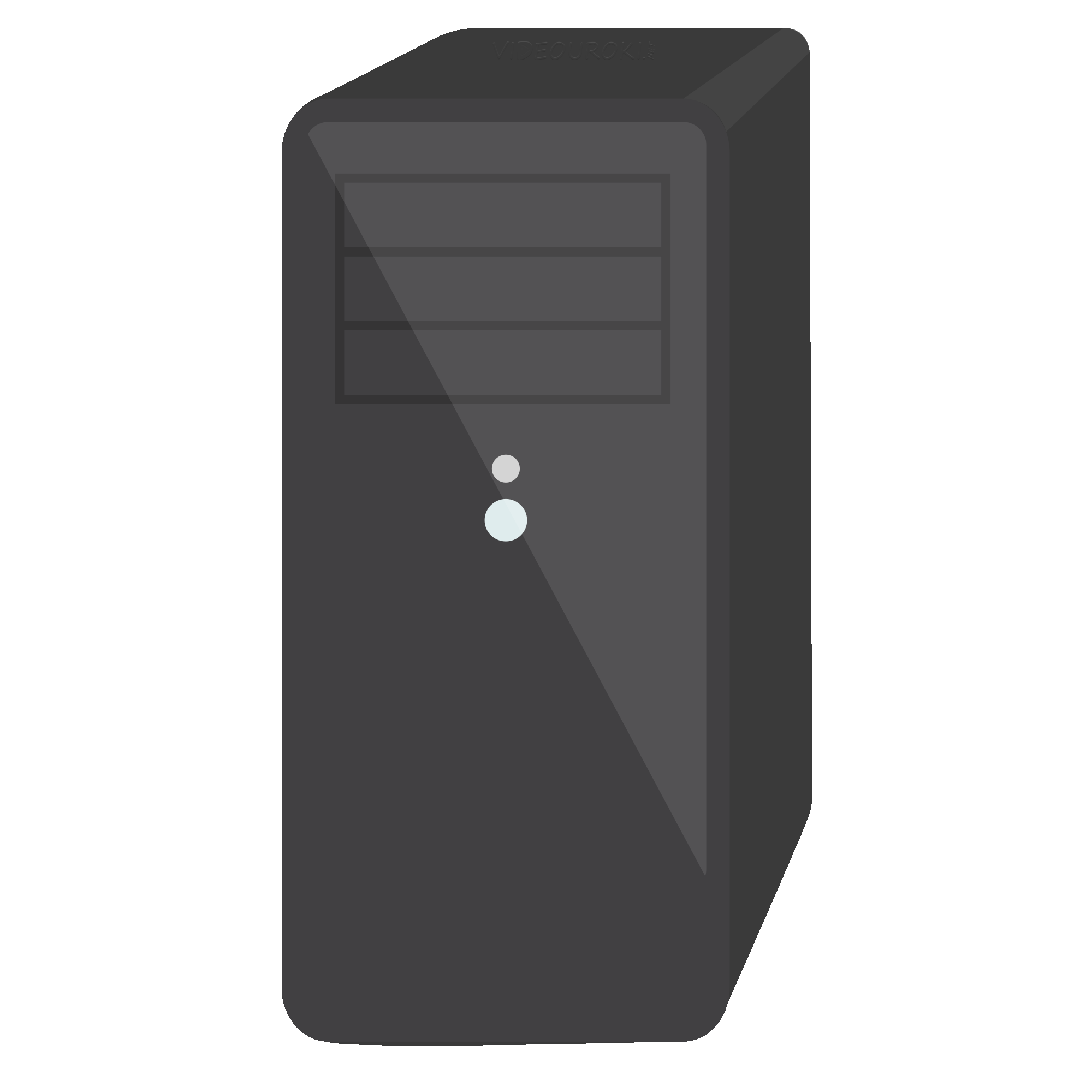 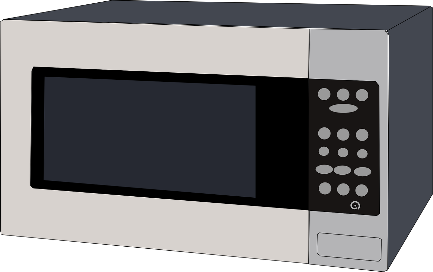 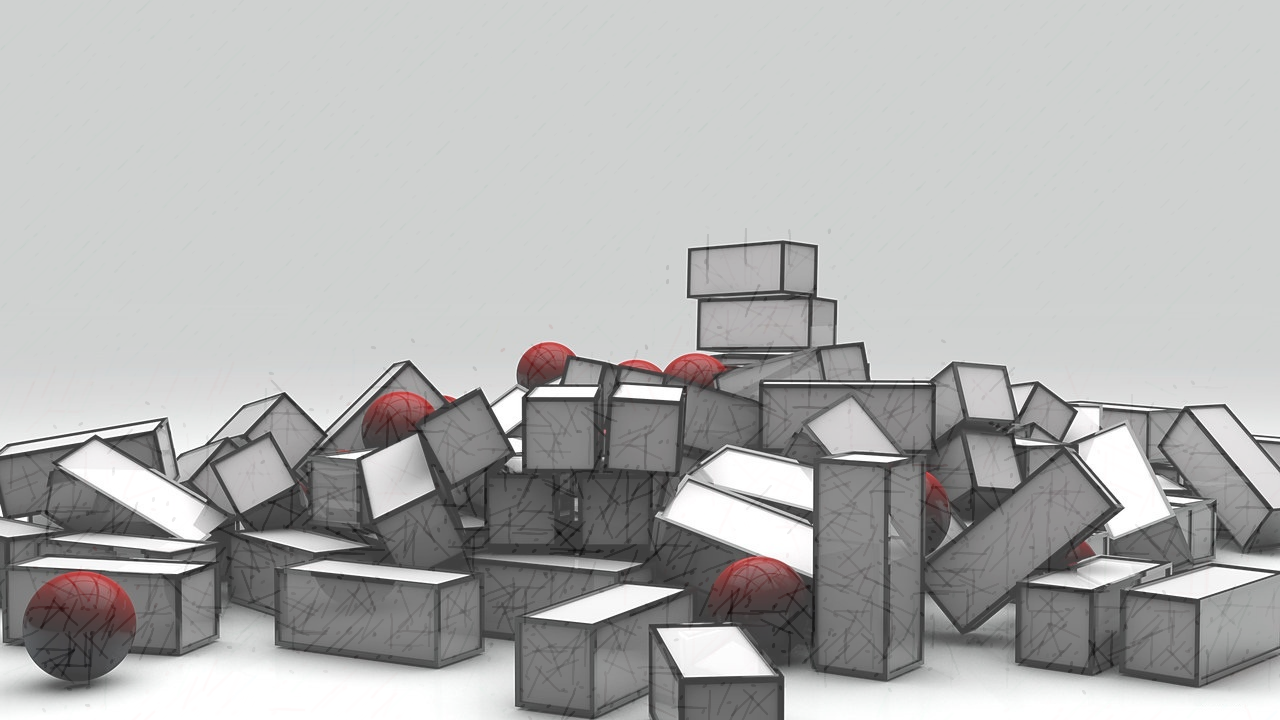 Прежде чем я вам расскажу о прямоугольном параллелепипеде, давайте немного разомнёмся и выполним устные задания.
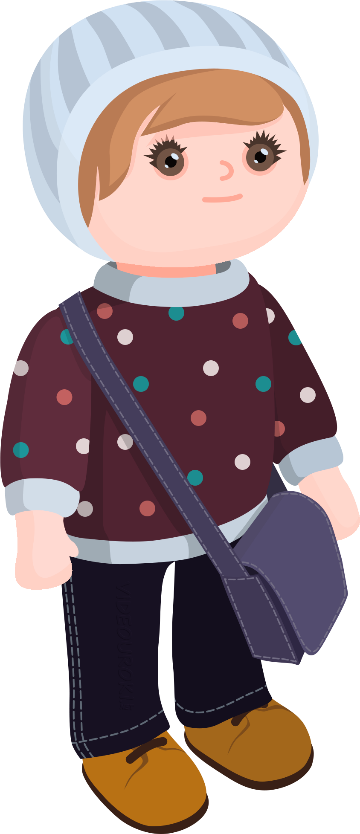 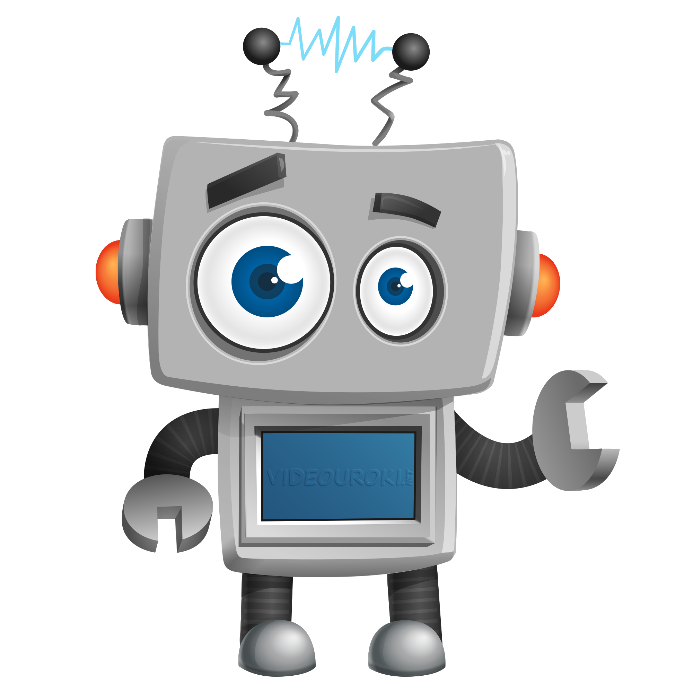 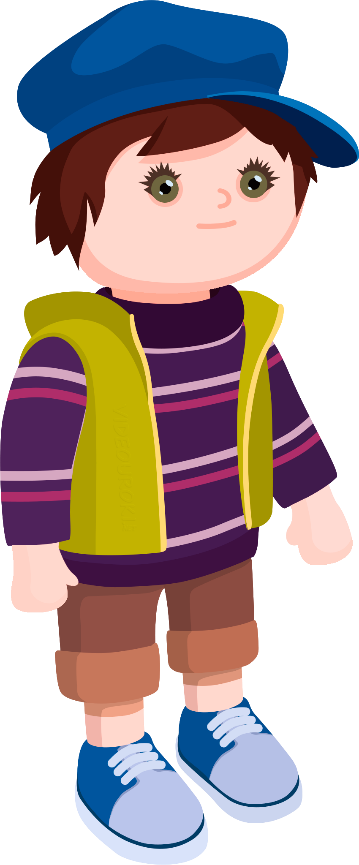 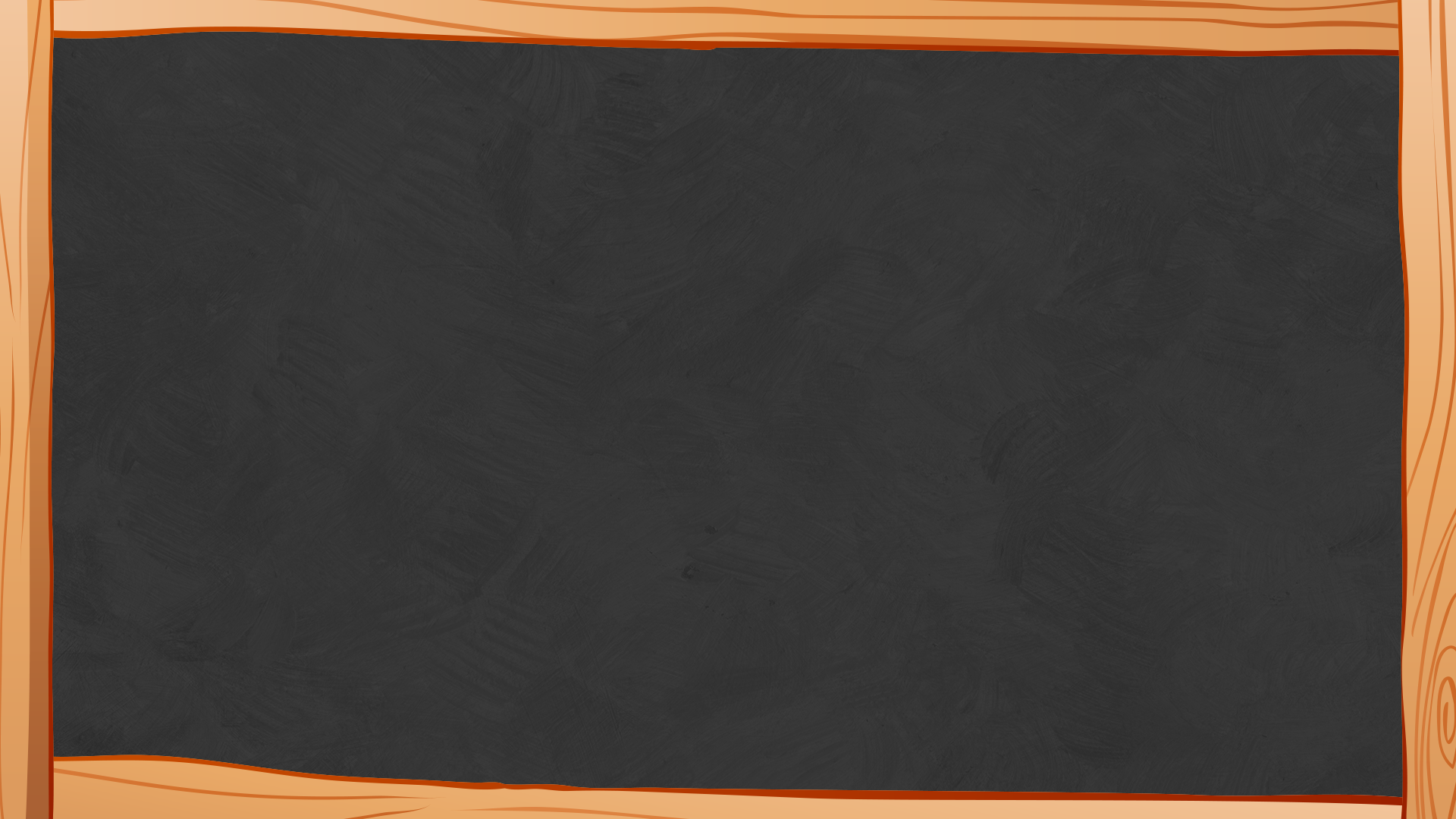 Устный счёт
Сверимся?
см
см
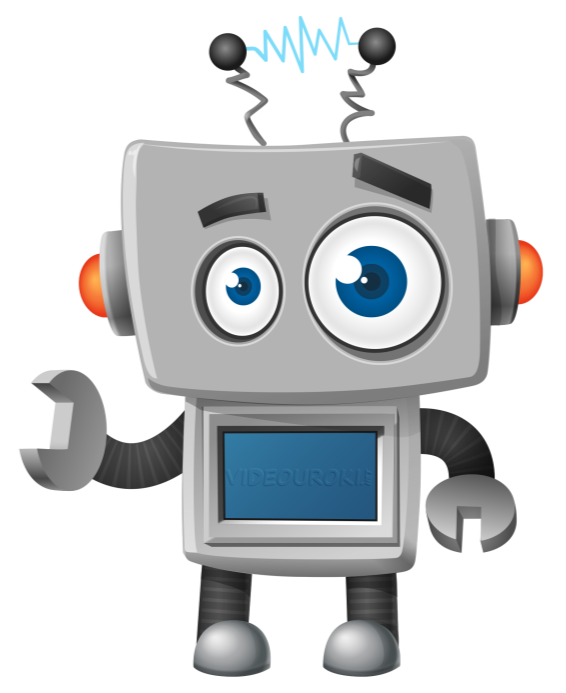 мм
мм2
дм
дм2
мм
см2
дм
Прямоугольный параллелепипед – это такая объёмная фигура, а точнее, это геометрическое тело, которое состоит из шести прямоугольников.
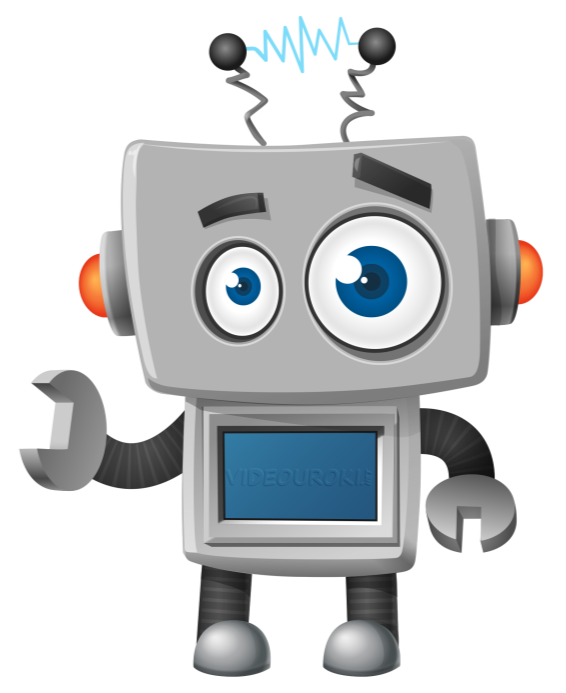 Электроша, ты сказал «прямоугольный» параллелепипед. 
А что, бывают ещё и другие параллелепипеды?
Да, бывают и непрямоугольные параллелепипеды, но мы с ними познакомимся в старших классах. 
А сейчас мы поговорим о прямоугольном параллелепипеде.
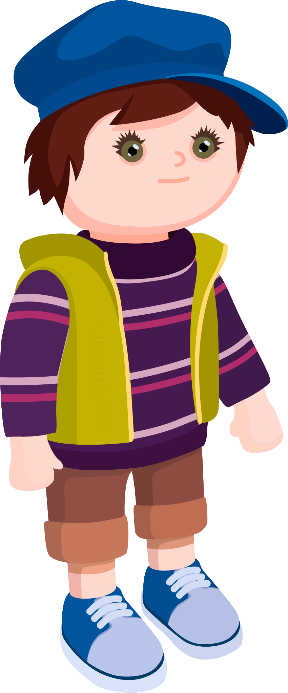 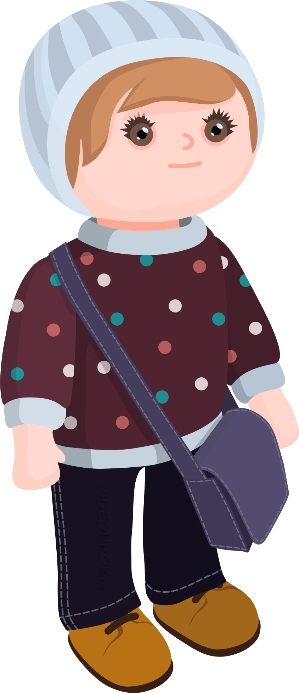 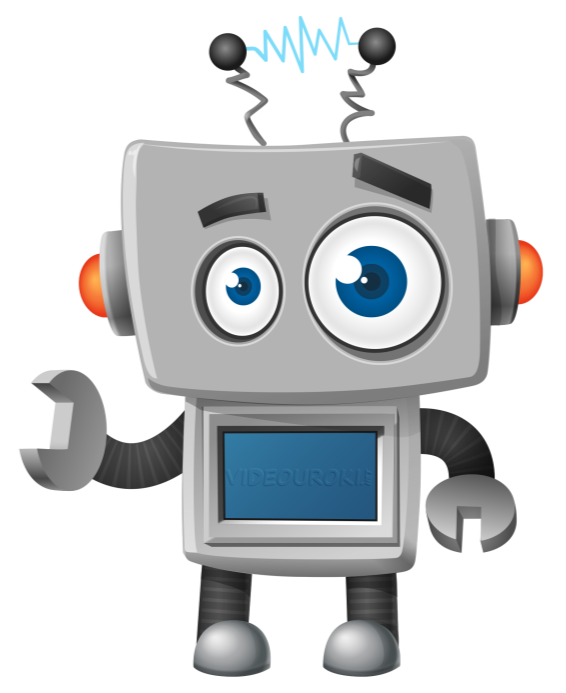 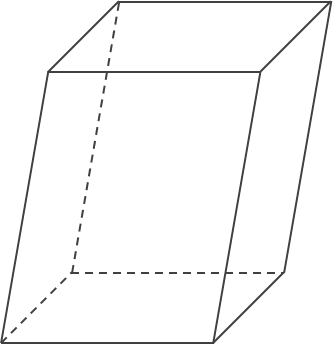 На первом рисунке представлена модель прямоугольного параллелепипеда, 
а на втором – его математическое представление – изображение.
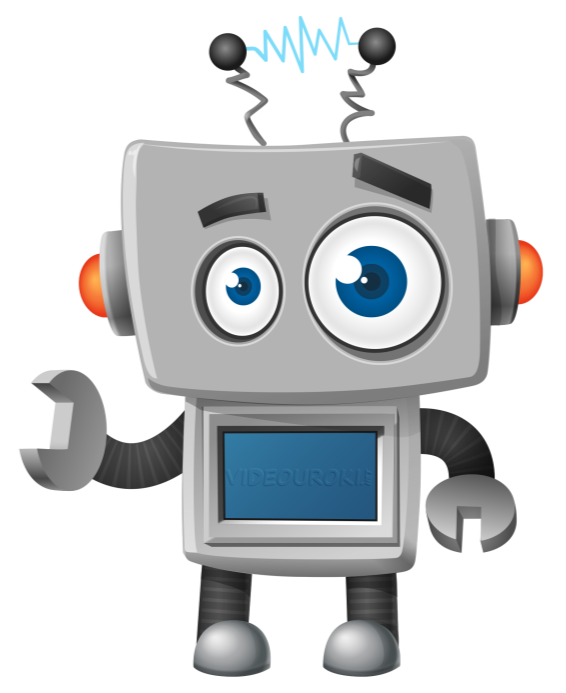 У прямоугольного параллелепипеда тоже есть свои элементы, как и у других геометрических фигур?
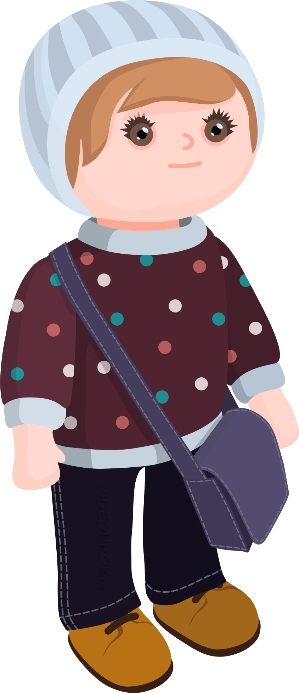 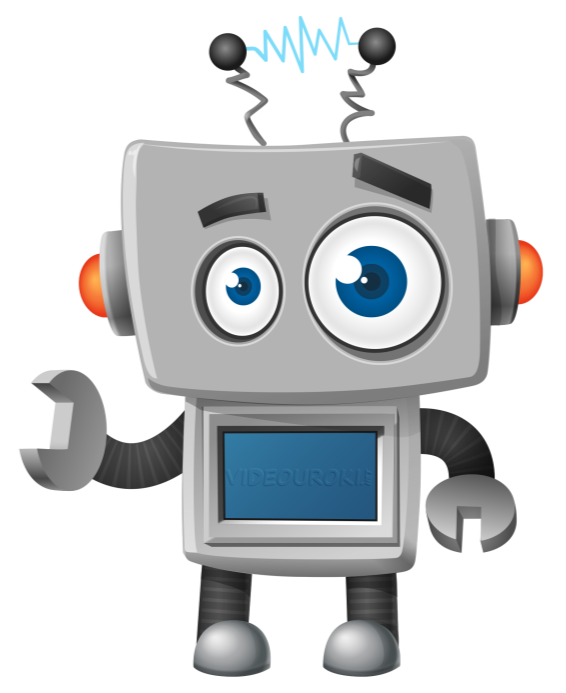 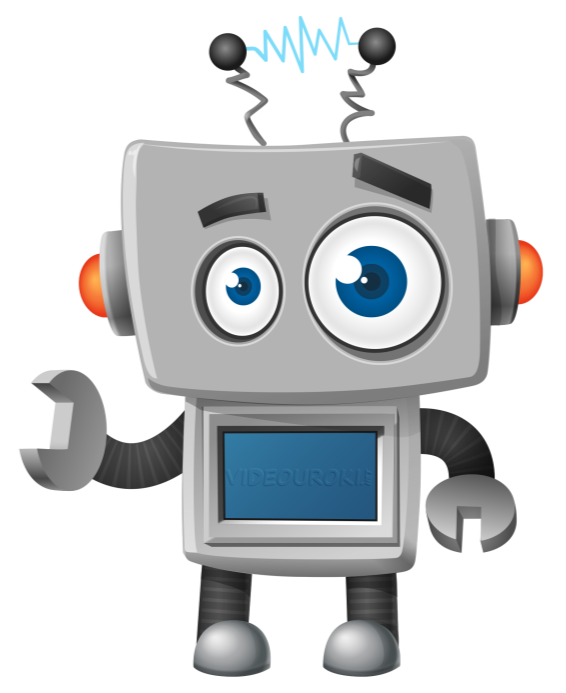 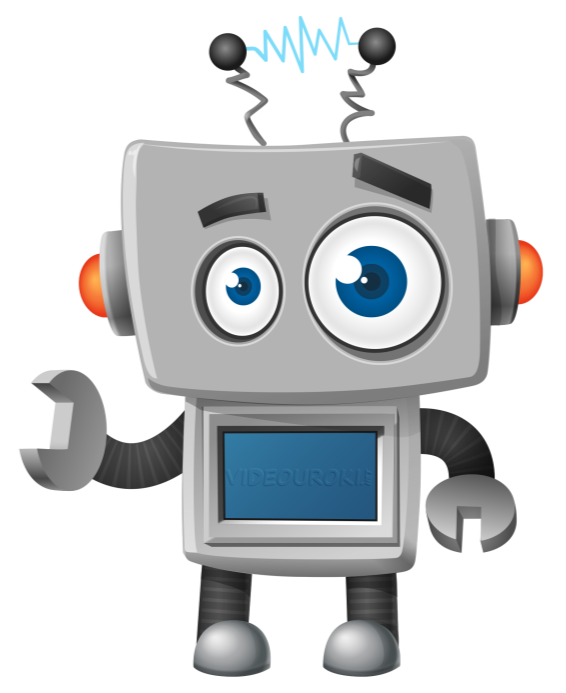 основание
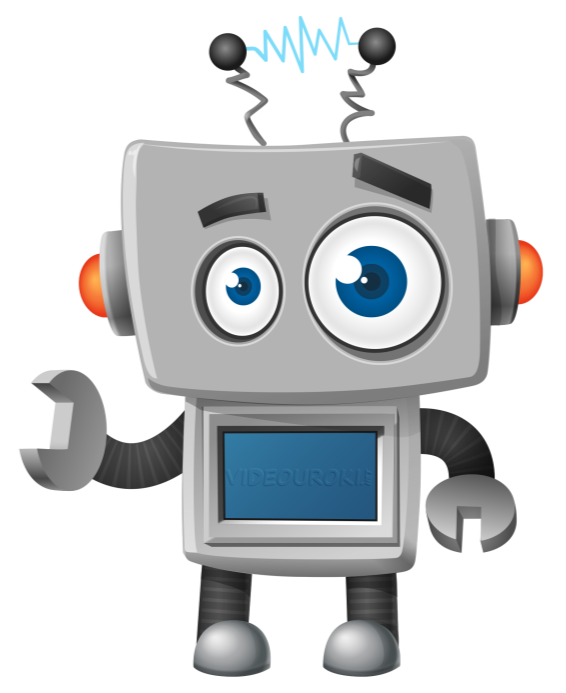 основание
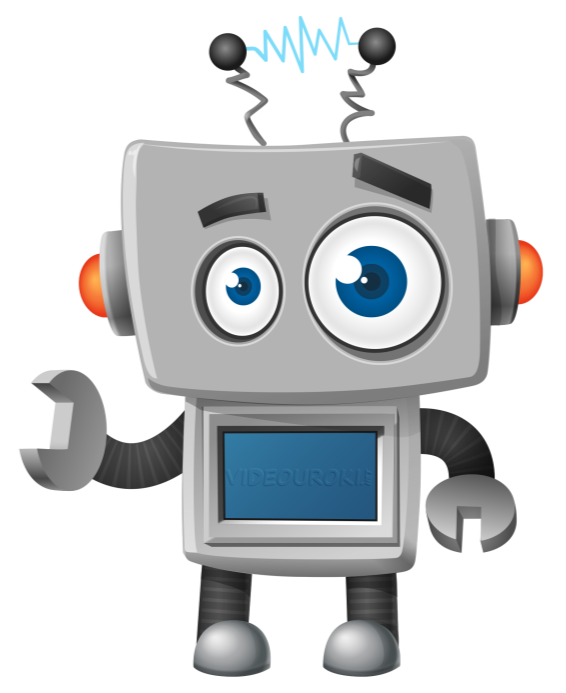 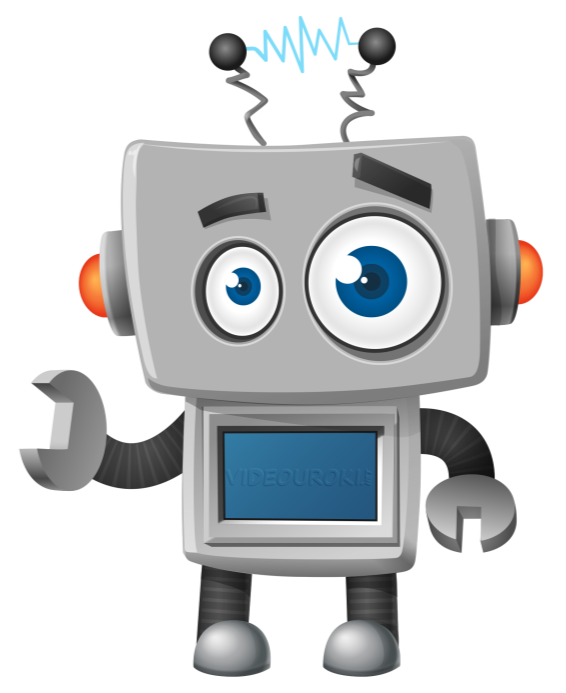 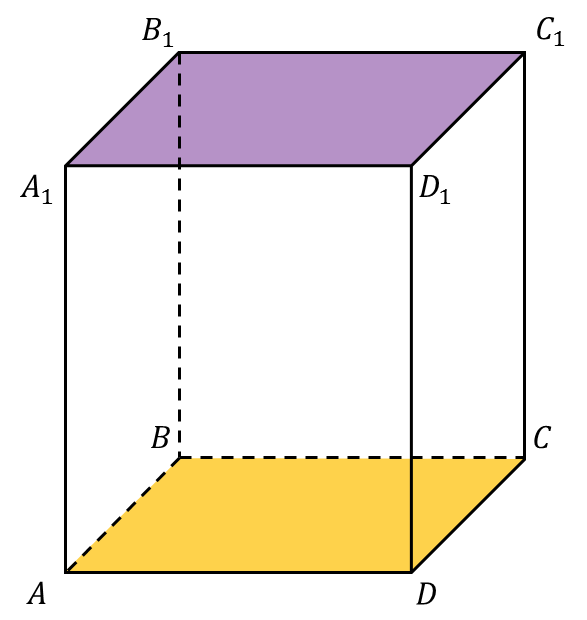 Грани, расположенные напротив друг друга, не имеют общих вершин. 
Такие грани называют противолежащими, или вы можете ещё услышать противоположными.
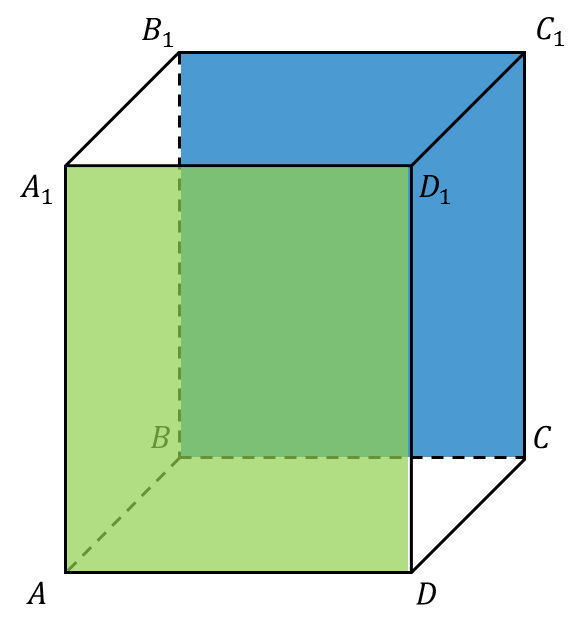 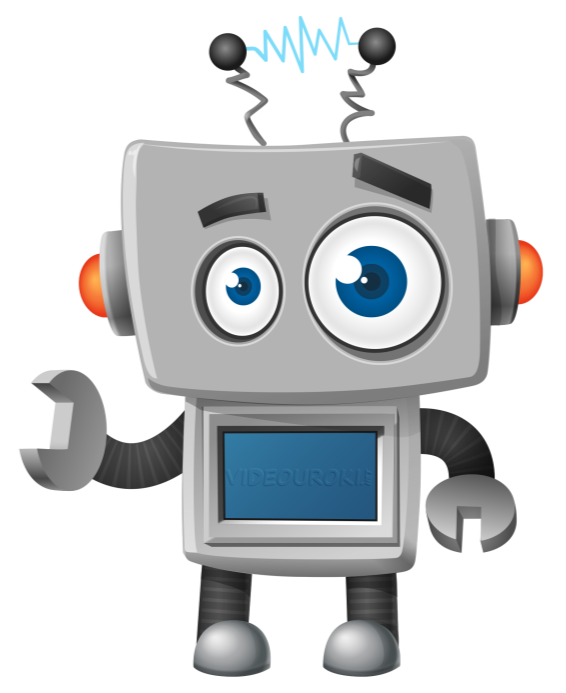 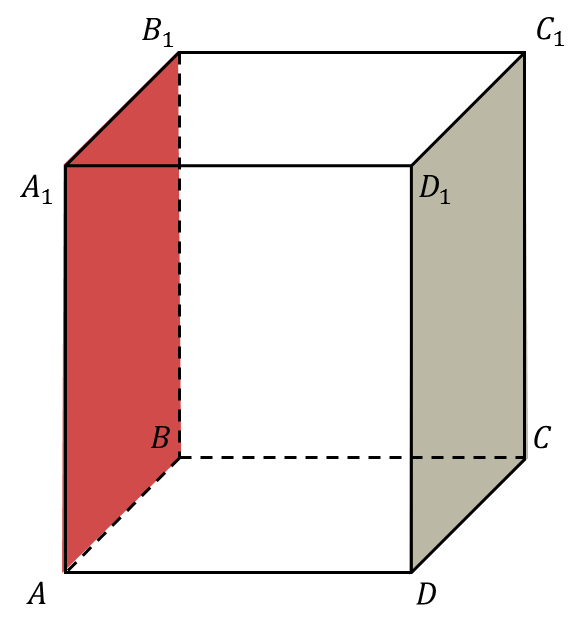 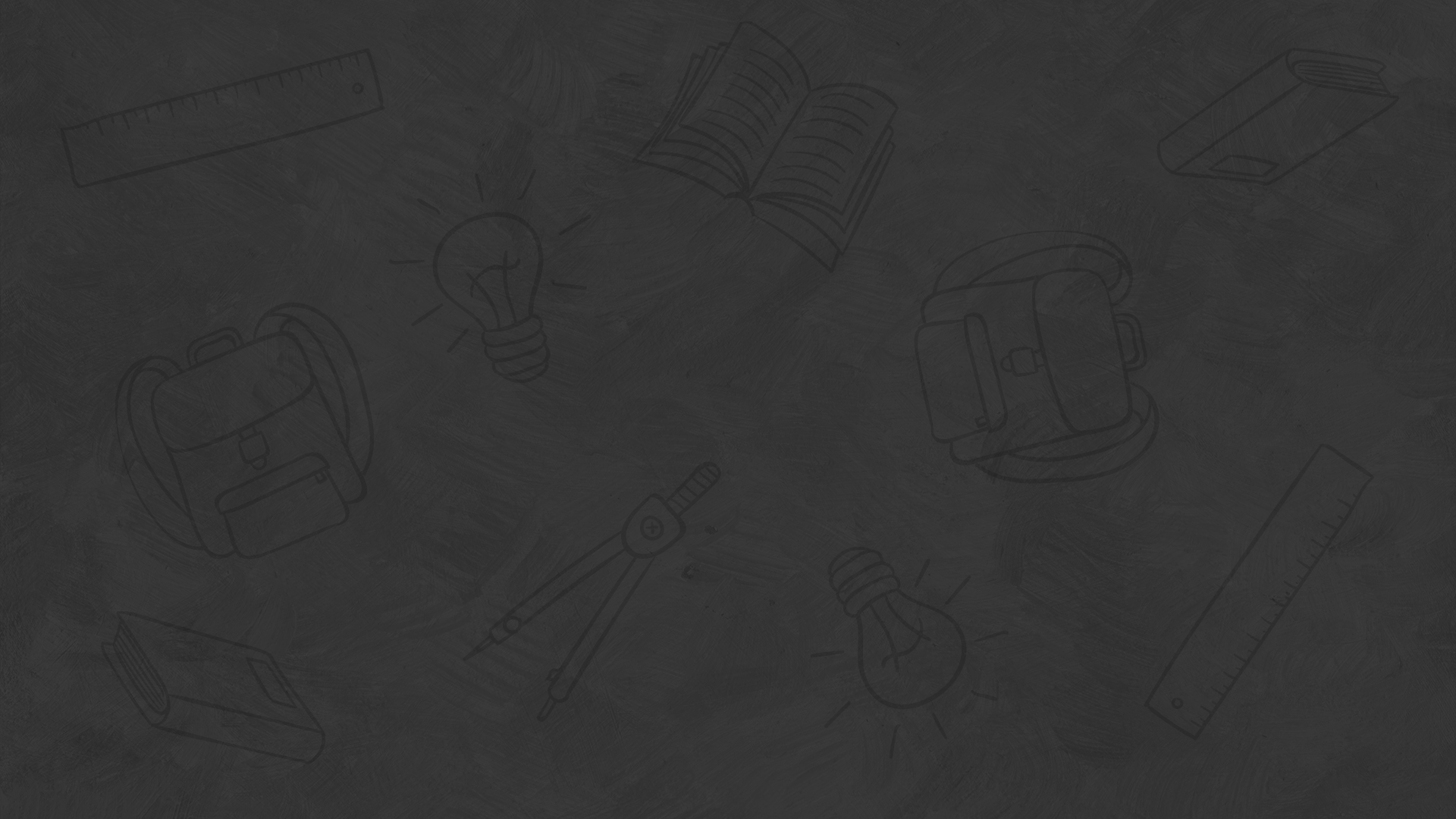 Запомните!
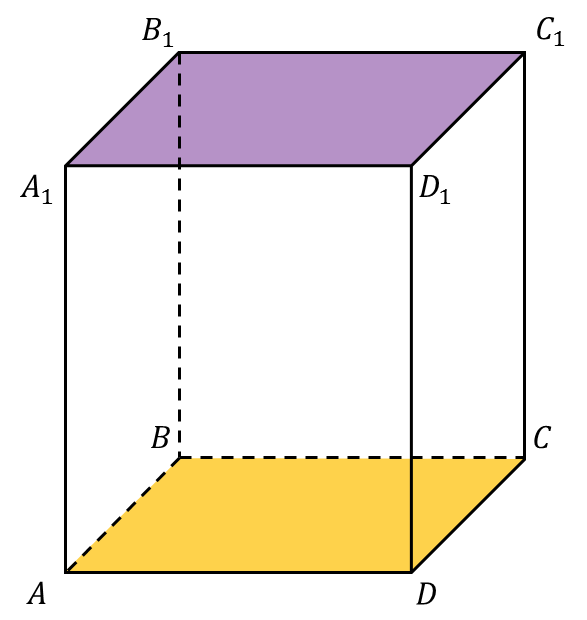 Противолежащие грани прямоугольного параллелепипеда равны.
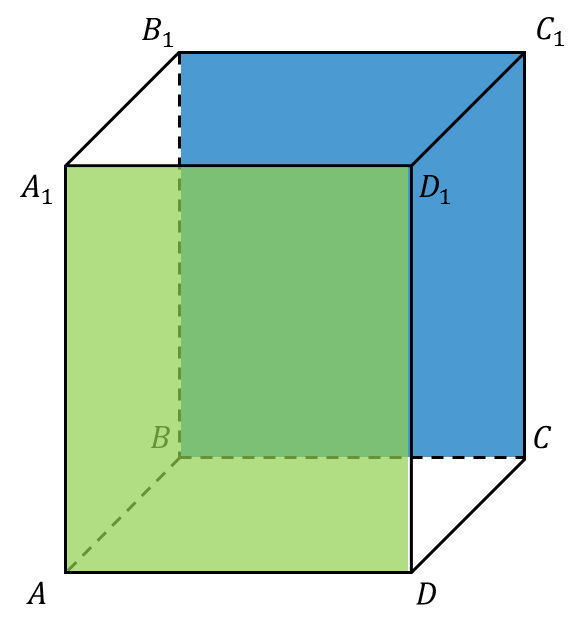 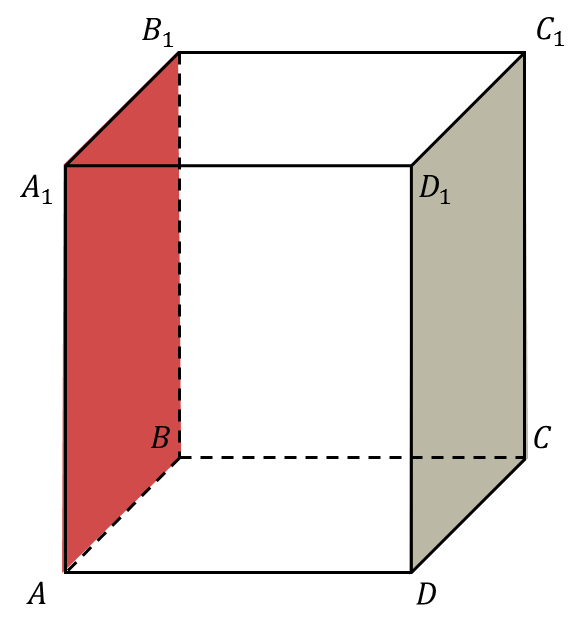 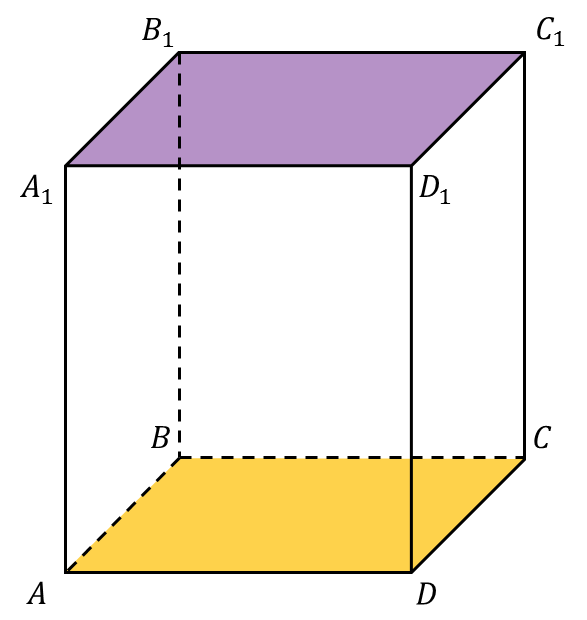 То есть в нашем параллелепипеде три пары равных граней?
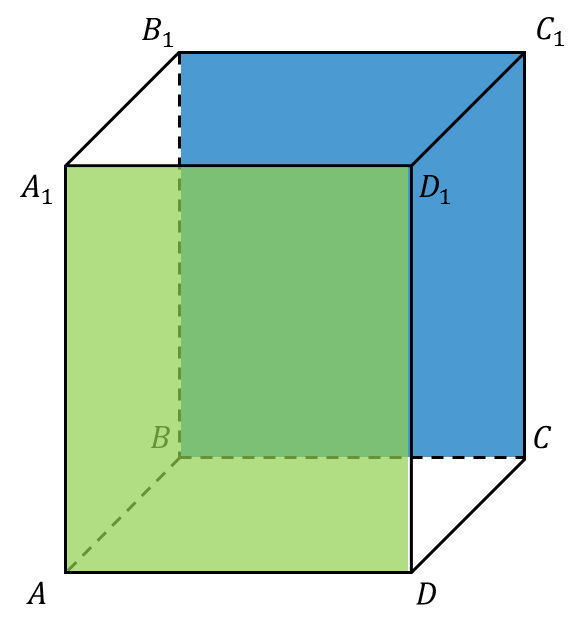 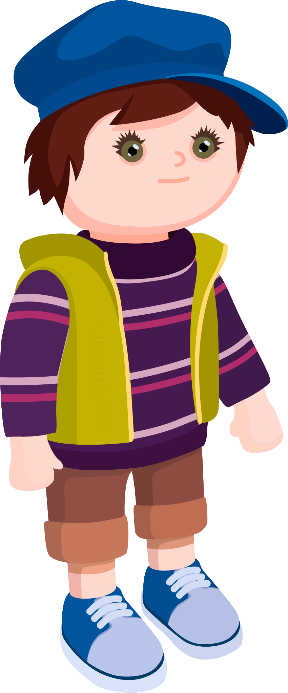 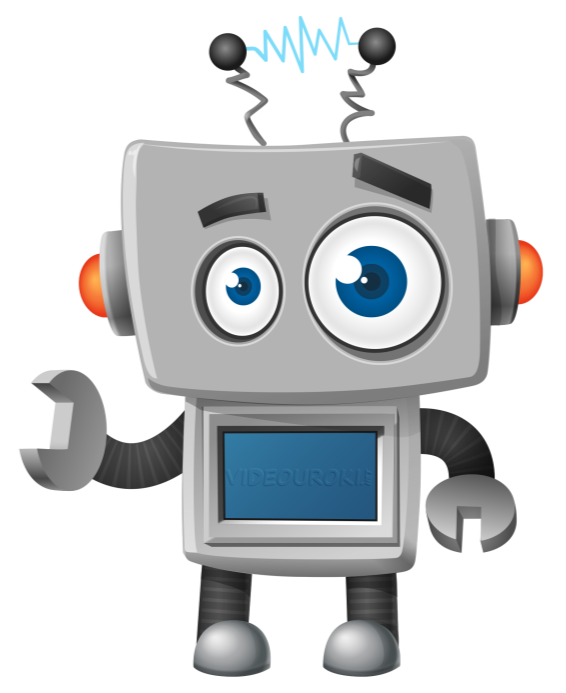 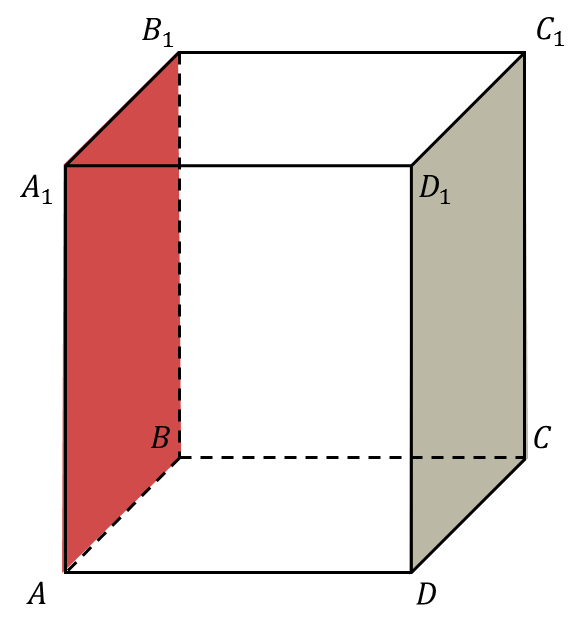 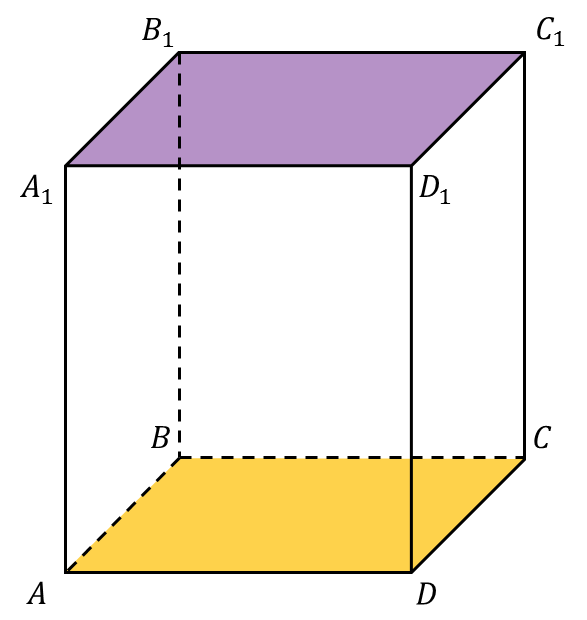 Правильно! 
У прямоугольного параллелепипеда три пары равных граней.
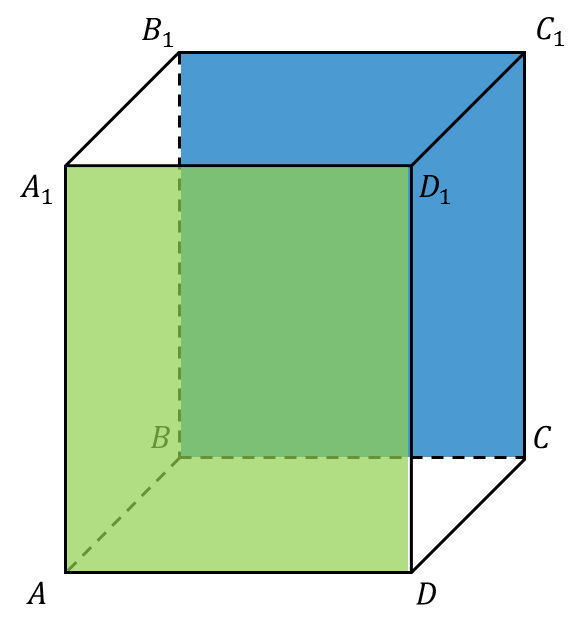 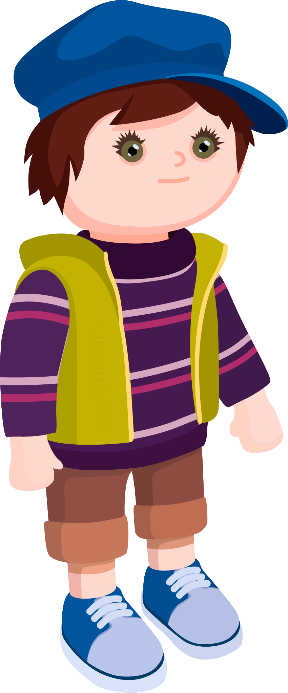 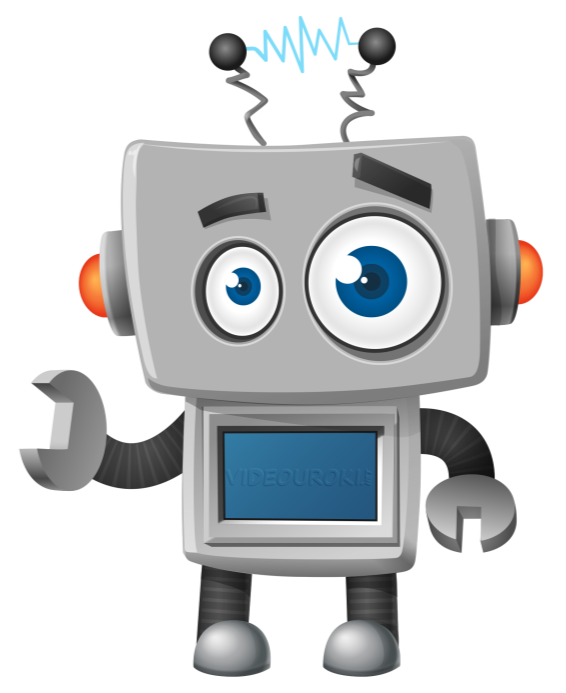 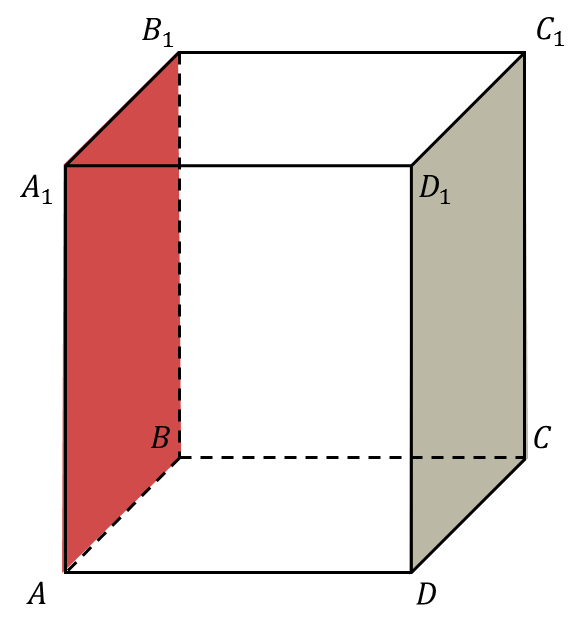 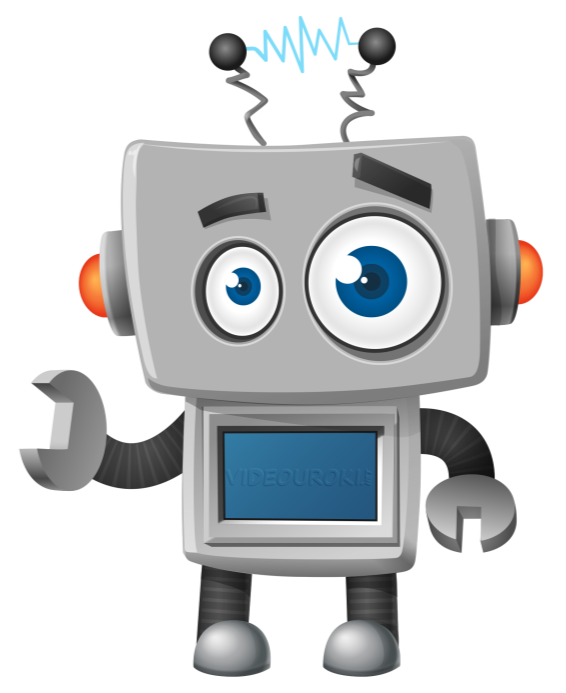 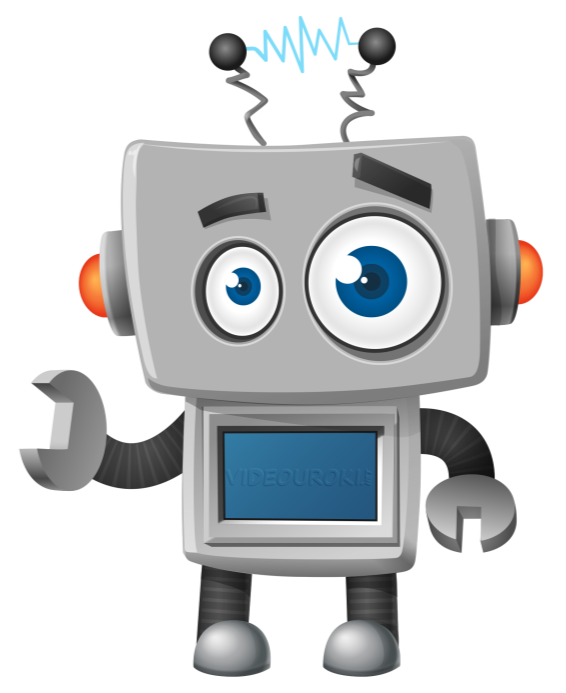 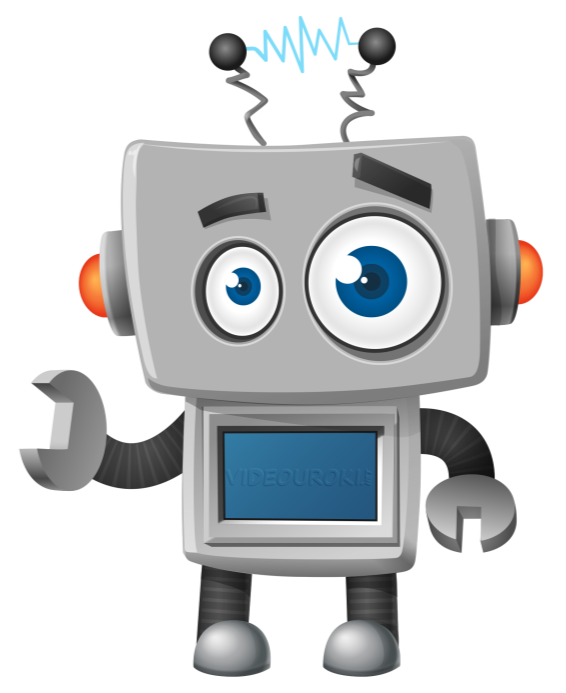 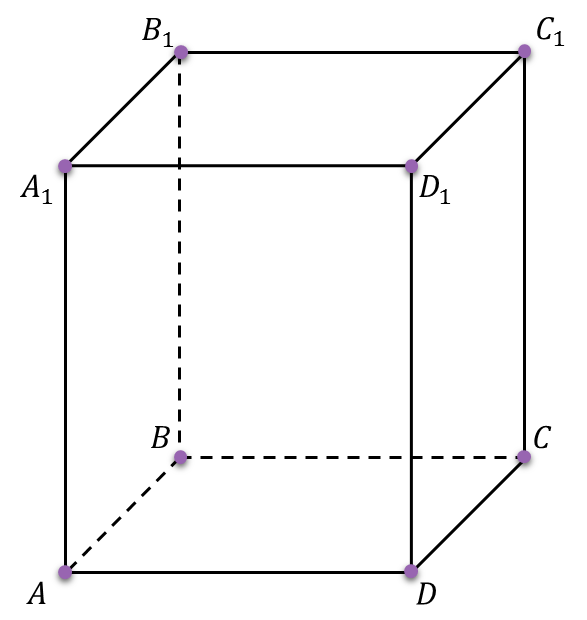 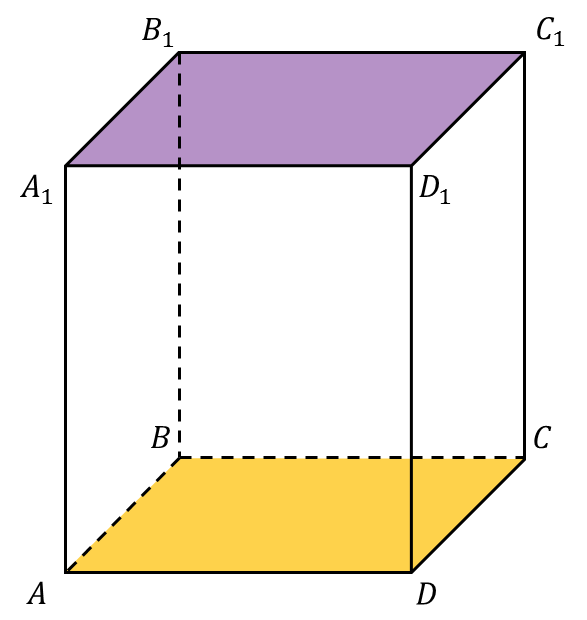 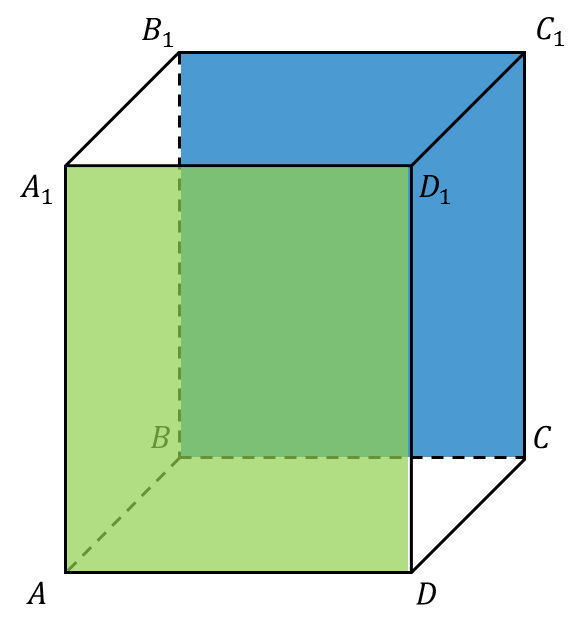 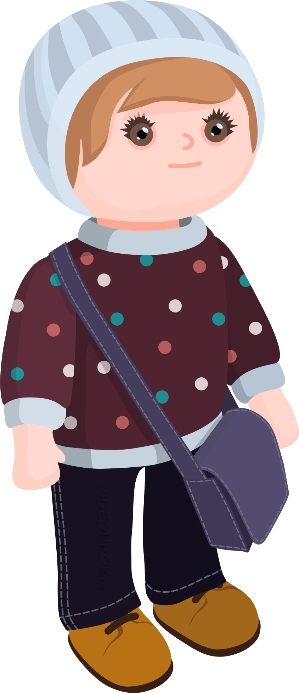 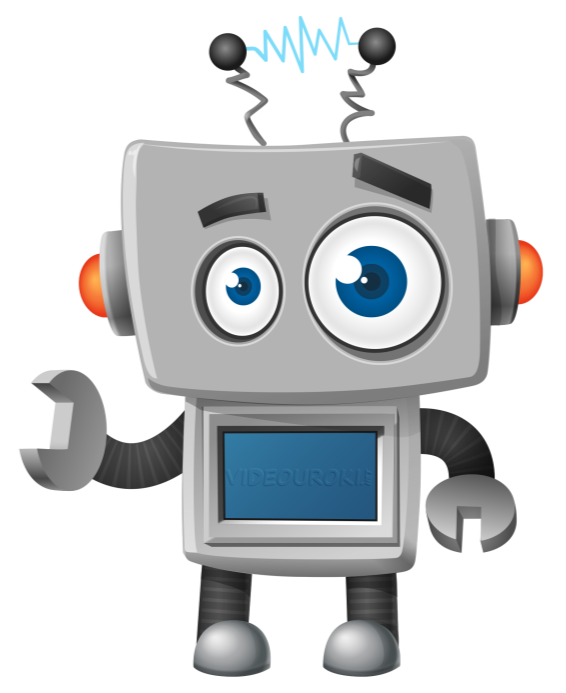 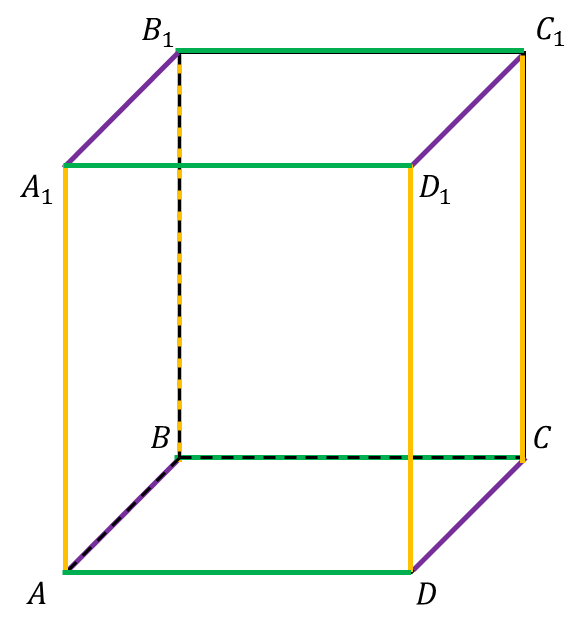 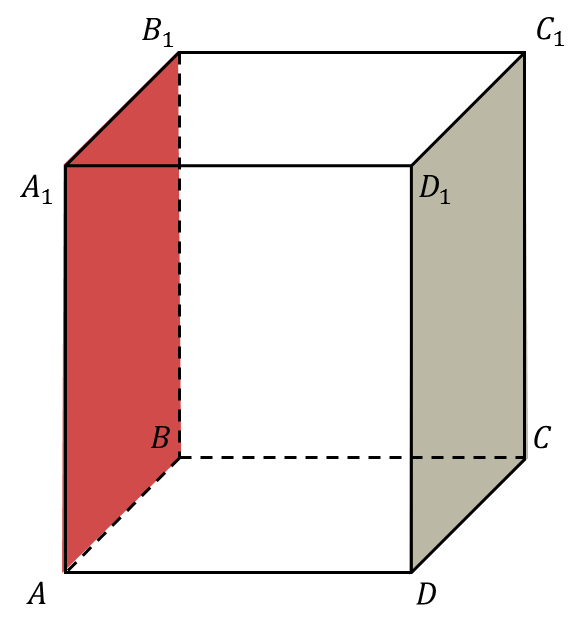 Именно так! 
Это и есть основные элементы прямоугольного параллелепипеда.
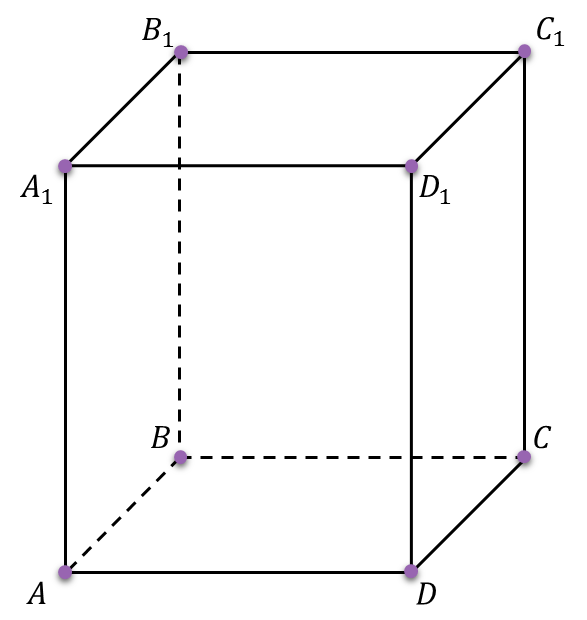 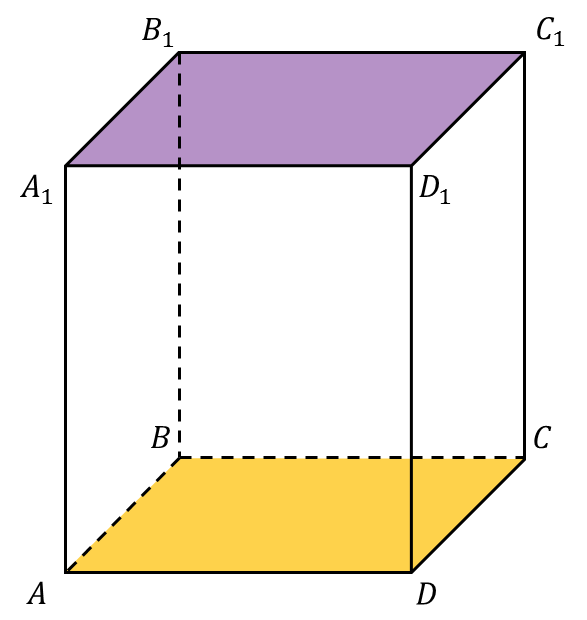 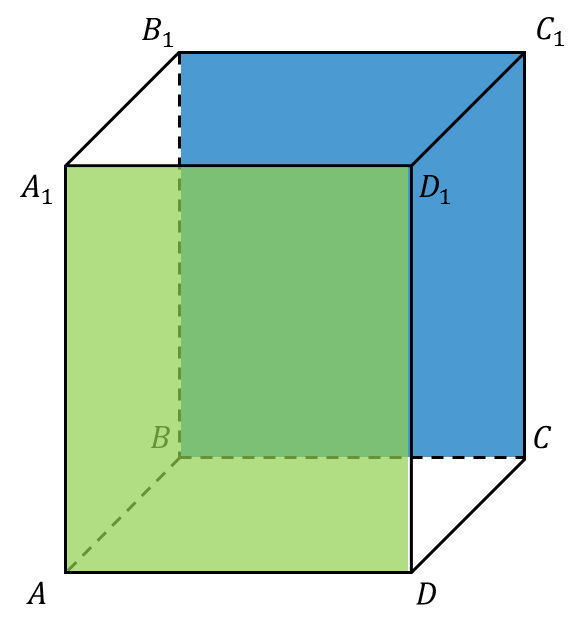 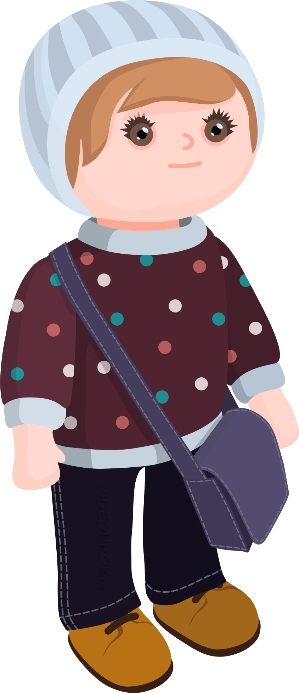 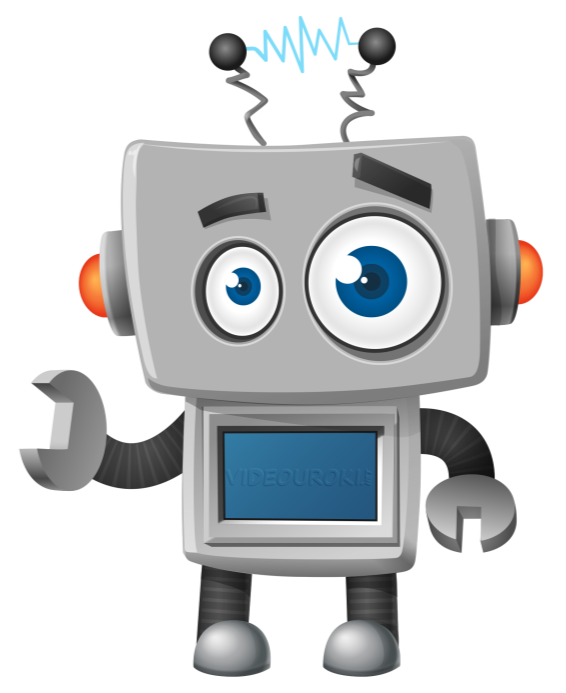 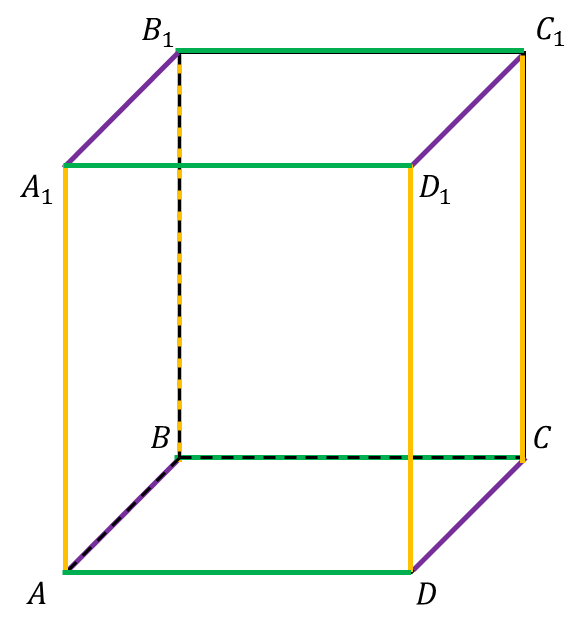 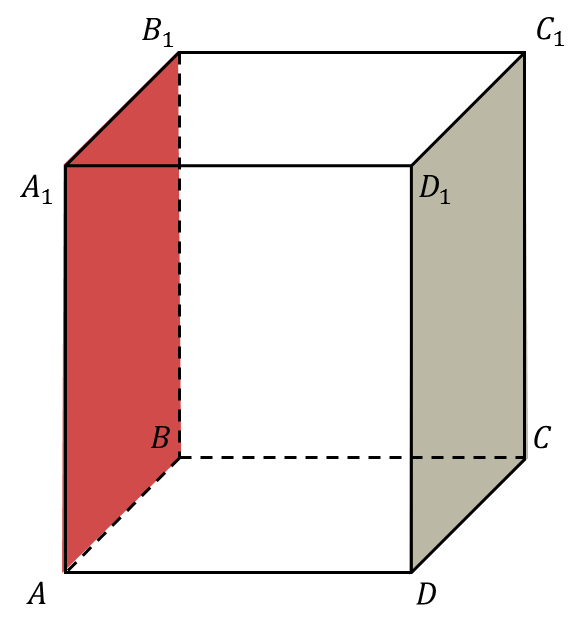 Такие рёбра называют длиной, шириной и высотой прямоугольного параллелепипеда. 
Вместе их называют измерениями параллелепипеда.
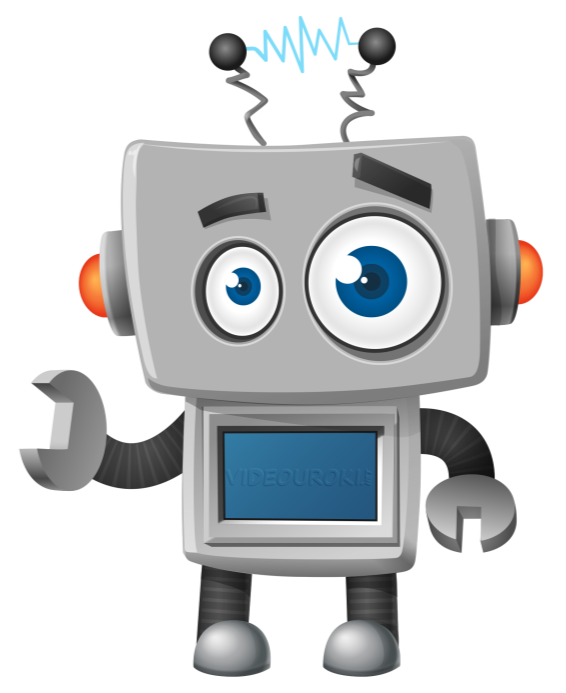 высота
ширина
длина
Если все три измерения равны, то такой прямоугольный параллелепипед называют кубом.
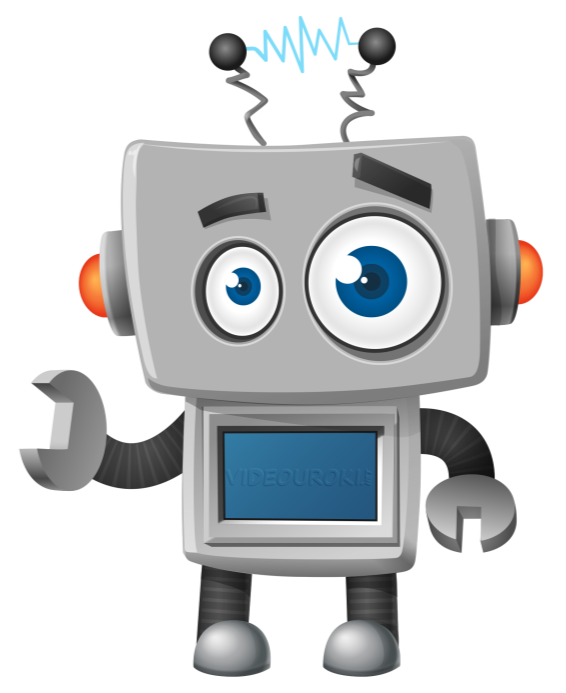 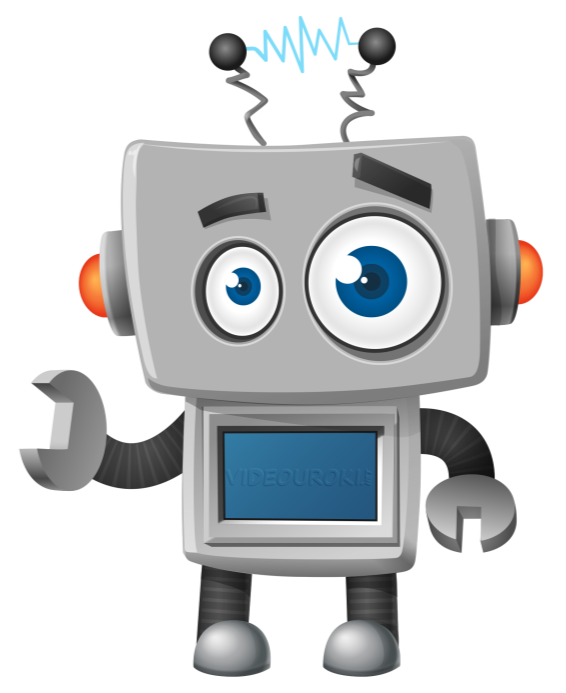 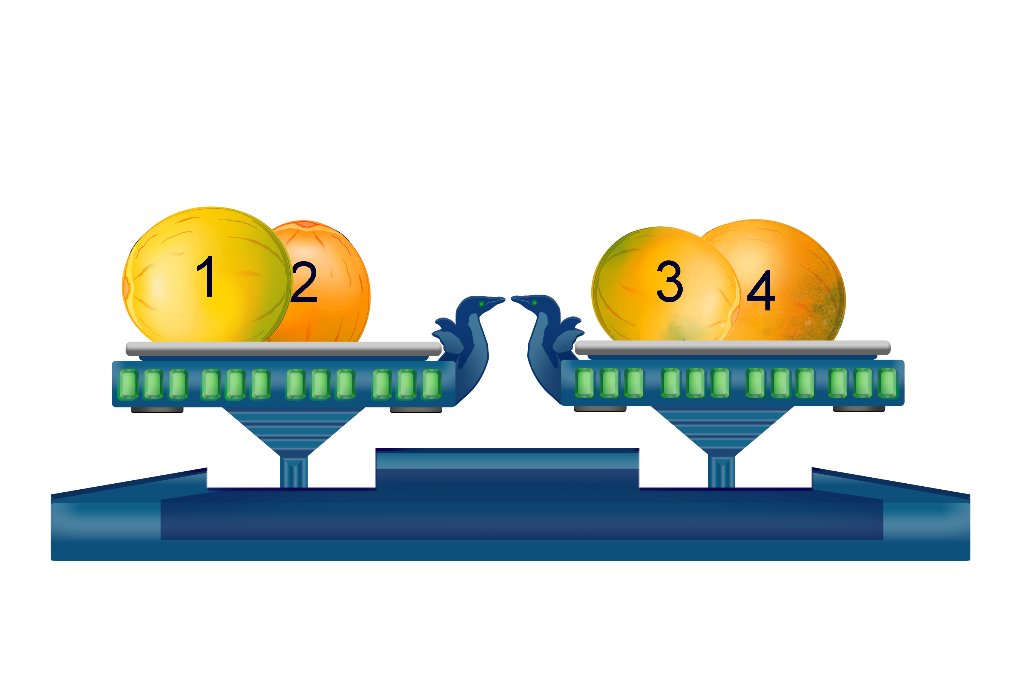 Тела имеют разные свойства. 
Одним из свойств является масса, которую находят с помощью весов. 
А вот другим свойством тел является площадь поверхности.
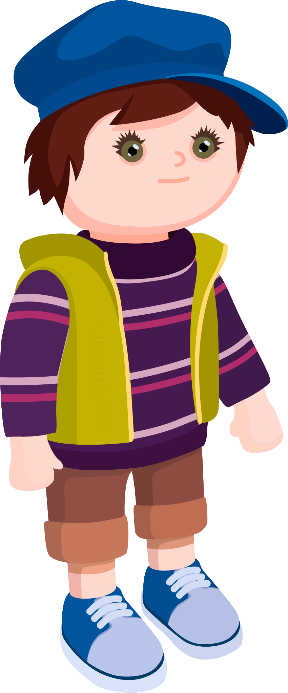 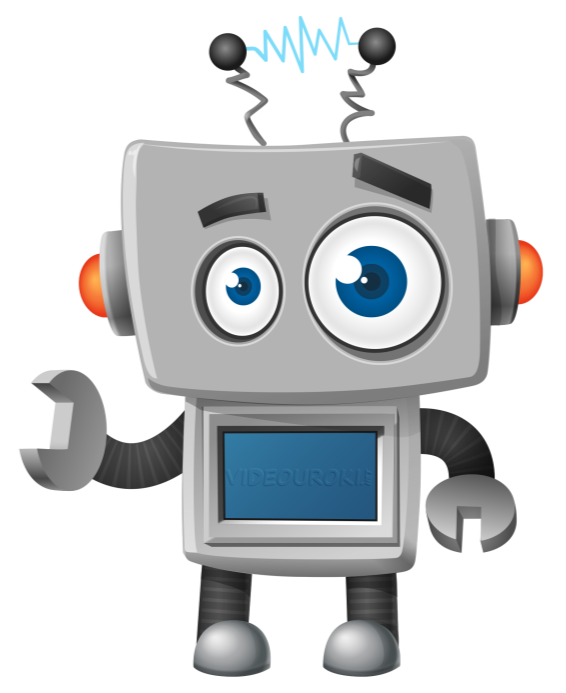 Это как площадь в прямоугольнике?
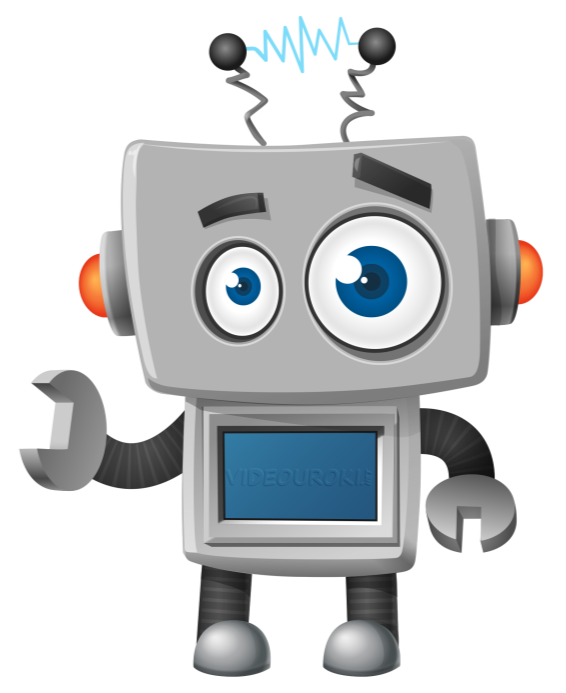 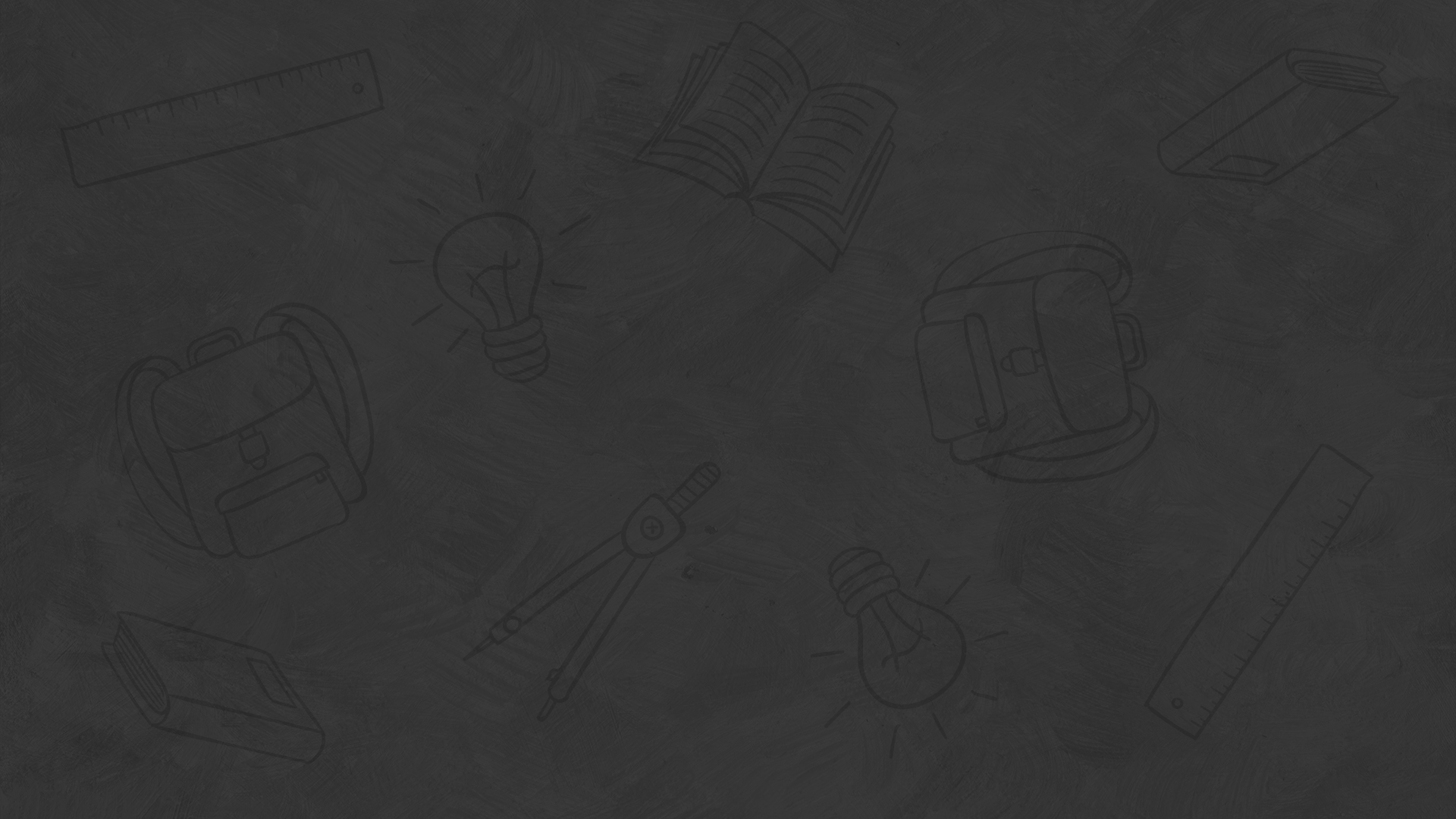 Запомните!
Площадью поверхности параллелепипеда называют сумму площадей всех его граней.
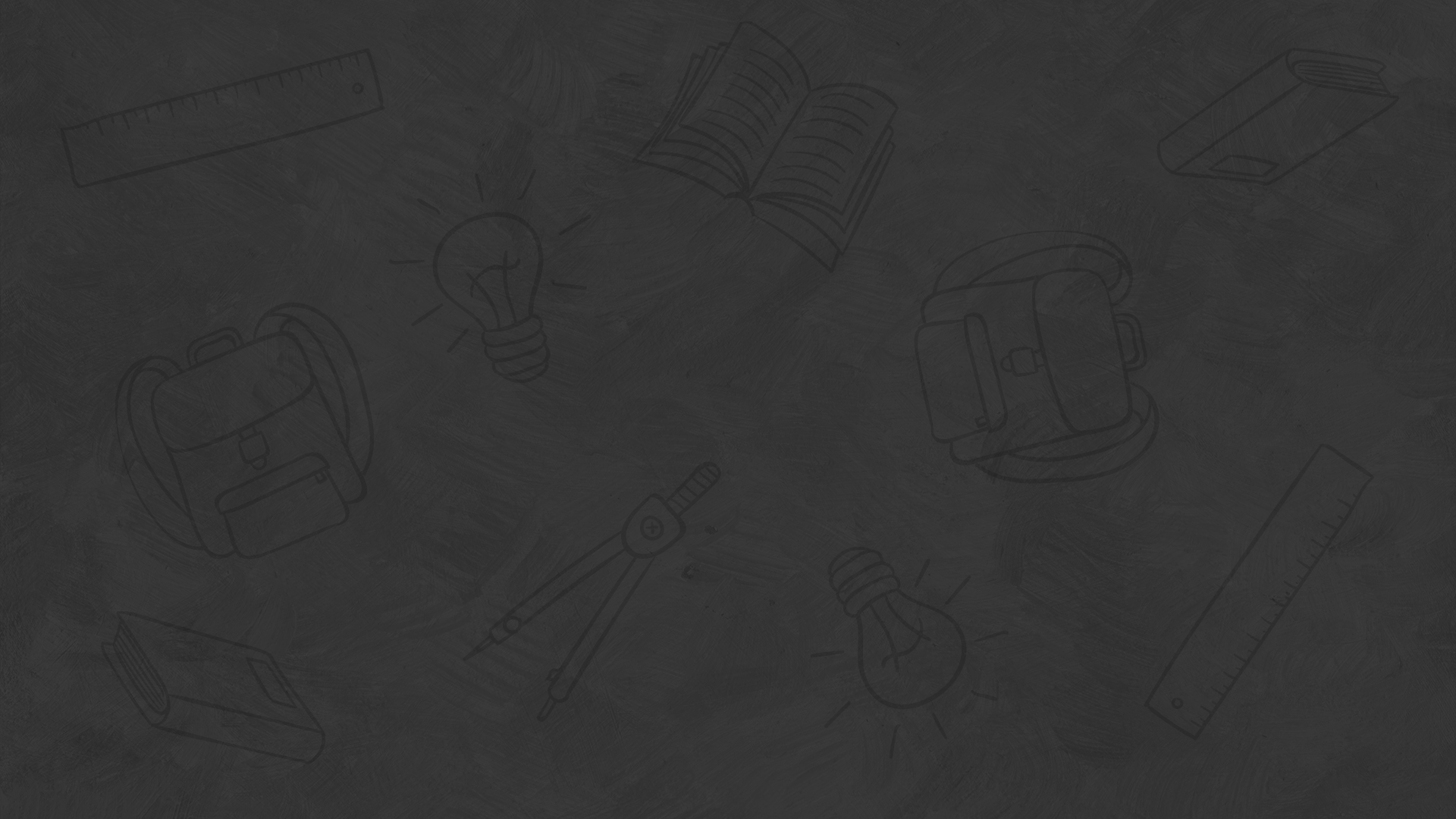 Запомните!
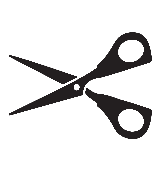 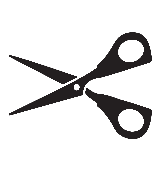 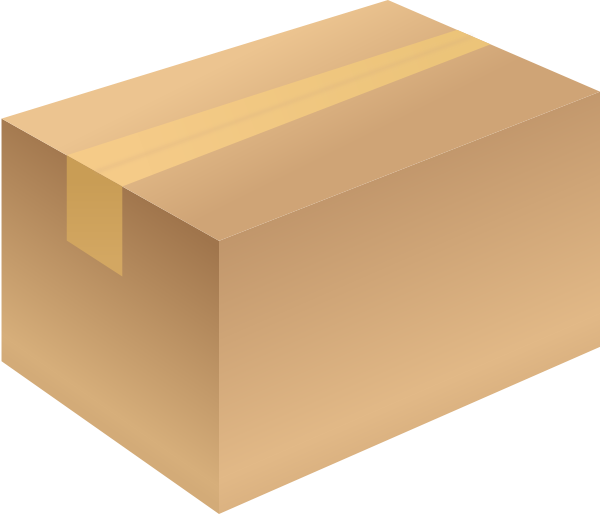 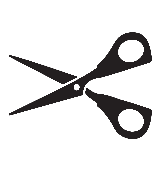 Давайте проведём небольшой эксперимент.
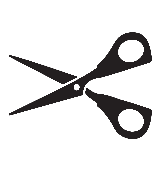 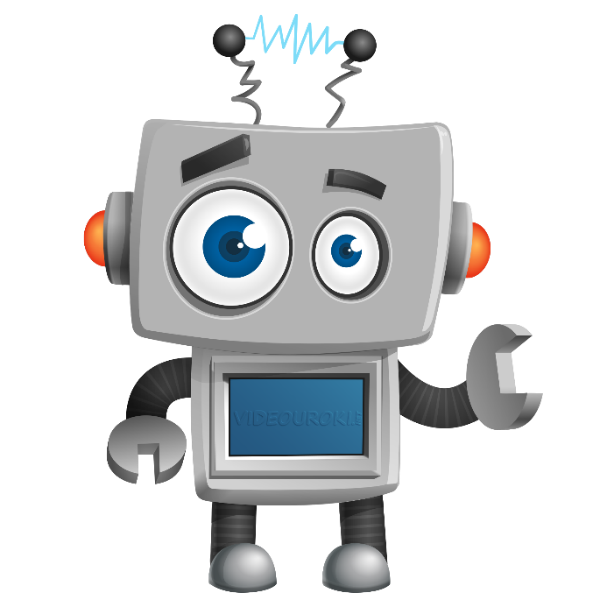 И что за странную фигуру мы получили?
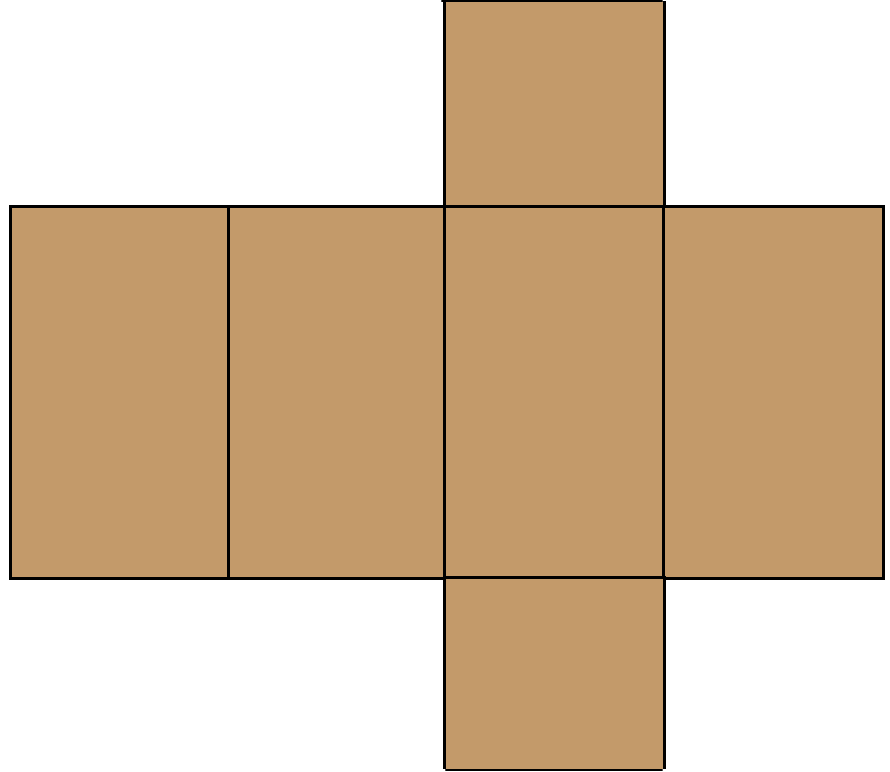 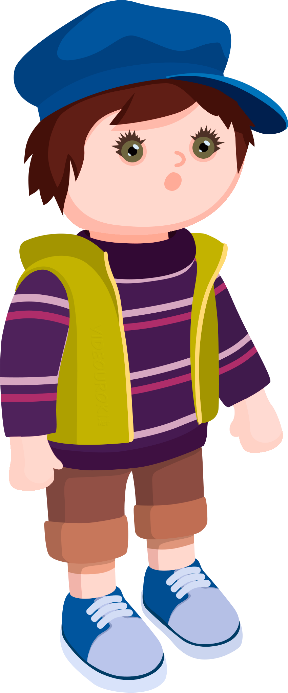 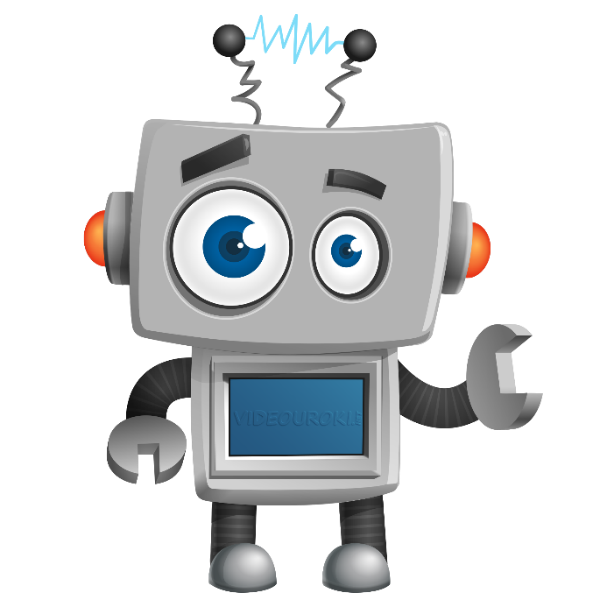 Фигуру, которая у нас получилась, называют развёрткой прямоугольного параллелепипеда. 
С помощью развёртки можно изготовить модель прямоугольного параллелепипеда.
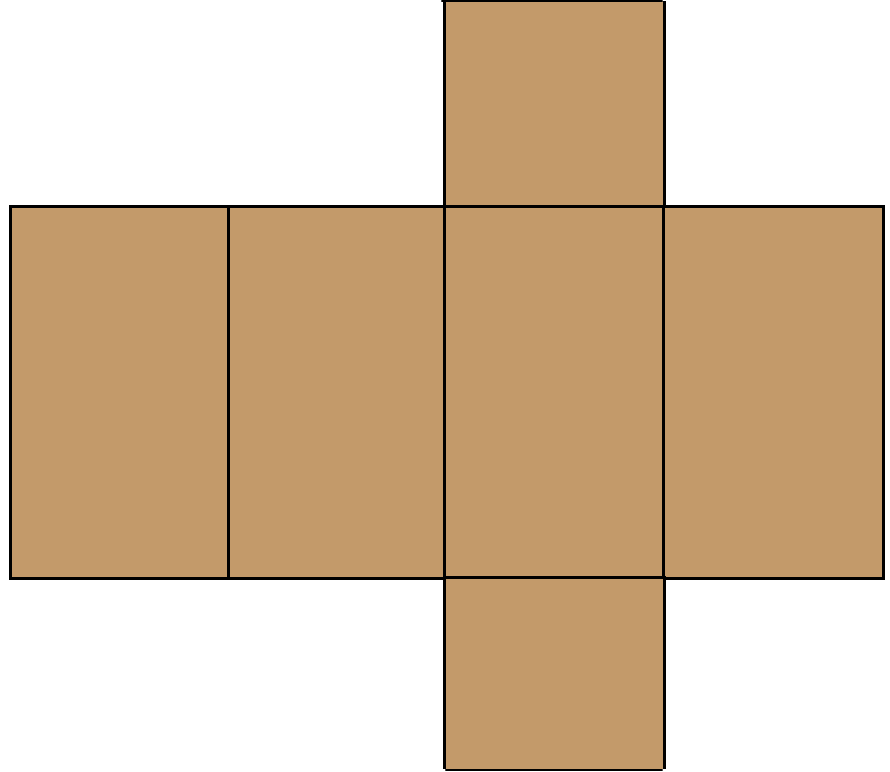 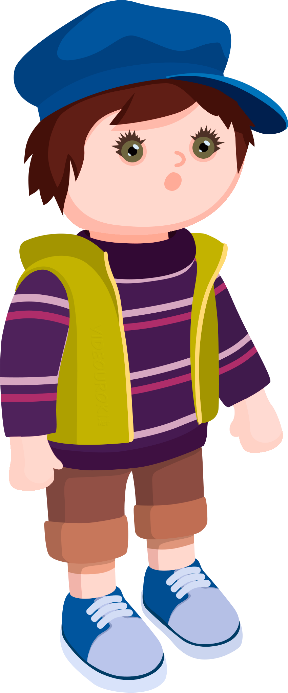 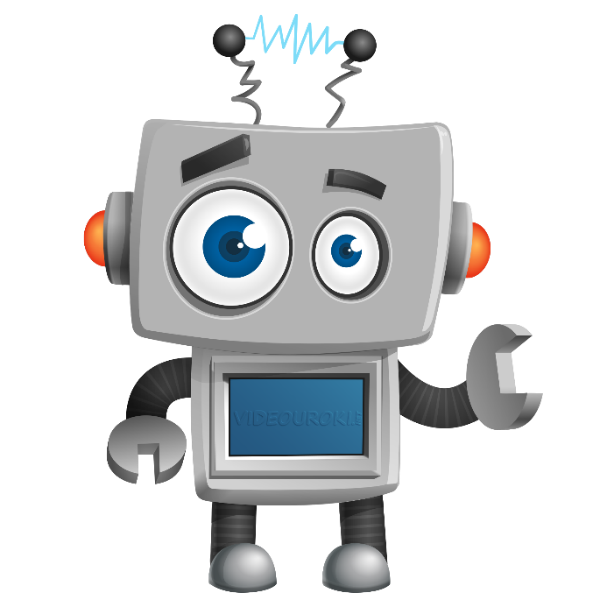 Как вы думаете, вот такая развёртка какому геометрическому телу принадлежит?
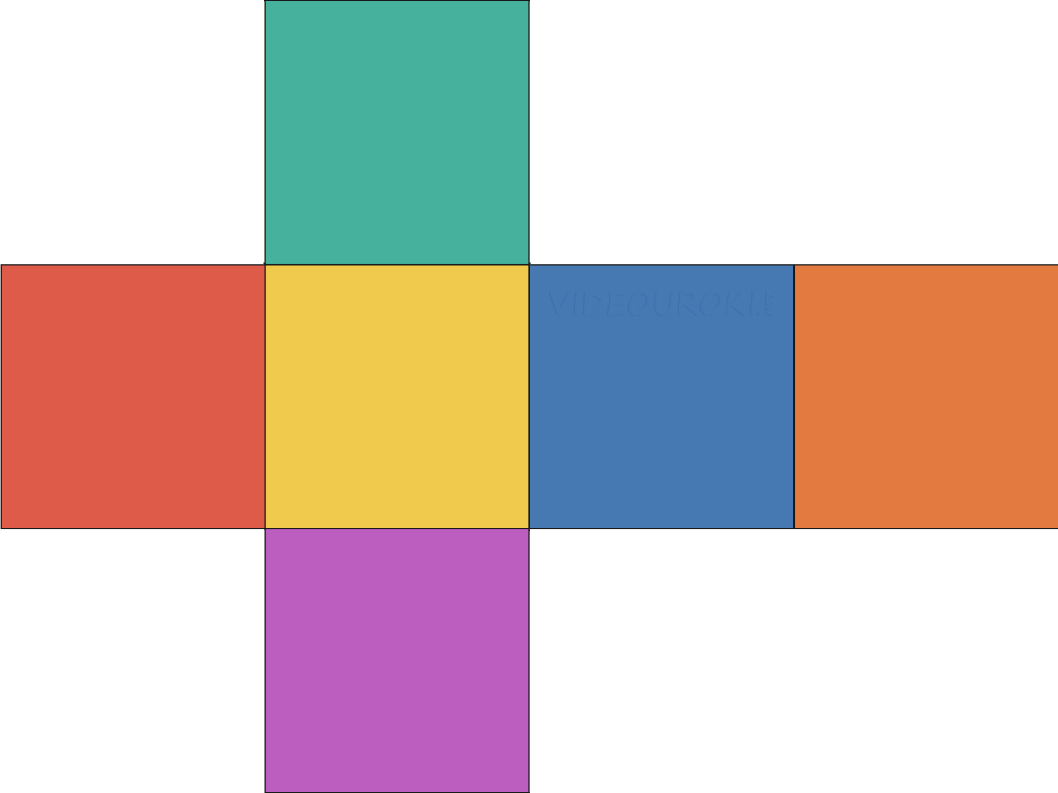 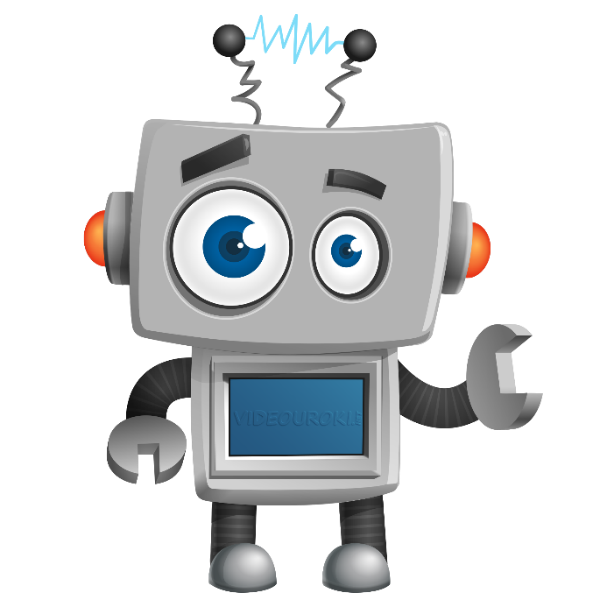 Да это же развёртка куба! 
Она состоит из шести равных квадратов.
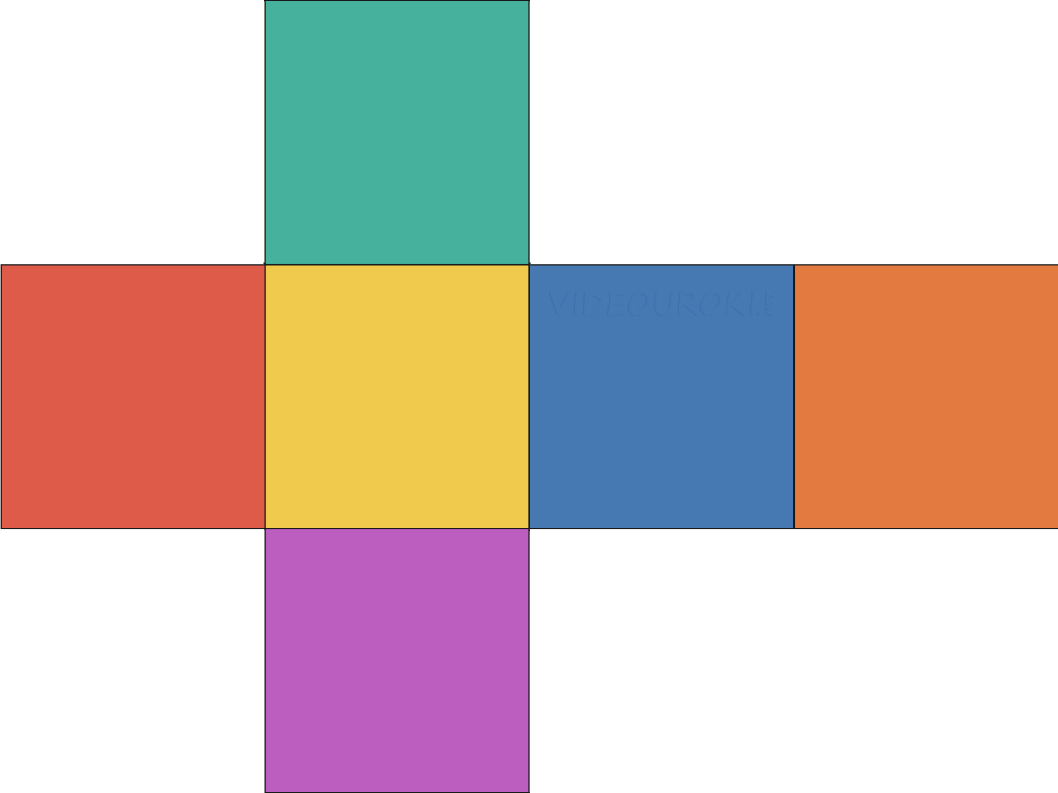 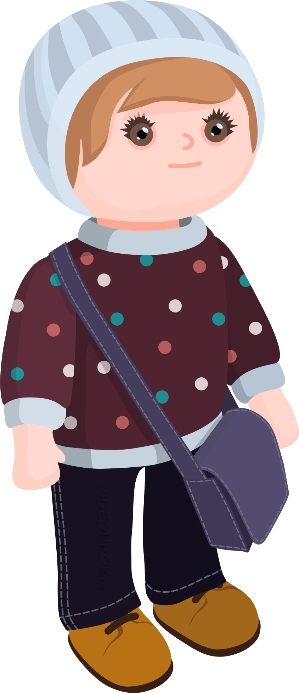 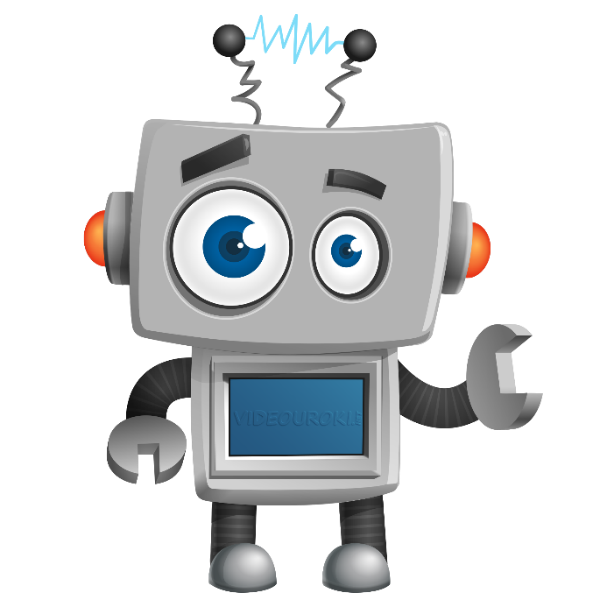 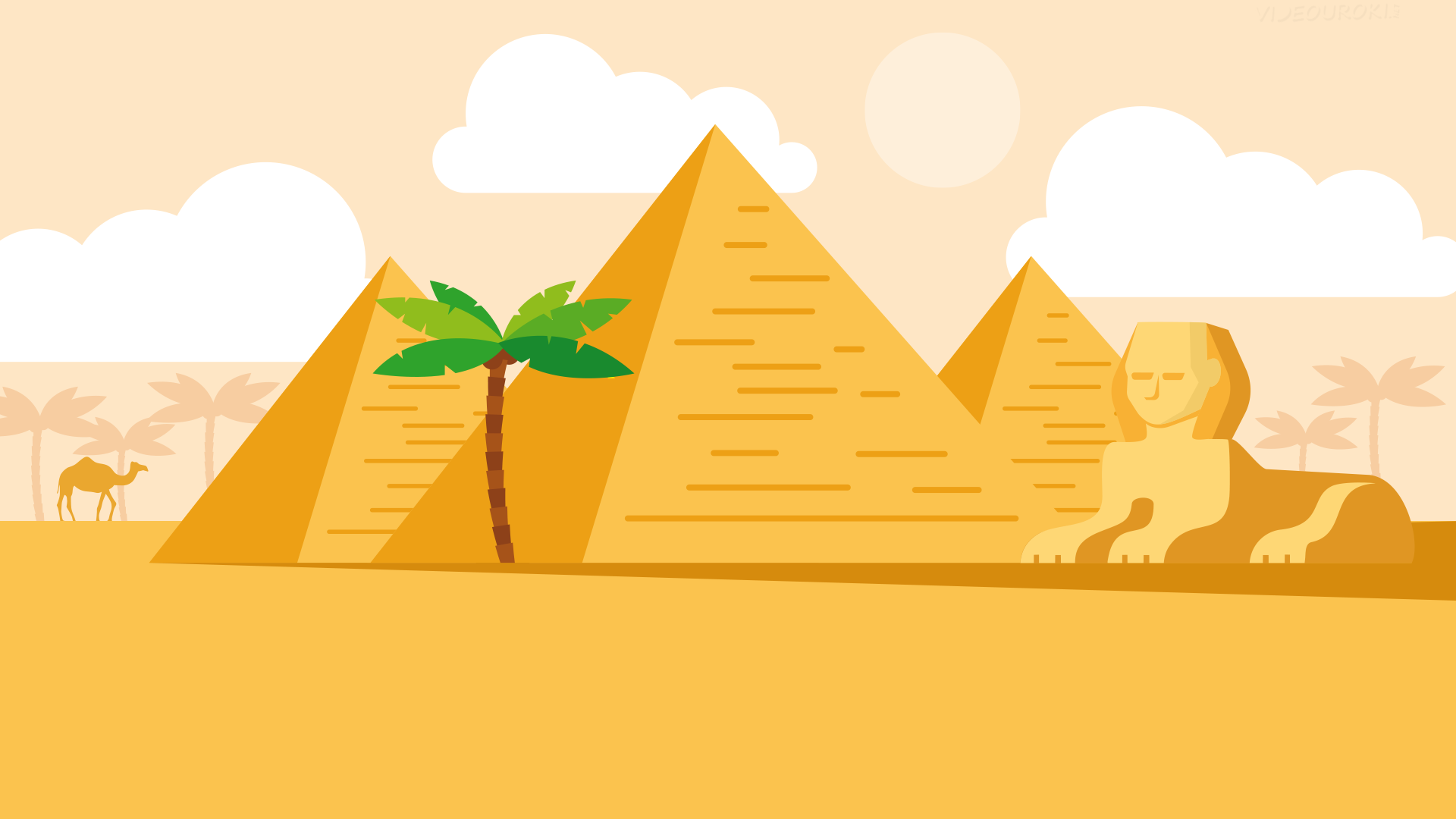 Да это же одно из семи чудес света – египетские пирамиды!
Нам про них рассказывали на уроках истории.
Что вы видите на картинке?
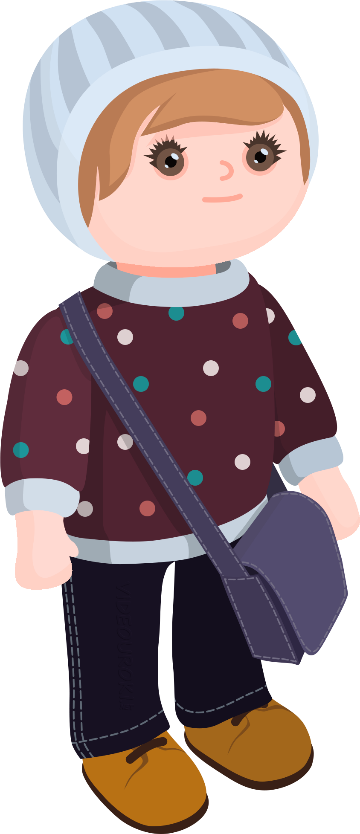 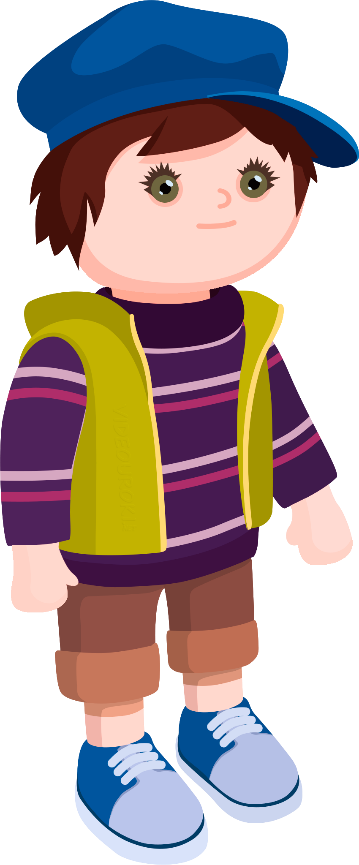 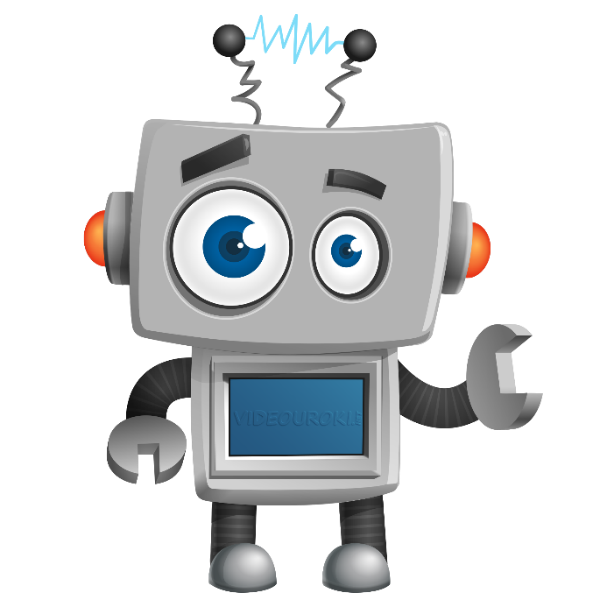 Многогранники
Многогранники – это геометрические тела, поверхность которых состоит из многоугольников.
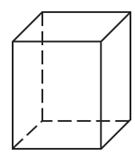 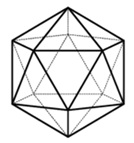 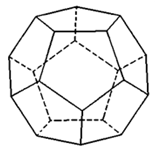 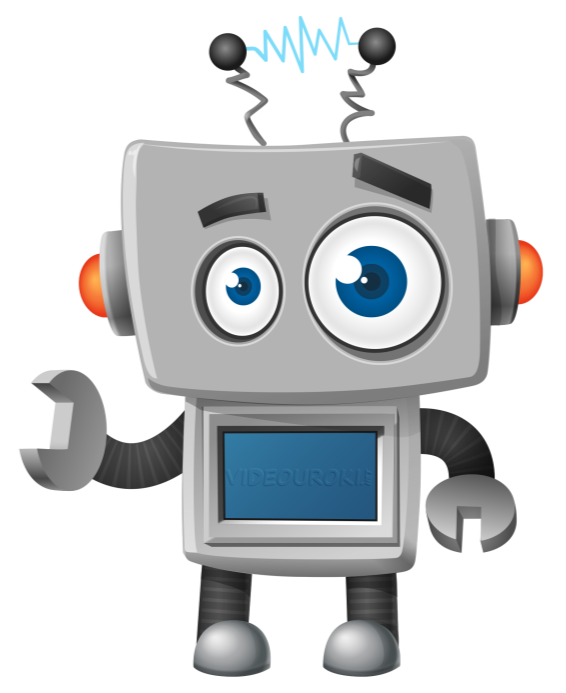 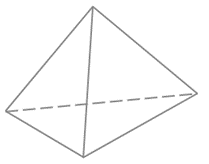 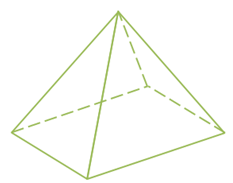 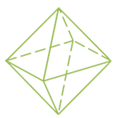 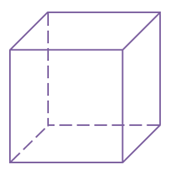 Многогранники
Электроша, а расскажи нам про пирамиды.
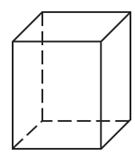 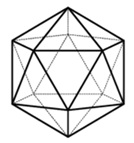 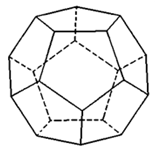 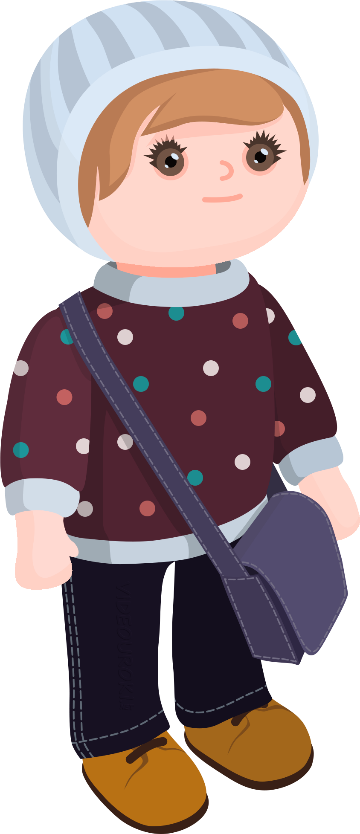 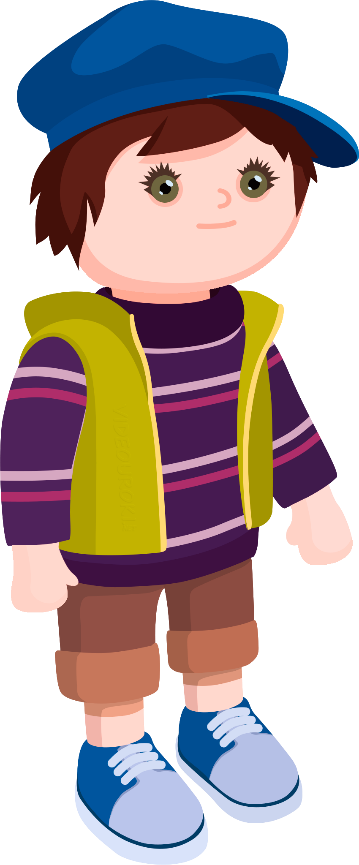 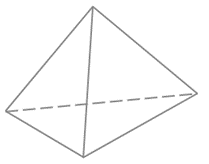 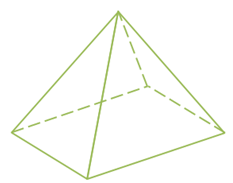 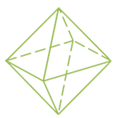 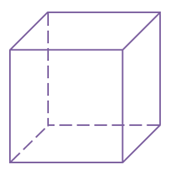 Поверхность пирамиды состоит из боковых граней и основания.
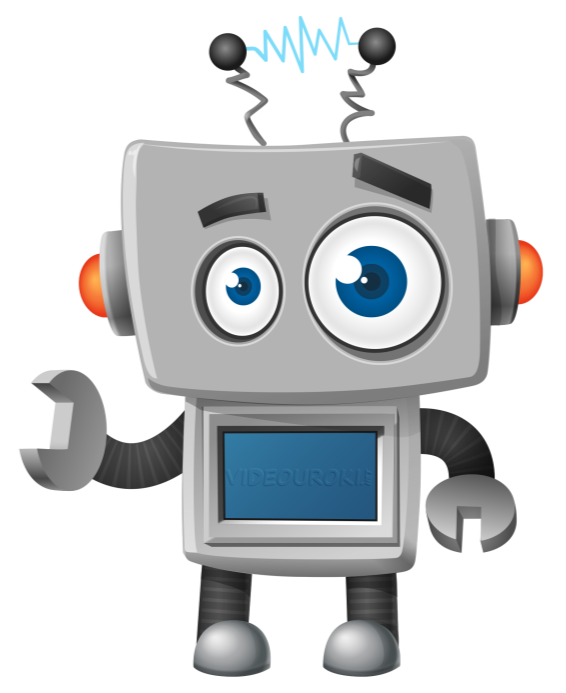 Боковые грани пирамиды всегда являются треугольниками, имеющими общую вершину. 
Эту общую вершину боковых граней называют вершиной пирамиды.
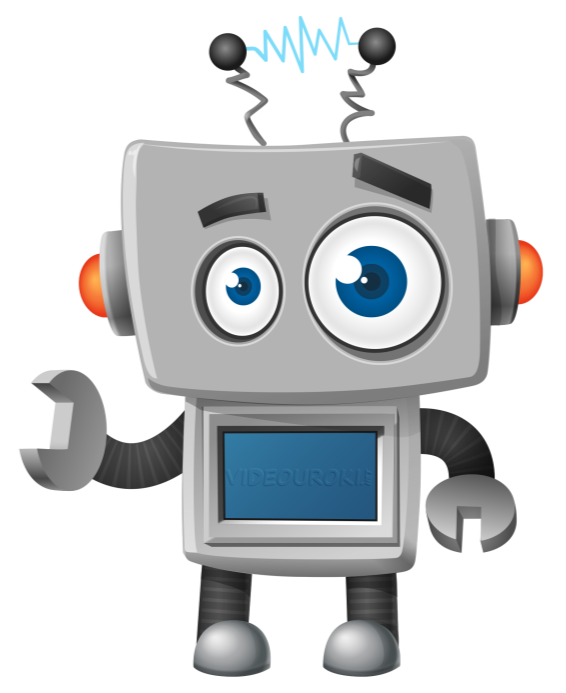 Стороны граней называют рёбрами пирамиды.
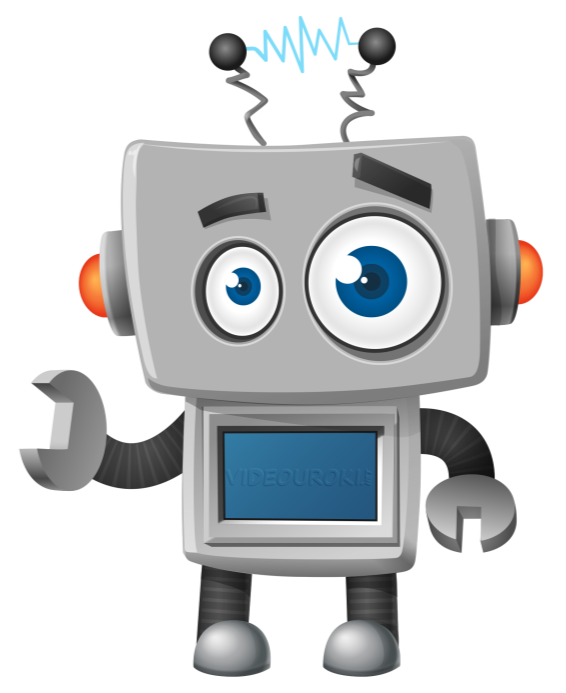 Электроша, ты сказал, что пирамида состоит из боковых граней и основания и что все боковые грани — всегда треугольники. 
А что, в основании пирамиды может лежать не треугольник?
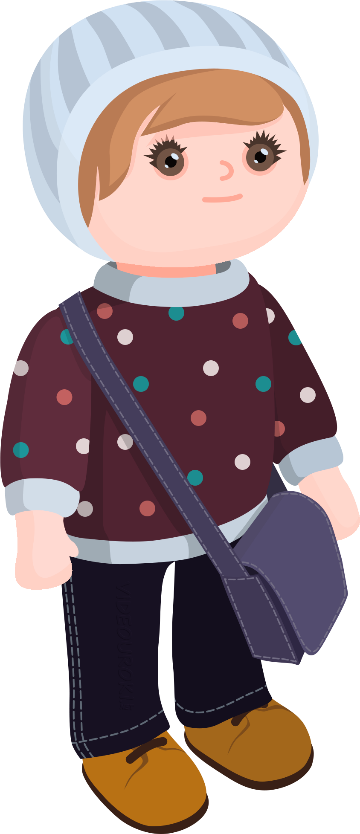 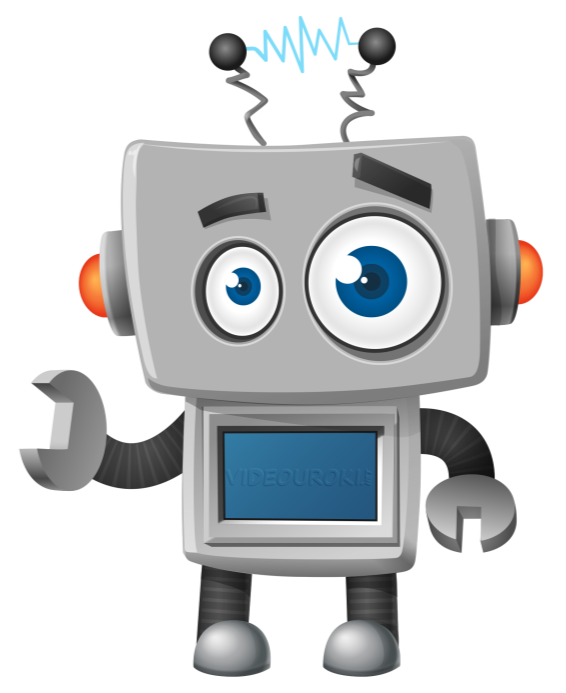 Хороший вопрос! 
В основании пирамиды может лежать любой многоугольник.
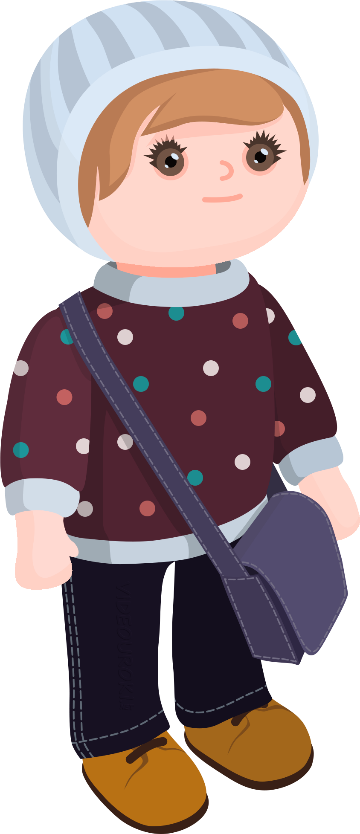 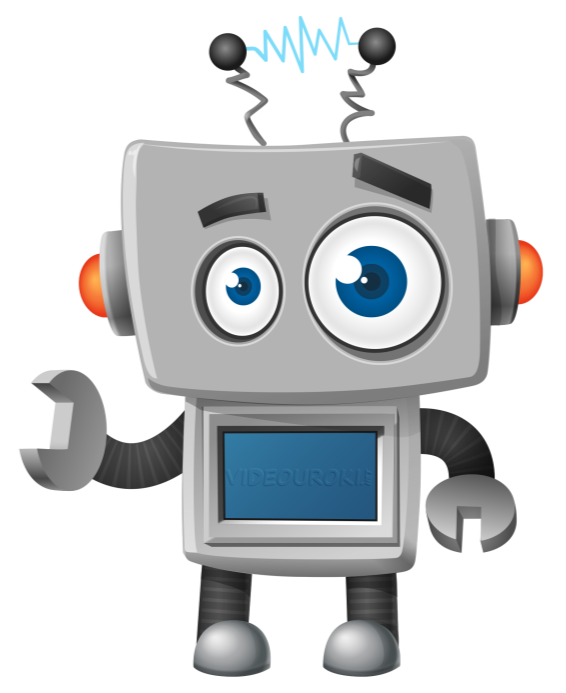 В зависимости от того, какой многоугольник лежит в основании, все пирамиды можно разделить 
на треугольные, четырёхугольные, пятиугольные и так далее.
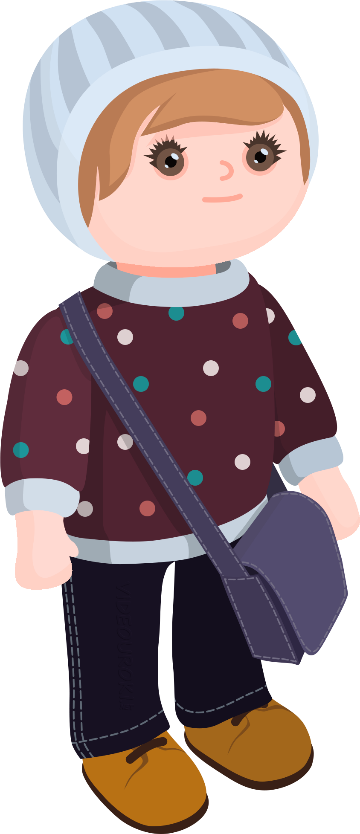 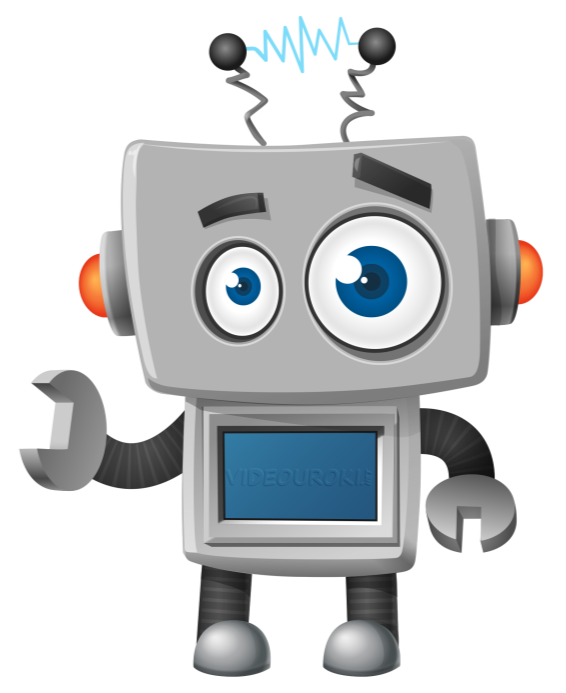 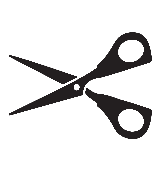 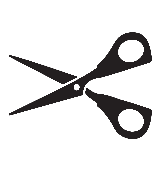 Если пирамиды разрезать по рёбрам боковых граней, то получим фигуры, которые являются их развёртками.
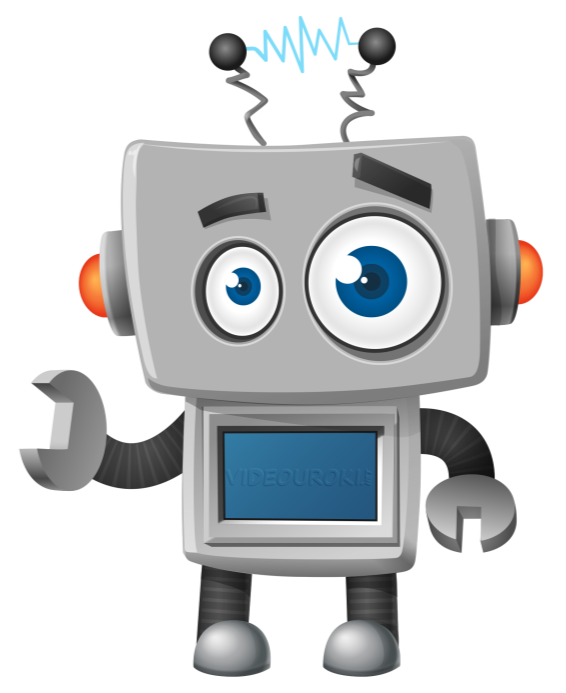 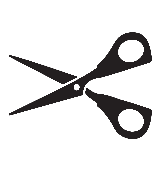 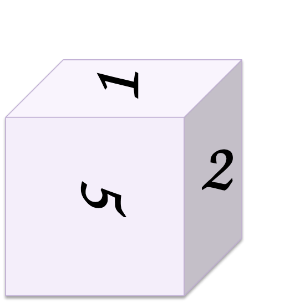 Задание № 1
Есть четыре изображения одного кубика с разных сторон.
Восстановите развёртку данного кубика по известной её части.
1
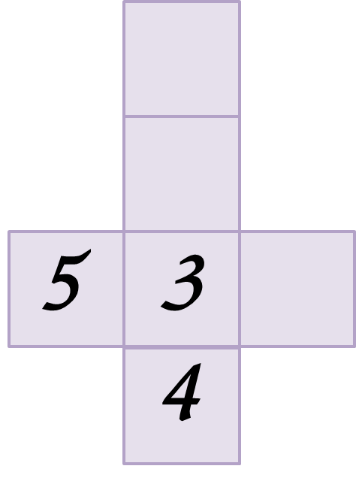 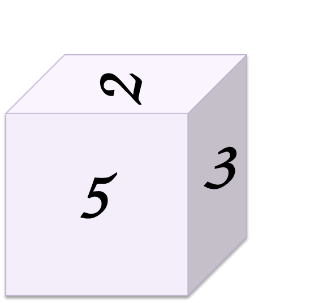 2
Решение:
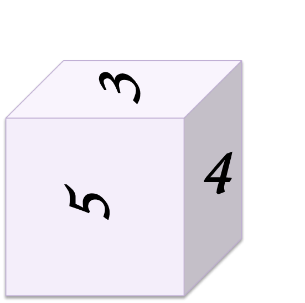 6
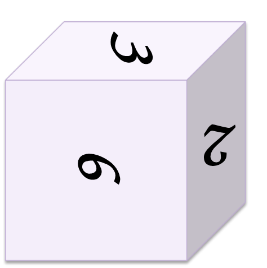 Задание № 2
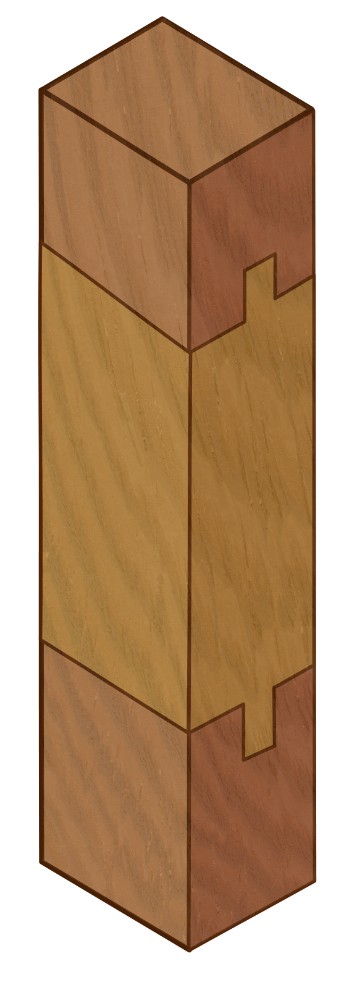 Решение:
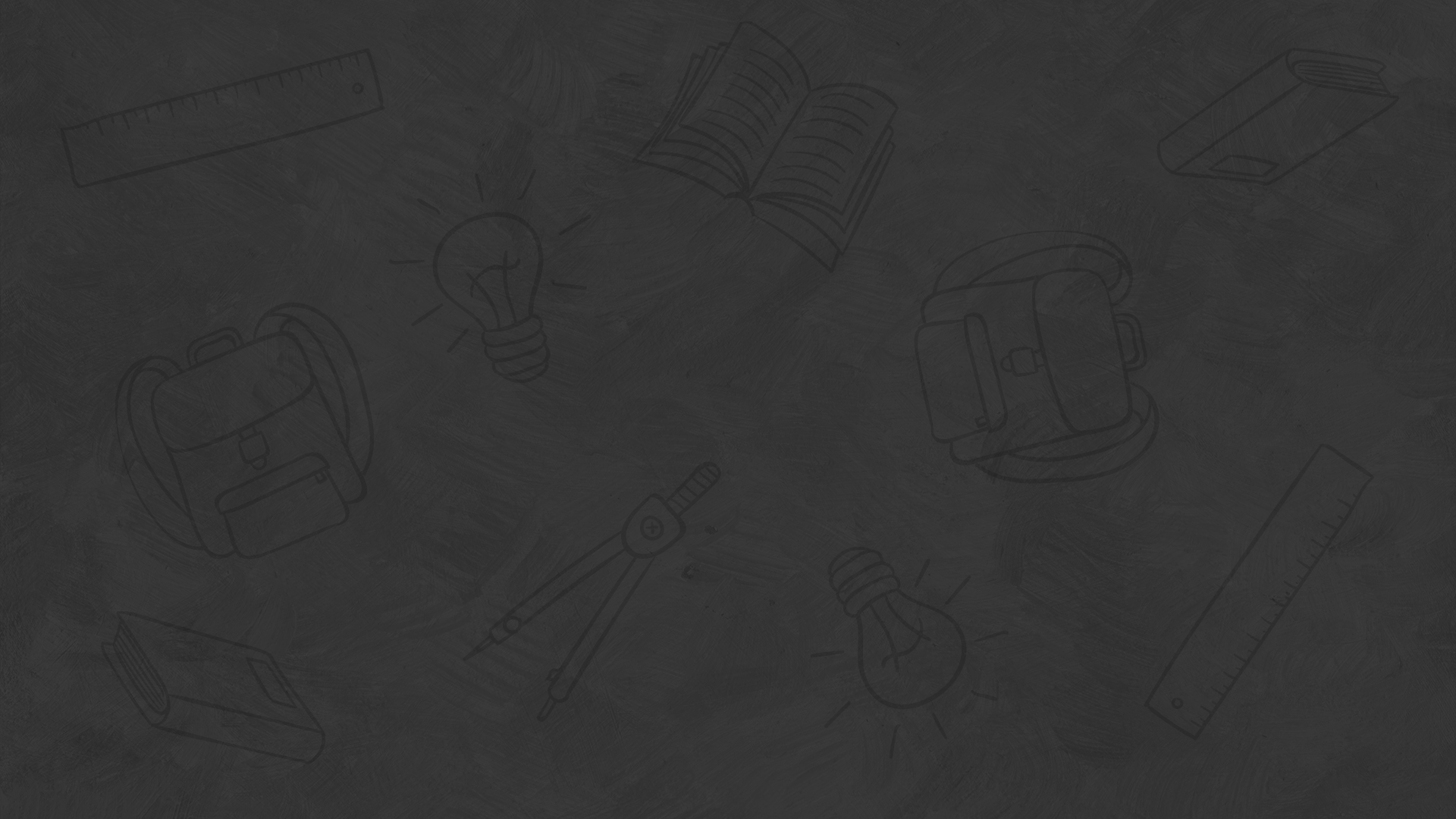 Итоги урока
Многогранники – это геометрические тела, поверхность которых состоит из многоугольников.
Параллелепипед и пирамида являются видами многогранников.
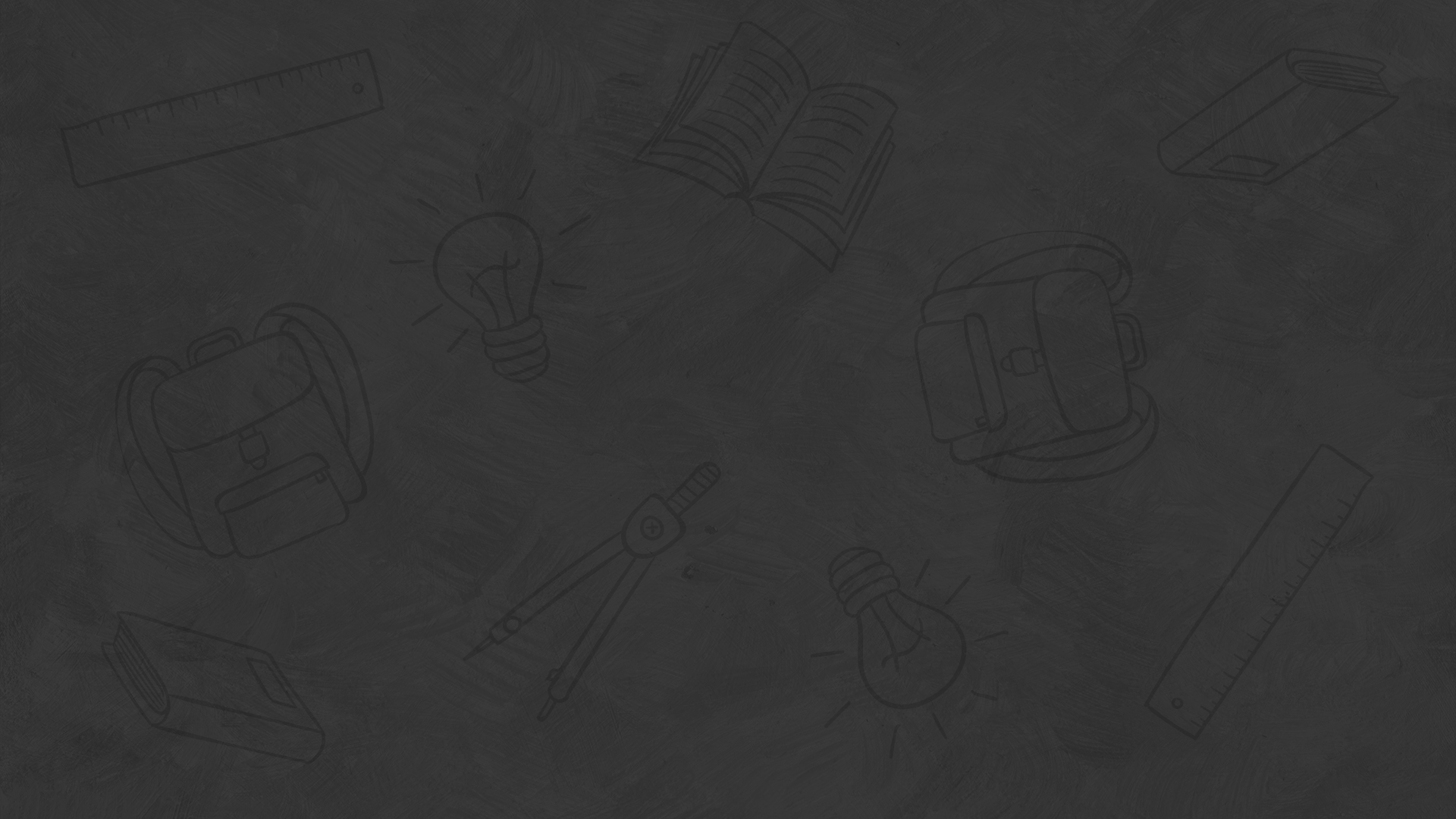 Итоги урока
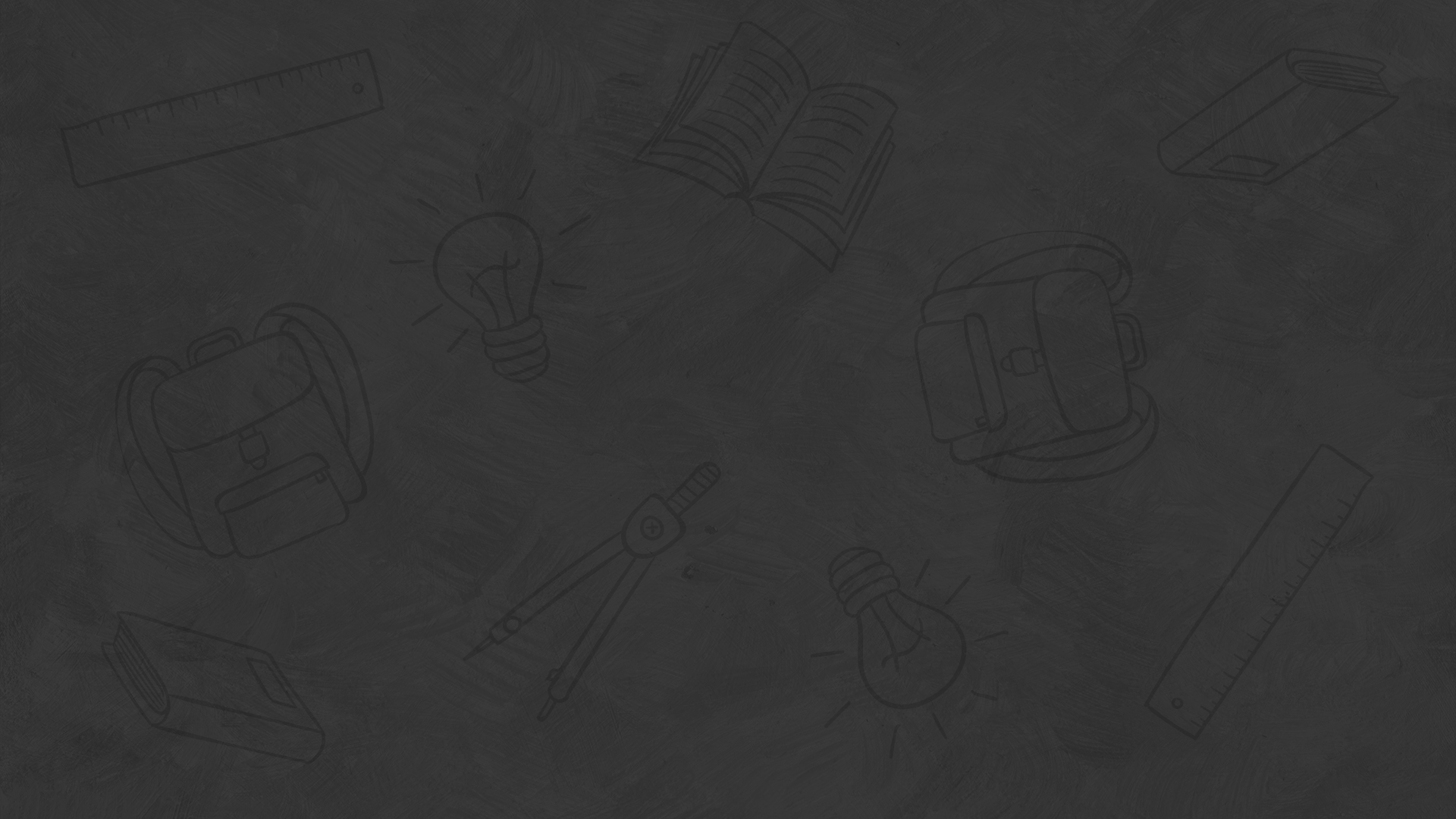 Итоги урока
Три ребра прямоугольного параллелепипеда, выходящие из одной вершины, называют измерениями (длиной, шириной и высотой).
Если все три измерения равны, то такой прямоугольный параллелепипед называют кубом.
Площадью поверхности параллелепипеда называют сумму площадей всех его граней.
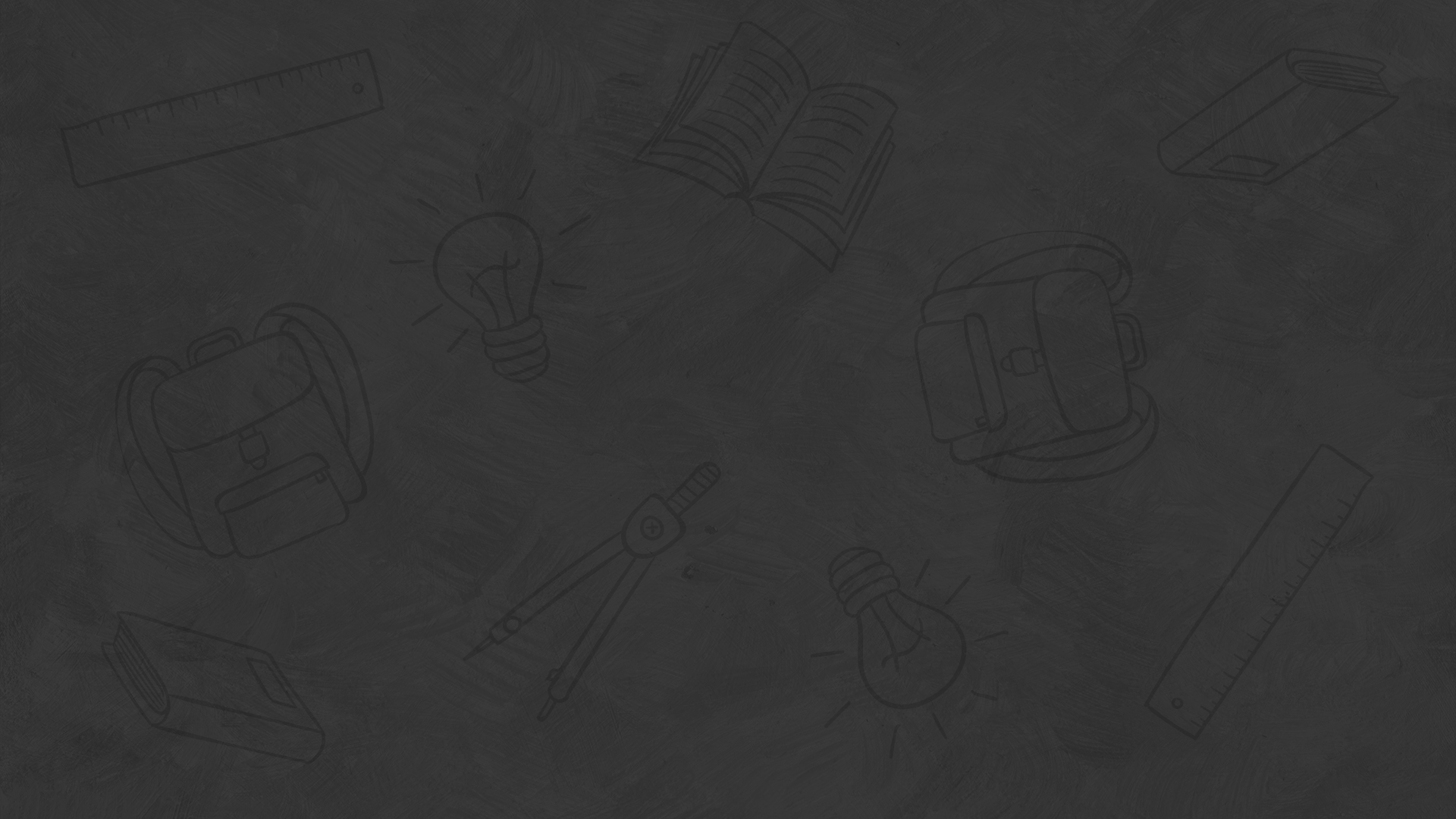 Итоги урока
Пирамида – это многогранник, у которого все боковые грани — треугольники.
В зависимости от того, какой многоугольник лежит в основании, все пирамиды можно разделить на треугольные, четырёхугольные, пятиугольные и так далее.